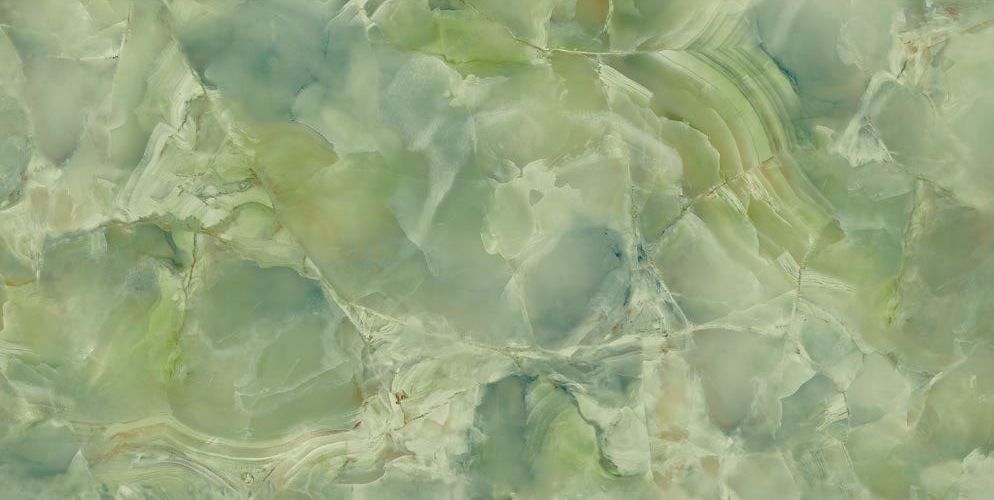 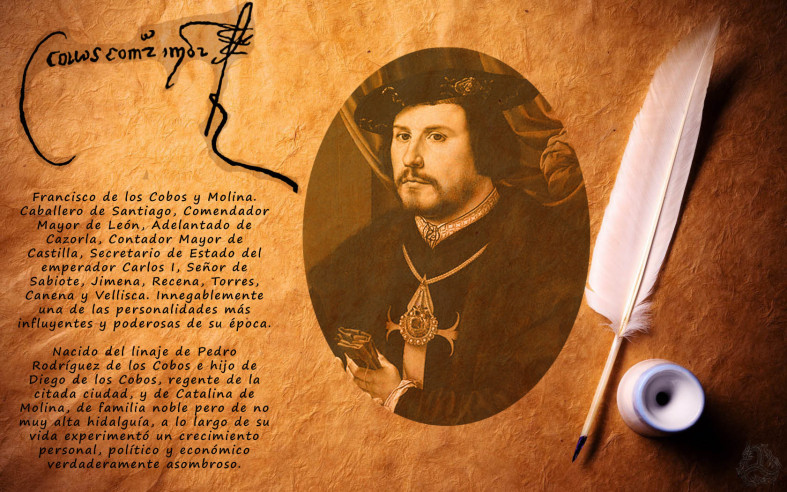 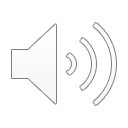 Don Francisco de los Cobos y Molina
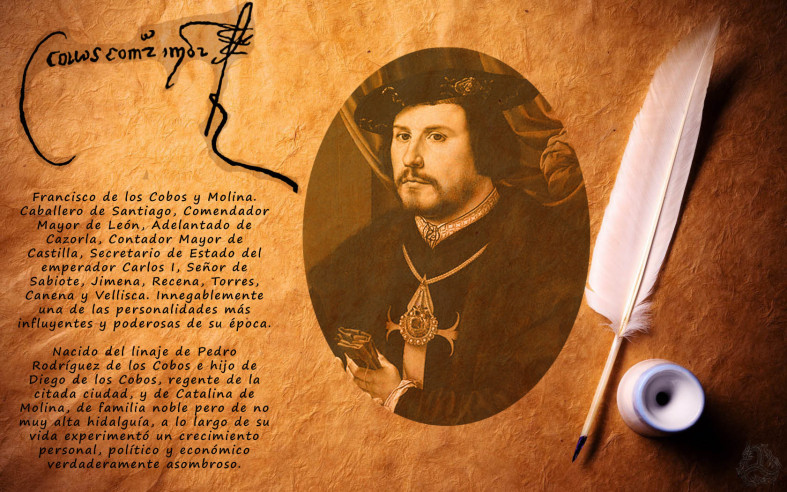 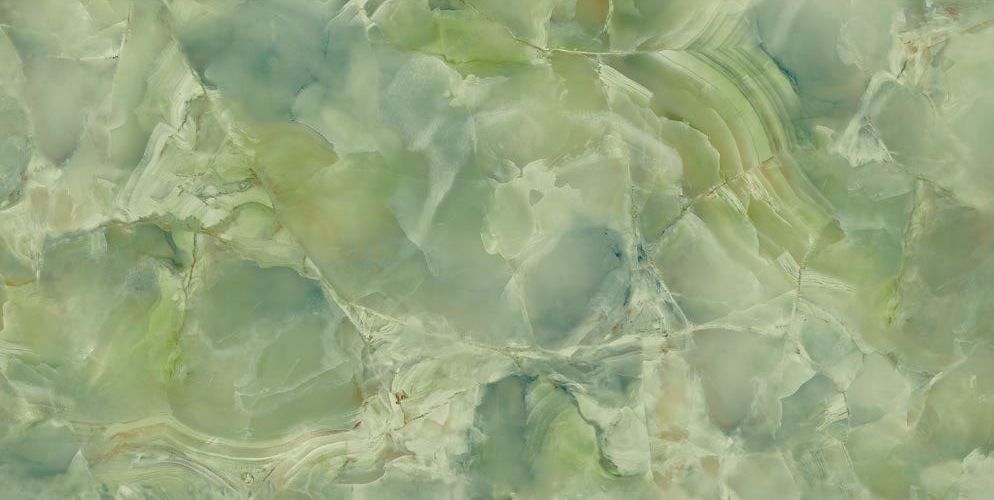 Uno de los “infanzones” castellanos 
establecidos en Úbeda por mediación 
de Fernando III el Santo en 1233, 
fue Ferrando Rodríguez de los Cobos. 
Su casa y las tierras concedidas por el Rey, 
estaban situadas 
en el extremo este de la ciudad 
al norte del Alcázar, sobre la muralla árabe 
y en el barrio que más tarde fue 
Parroquia de Santo Tomás. 
**
Según la leyenda, en 1344  
uno de los 12 caballeros cristianos 
de Úbeda vencedores 
que se enfrentaron a 12 moros 
en Algeciras,
era Lope Rodríguez de los Cobos.
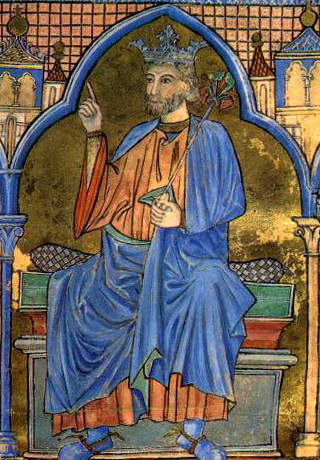 1233
CONQUISTA DE ÚBEDA
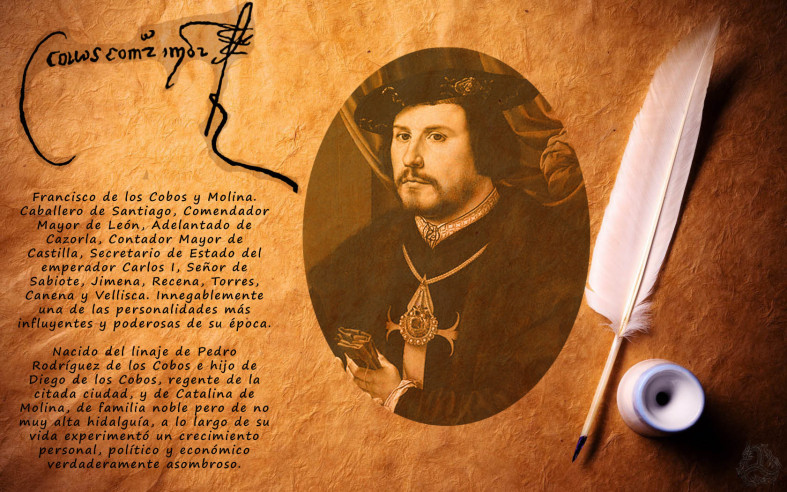 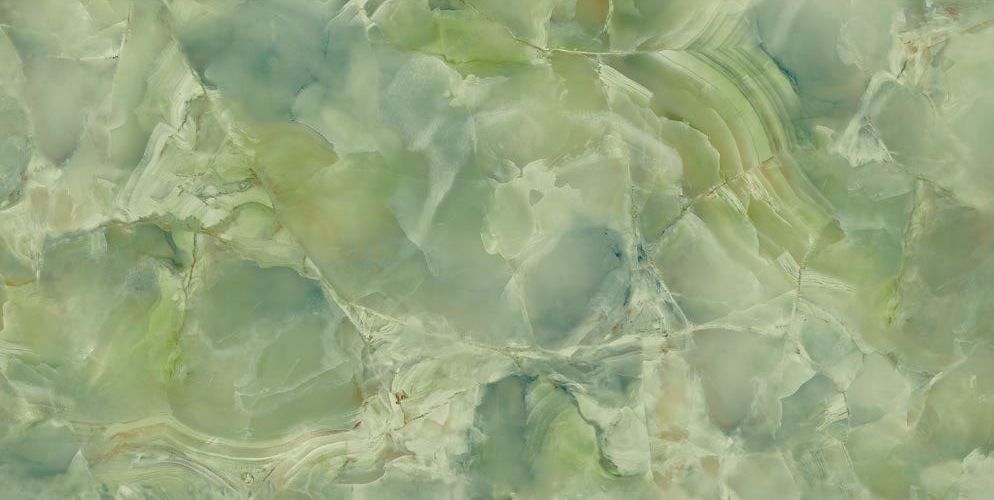 Entre sus descendientes fue frecuente 
su participación en la vida 
pública y militar. 
Don Diego de los Cobos (1435-1530), 
padre de D. Francisco de los Cobos, participó activamente en la toma de Granada (1489-92), 
siendo favorecido por los Reyes Católicos con tierras en Benalúa, 
y ostentando en su madurez el cargo de Regidor de la ciudad de Úbeda.
 En el momento de su nacimiento, 
su familia vivía en unas circunstancias 
de apuro económico, de ahí, 
que algunos hablen 
de la humildad de su origen.
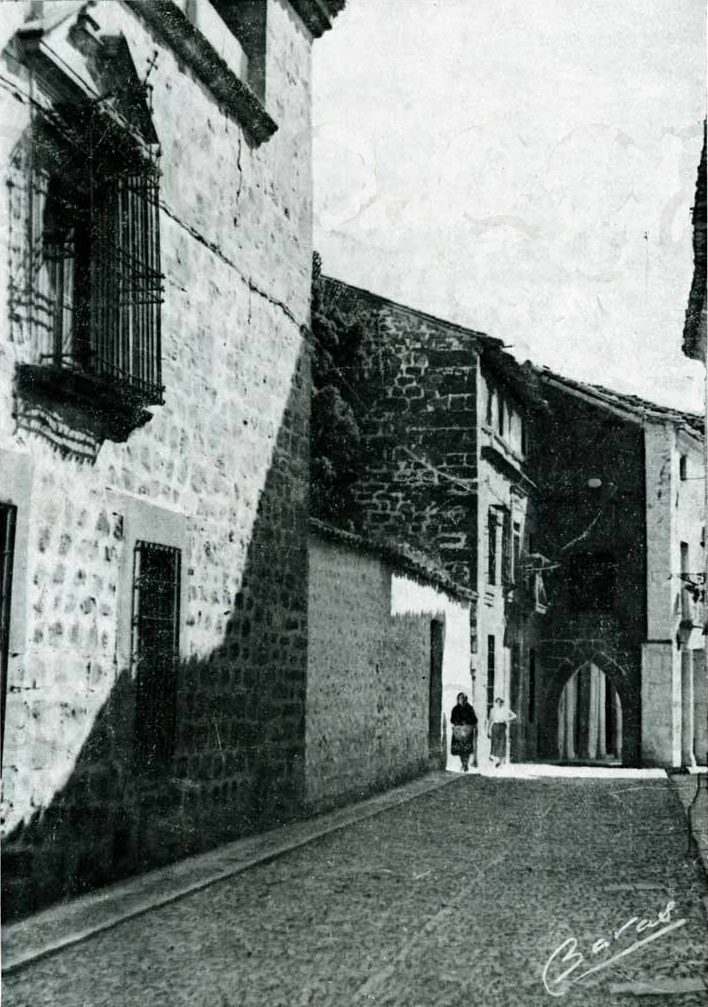 ANTECEDENTES
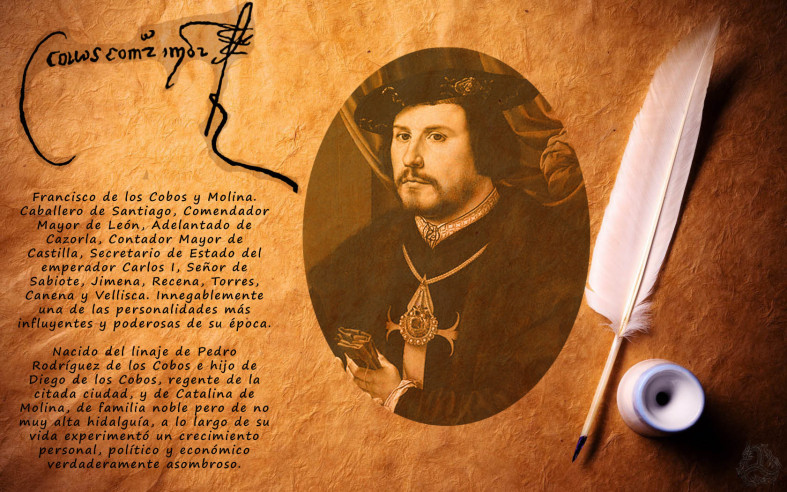 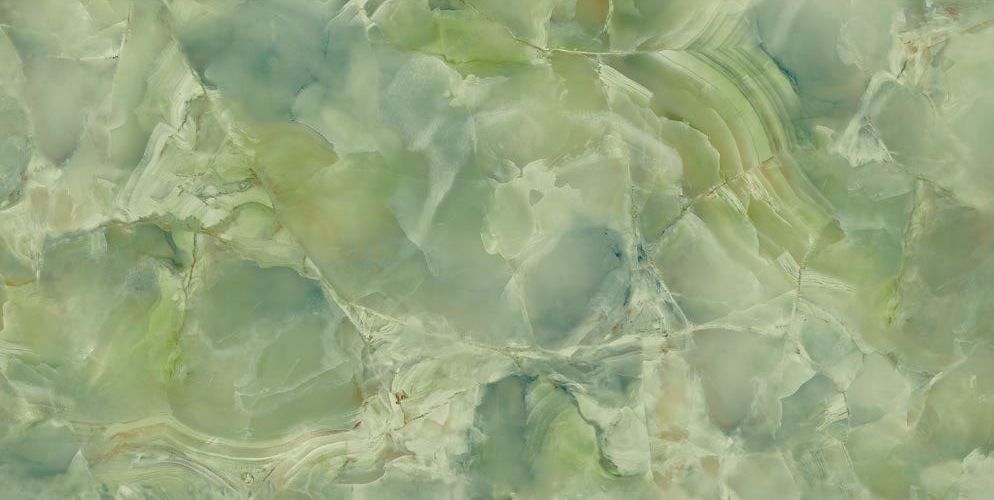 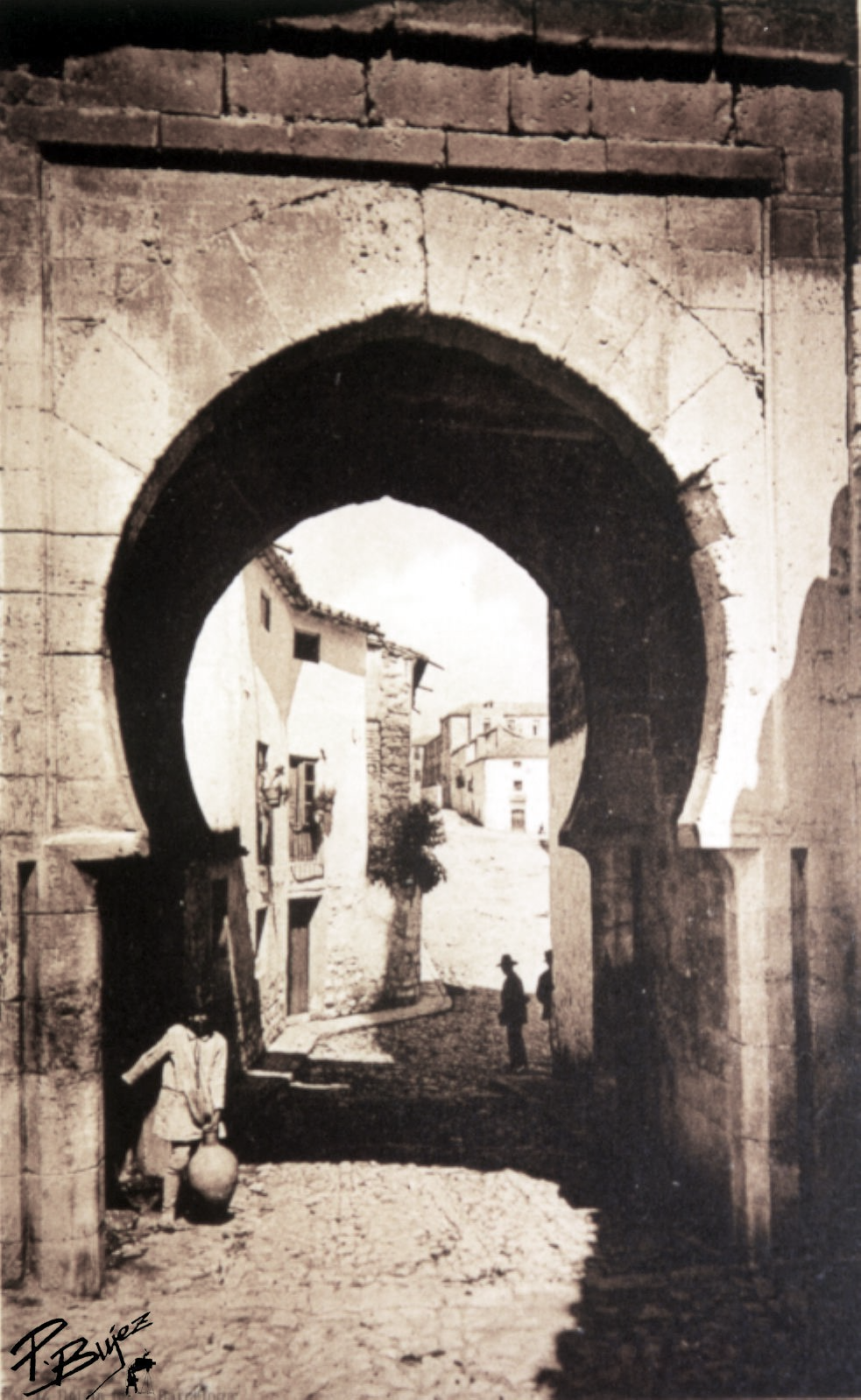 Según datos aproximados, 
Francisco nació en torno al año 1477, 
en la ciudad de Úbeda. 
Debió ser bautizado 
en la Parroquia de Santo Tomás 
situada a unos metros 
de la casa paterna, en la misma calle.
Tal vez, al igual que otros niños 
de la vecindad, aprendiese 
a leer y escribir, 
enseñado por el párroco. 
Él guardaría con alegría, 
como recuerdo 
en su niñez un tanto triste, 
las fiestas religiosas celebradas 
con gran solemnidad en aquellos tiempos.
1477
NACIMIENTO
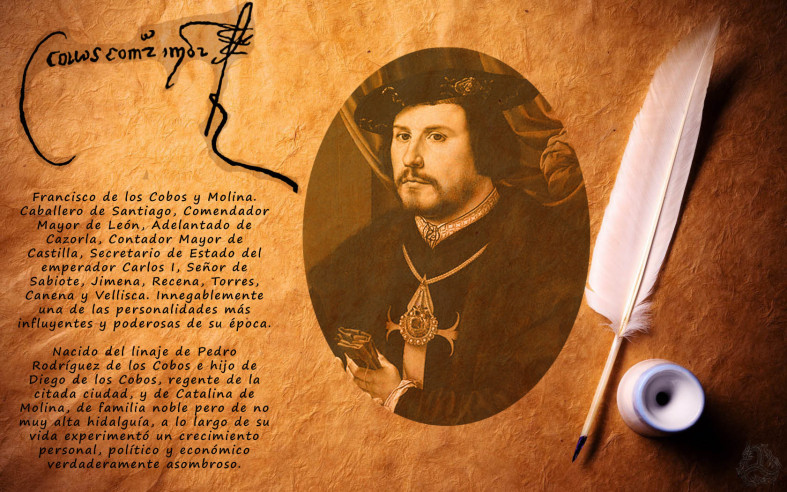 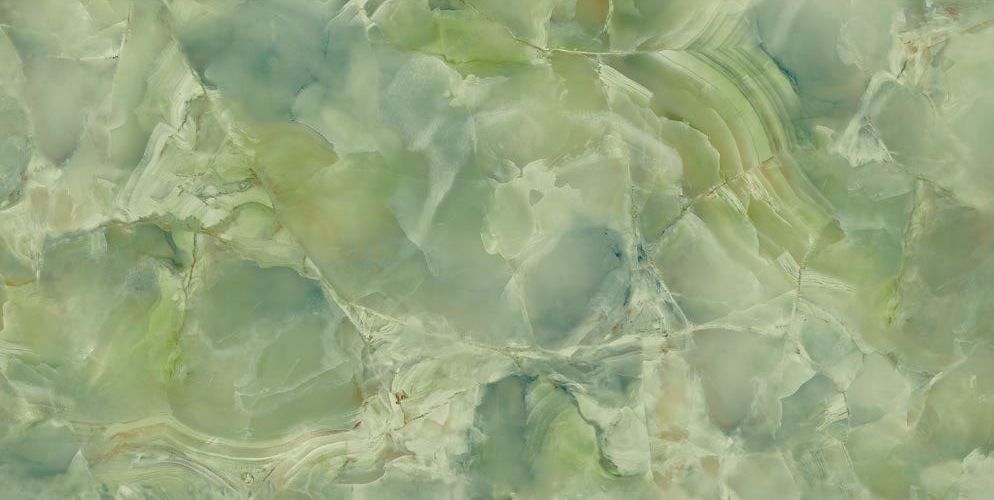 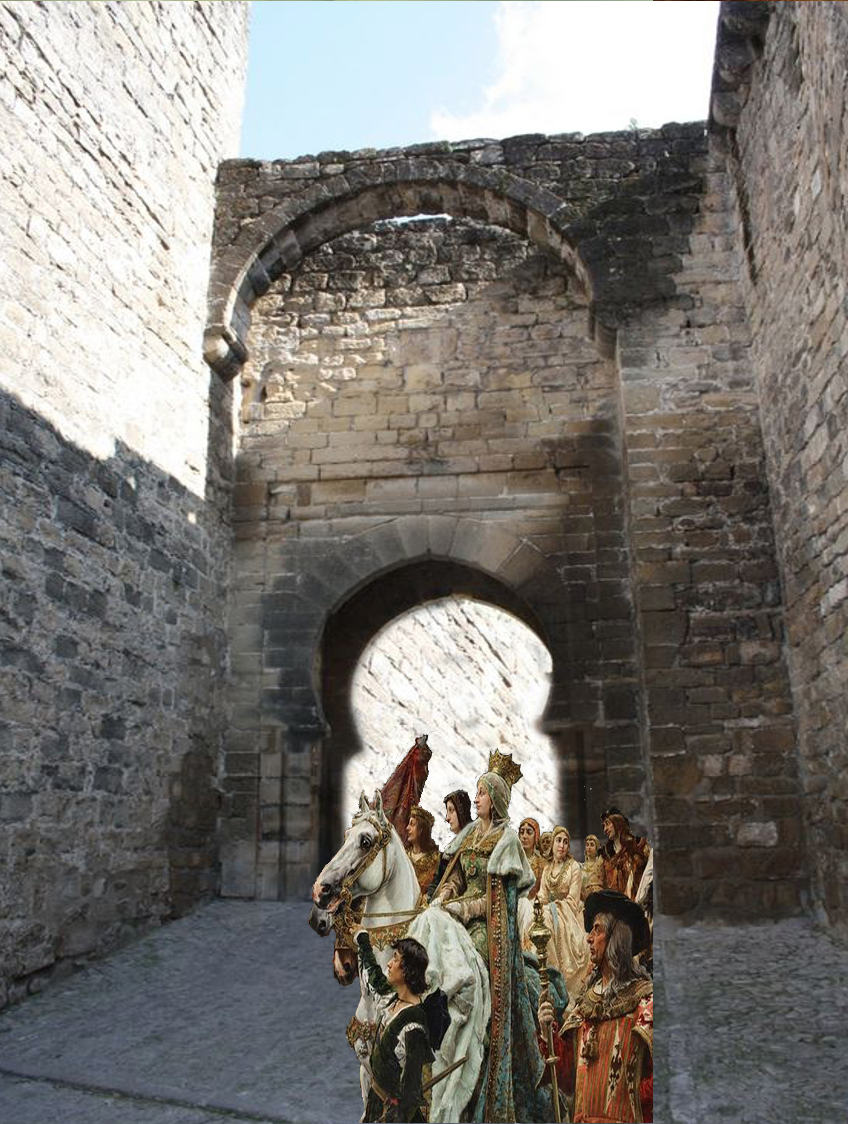 Y recordaría siempre 
los festejos organizados 
en 1489, con motivo del paso 
de los Reyes 
a la conquista de Granada, 
Fernando el Católico el 7 de mayo 
y el 5 de noviembre la reina Isabel, 
que pernoctó en el convento de Santa Clara.

¡Que emocionante debió ser para el niño Francisco, contemplar a la soberana 
en su caballo blanco, 
entrando por la Puerta de Toledo 
rodeada de sus caballeros! 
y ¡cuan preocupante sería el verla partir 
para enfrentarse a los moros
en la zona de Baza¡
5 NOVIEMBRE 1489
ISABEL LA CATÓLICA
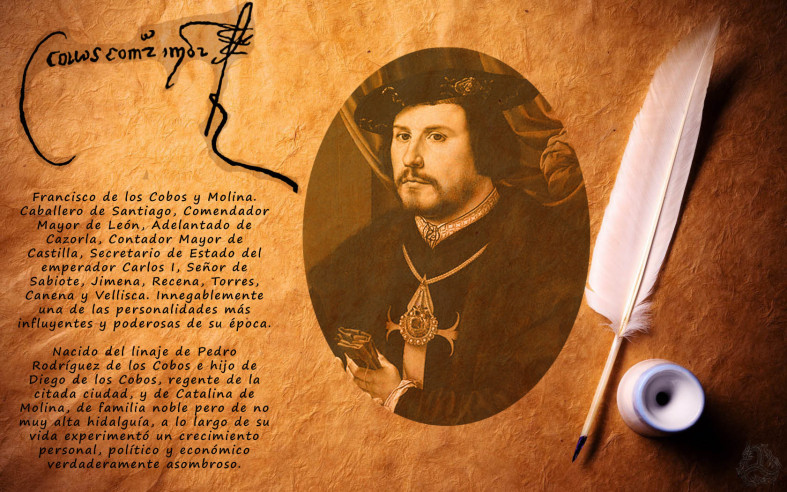 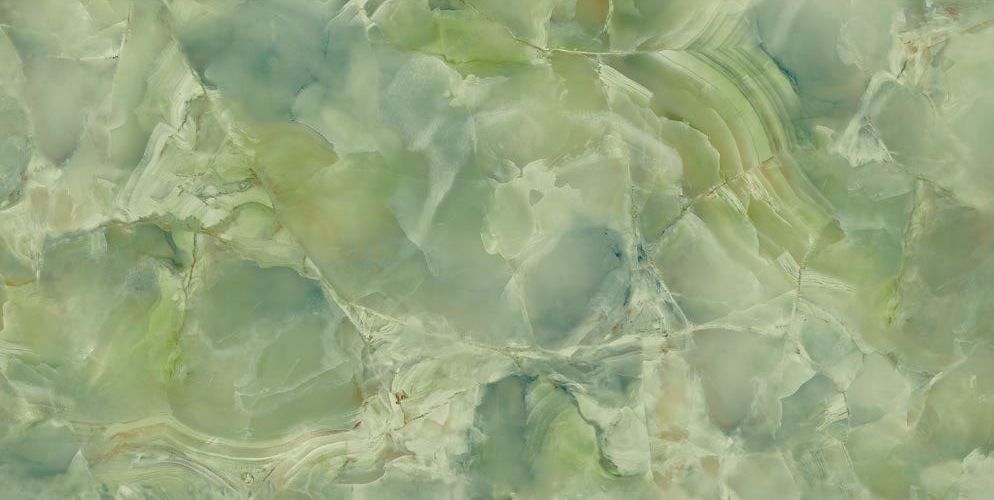 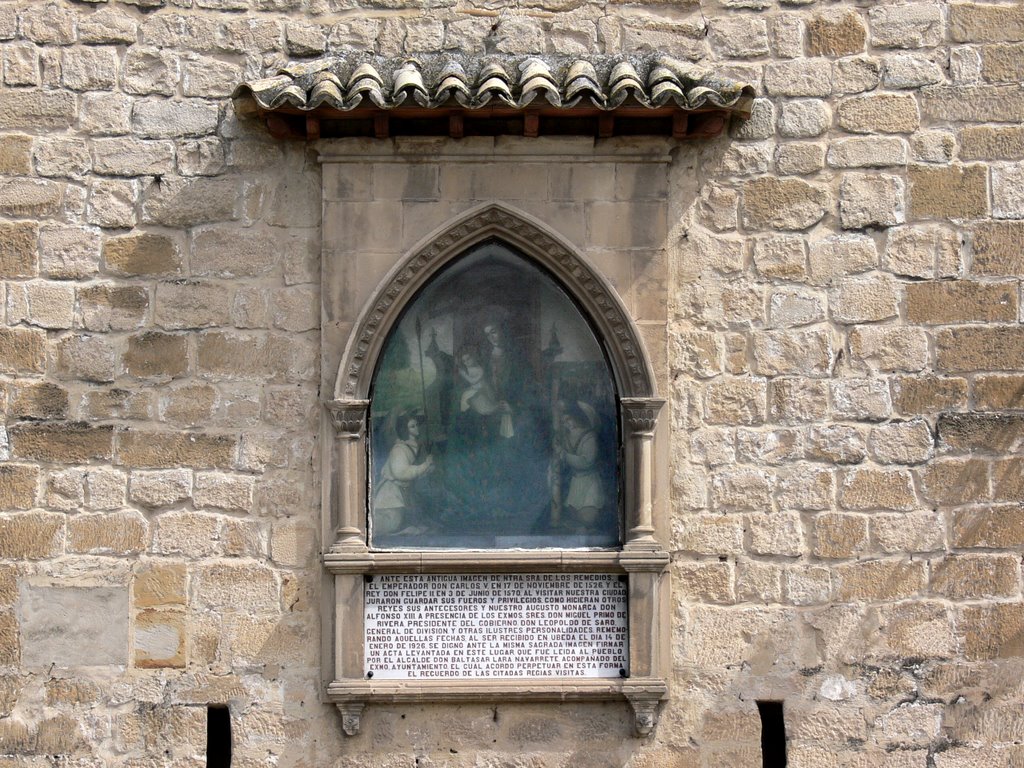 Su padre Diego de los Cobos, 
aunque ya mayor, 
se incorporó a la compañía 
de soldados formada en Úbeda 
y tras implorar la protección de la 
Virgen de los Remedios, 
durante tres años 
estuvo en el campo de batalla, 
quedando Francisco, como único varón 
en compañía de su madre 
y sus tres hermanas. 

 A pesar de la recompensa recibida 
por la victoria sobre los moros, 
la situación económica 
y social de la familia, 
no era sin duda la más deseable.
VIRGEN DE LOS REMEDIOS
ÚBEDA
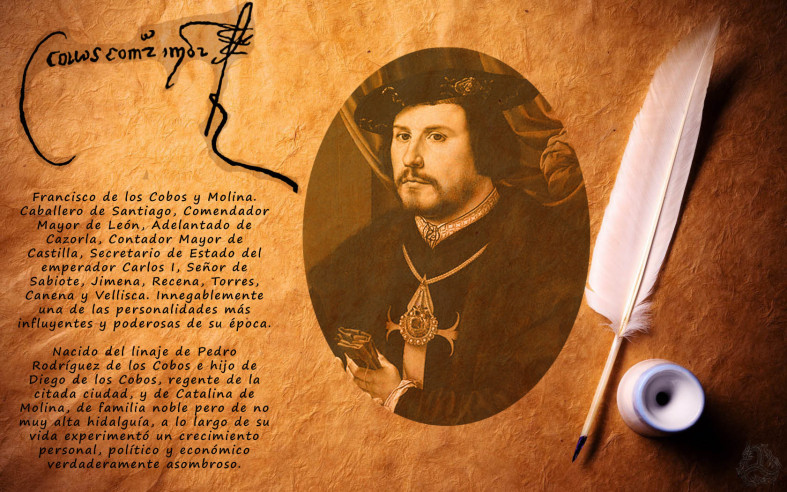 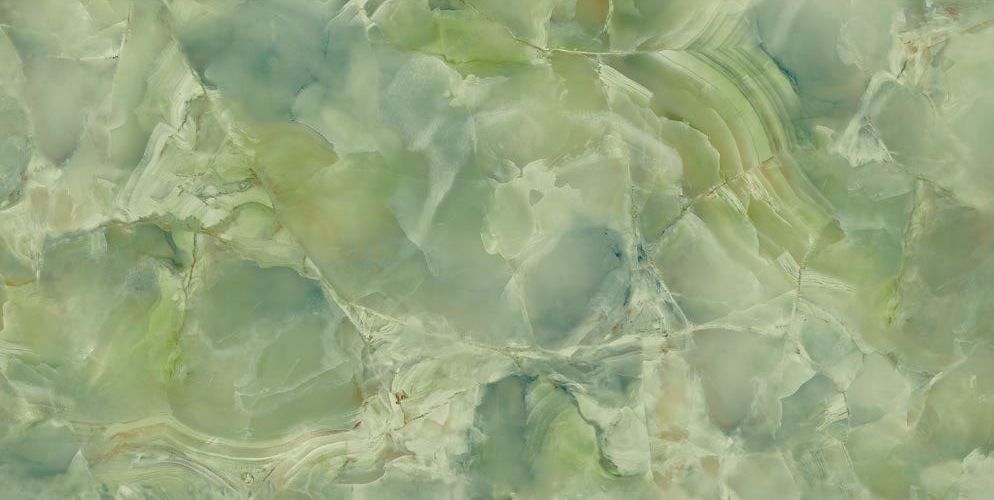 En su juventud, Francisco, 
al contemplar 
desde la muralla, allá a lo lejos 
los atardeceres en la sierra de Cazorla, 
soñaría un futuro distinto, 
lleno de grandezas 
para él, y para los suyos. 
Al fin, la oportunidad llegó. 
Su tía, Mayor de los Cobos, 
había casado con Diego Vela, 
nombrado contador 
y secretario de la reina Isabel. 
Él le ofreció a Francisco un puesto junto a sí. 
Esto le permitió familiarizarse 
con la Administración Pública, 
y adquirir una serie de contactos 
con personas influyentes,  Zafra, Conchillos, secretarios de los Reyes.
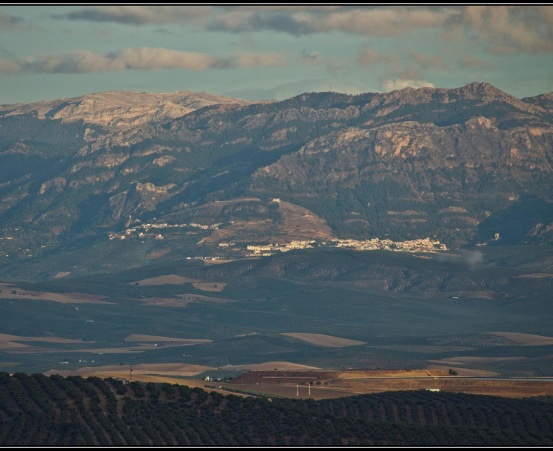 VISTA DE CAZORLA
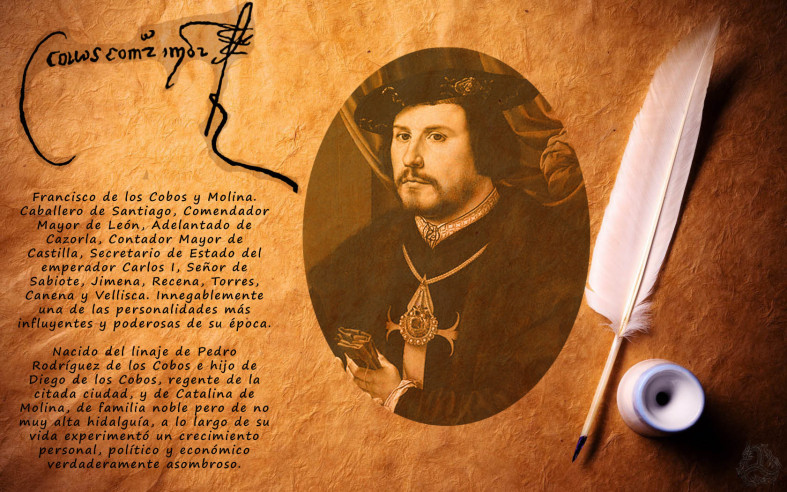 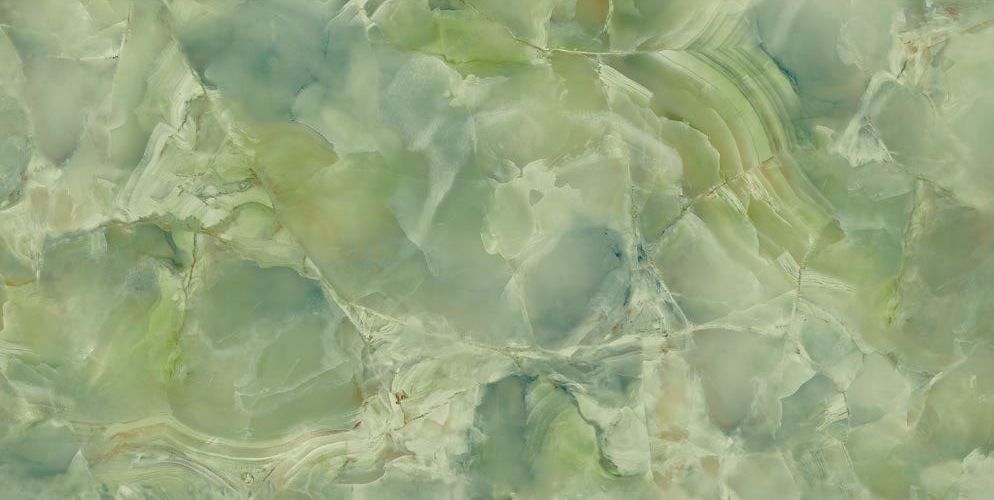 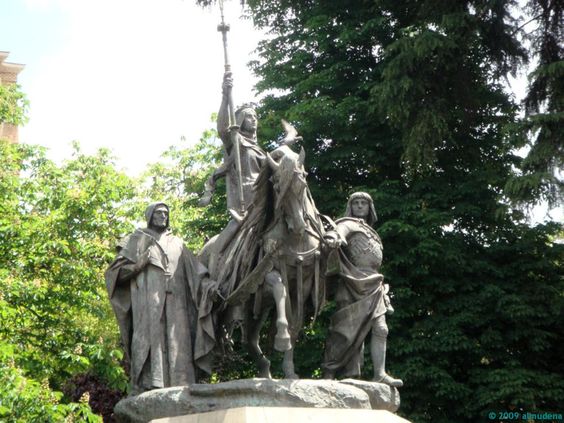 Esto le exigía a Francisco 
abandonar Úbeda
y acompañar a la Corte, 
que al no tener un lugar fijo, 
tenía que trasladarse 
de una ciudad a otra.
Así comenzó su vida itinerante 
que lo acompañó 
hasta el final de sus días. 
A partir de 1508, Cobos comienza a tener influencia y a recibir mercedes, entre ellas 
Regidor de la ciudad de Úbeda 
y Encargado de todas las Concesiones y Nombramientos hechos por el rey 
Fernando el Católico. 
Su fama comenzó a extenderse dentro 
del mundo oficial de la Corte.
VIDA ITINERANTE
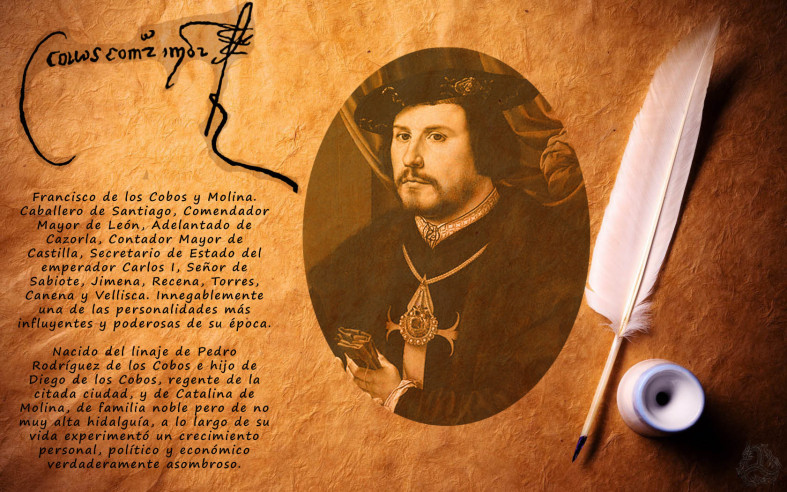 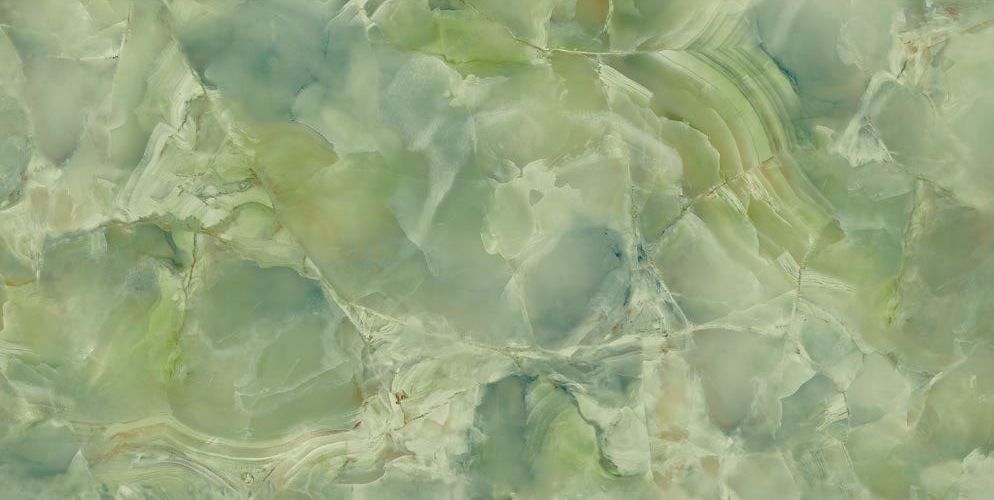 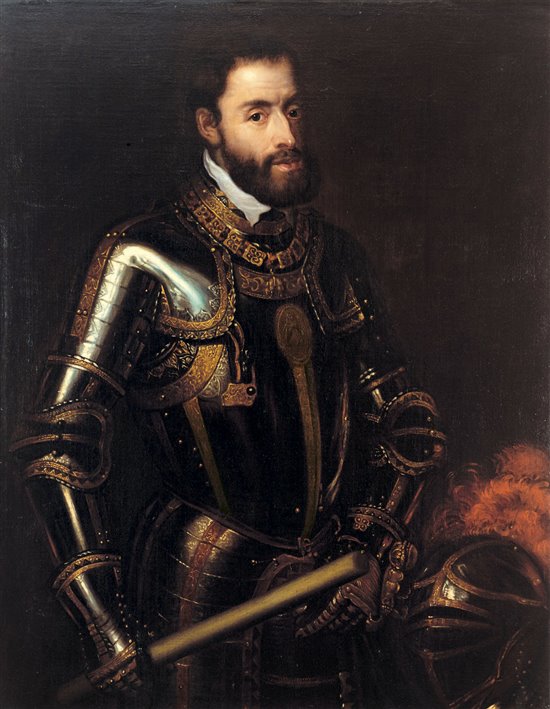 1515: Nombrado Secretario del Consejo Real. Esto lleva consigo derechos y regalías sobre minas, explotaciones y riquezas 
provenientes sobre todo de América.  
 
1516:Tras la muerte de Fernando el Católico, movido por el afán de conseguir 
más prestigio y un puesto importante 
dentro de la camarilla del nuevo rey, 
se traslada a Flandes 
y se pone al servicio de Carlos. 
Las dificultades eran sin duda grandes: 
lengua, costumbres, forma de gobierno;
pero sus ansias de triunfo y de grandezas 
eran aún mayores.
1516 
 SECRETARIO DE CARLOS
CONSEJO REAL
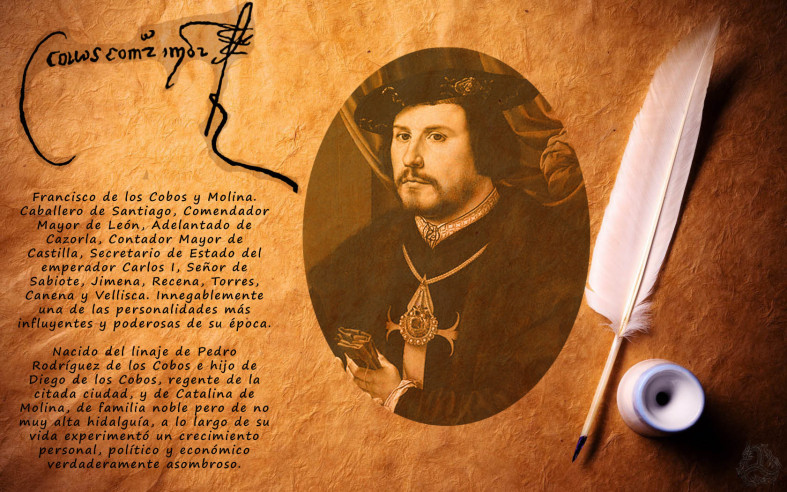 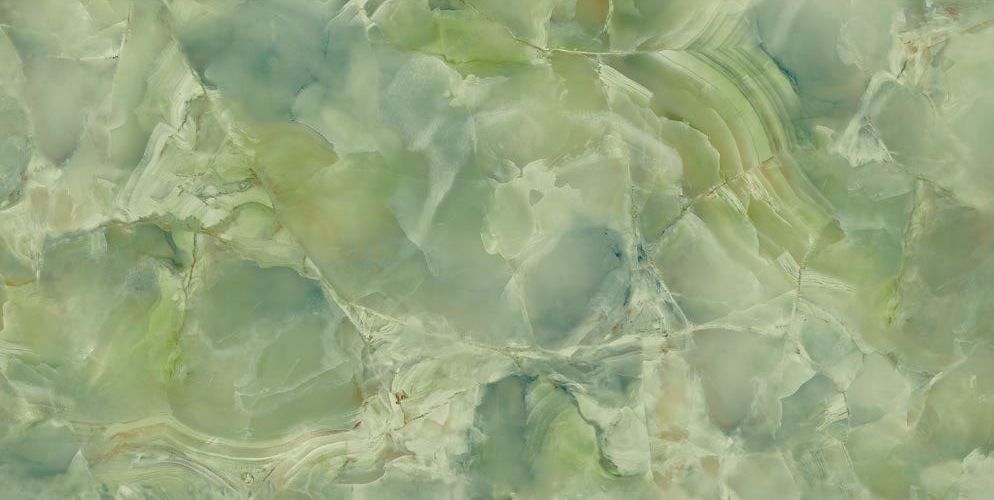 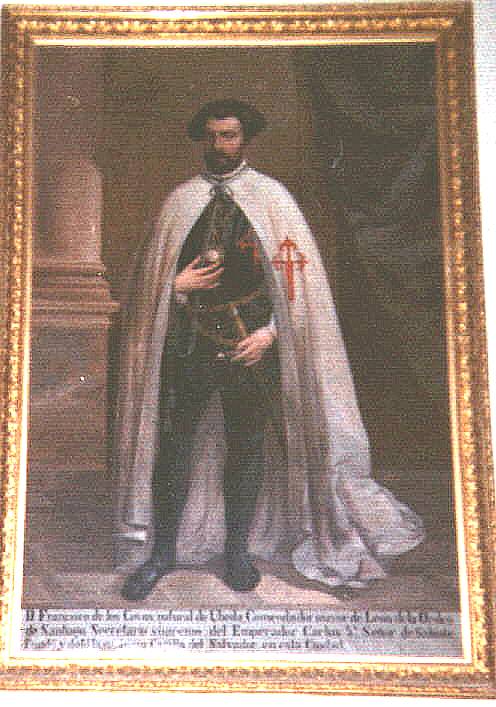 Su estrella política, por fin, 
comenzará a brillar con luz propia, 
cuando
el 12 de diciembre de 1516 
y por influencia de Chiévres, 
es ascendido a Secretario del nuevo Rey, 
tras haber tomado un determinante partido 
por la causa del joven Carlos,
 siendo nombrado posteriormente 
Miembro del Consejo de su Majestad 
y Comendador de la Orden 
de Santiago en León.
COMENDADOR
DE LA ORDEN DE SANTIAGO 
EN LEÓN
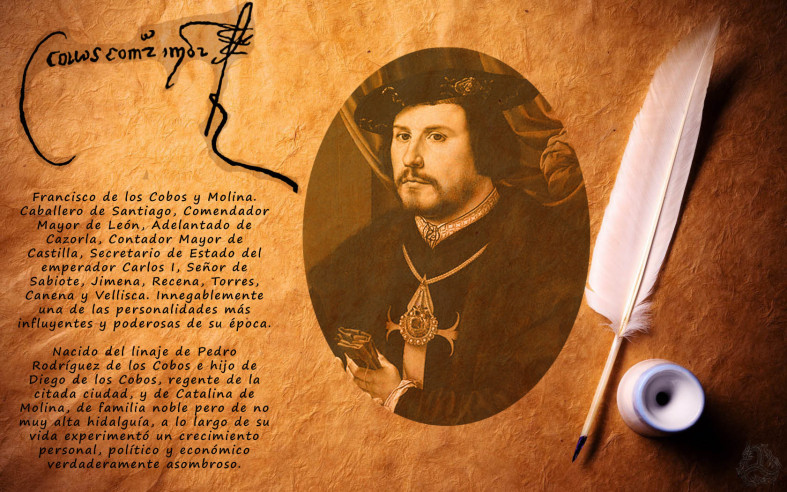 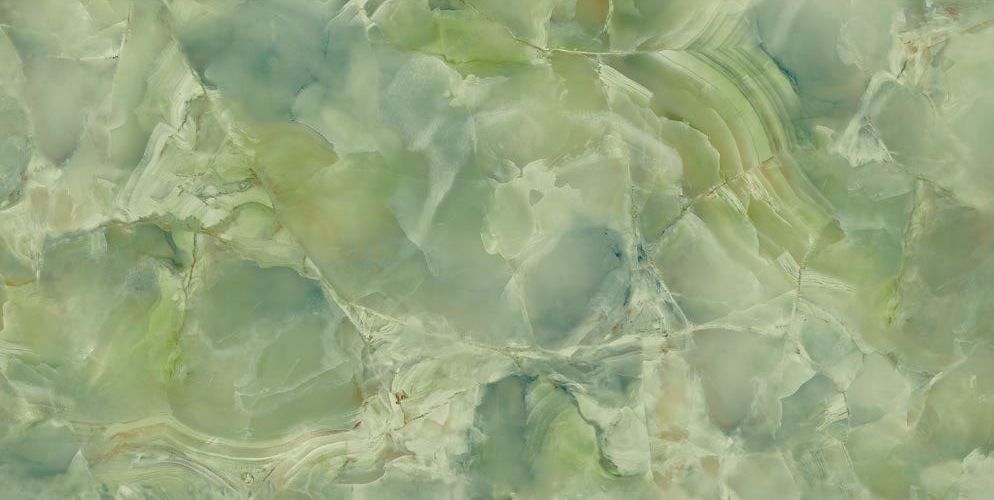 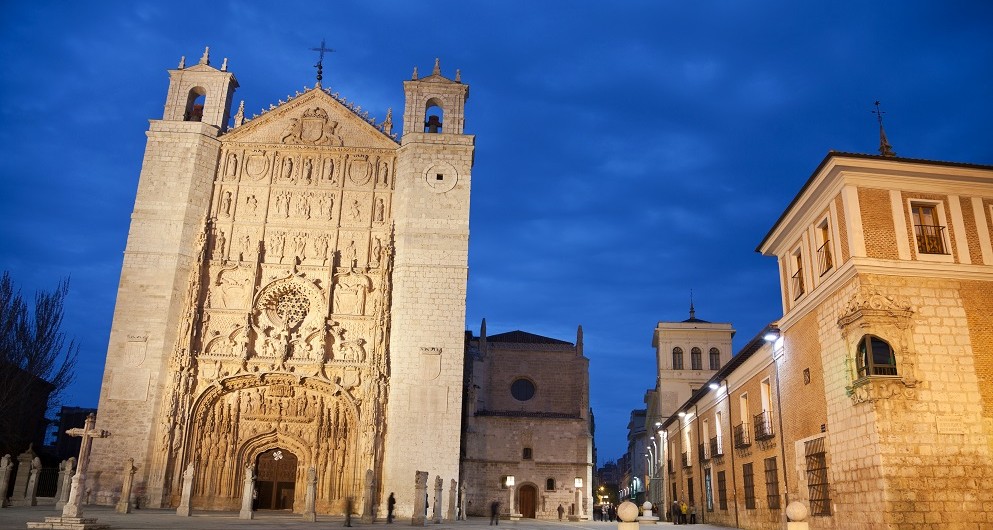 En el año 1522, 
contrae matrimonio 
con doña María de Mendoza y Pimentel, 
hija de los Condes de Rivadavia. 
Contaba el esposo 
la edad de 44 años; 
ella había cumplido los catorce.

Según el contrato matrimonial de 1522, 
sus suegros, los condes de Rivadavia, entregaban a Cobos 
la mitad de la propiedad 
que poseían 
en la corredera de S. Pablo 
en Valladolid.
1522
VALLADOLID: MATRIMONIO
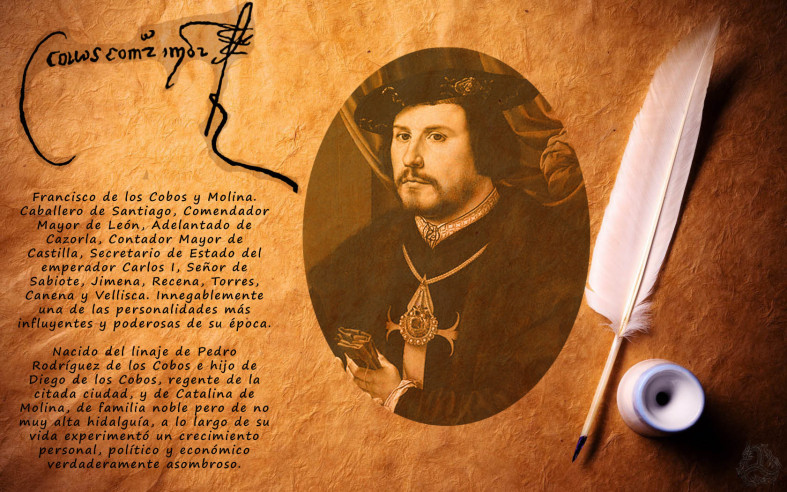 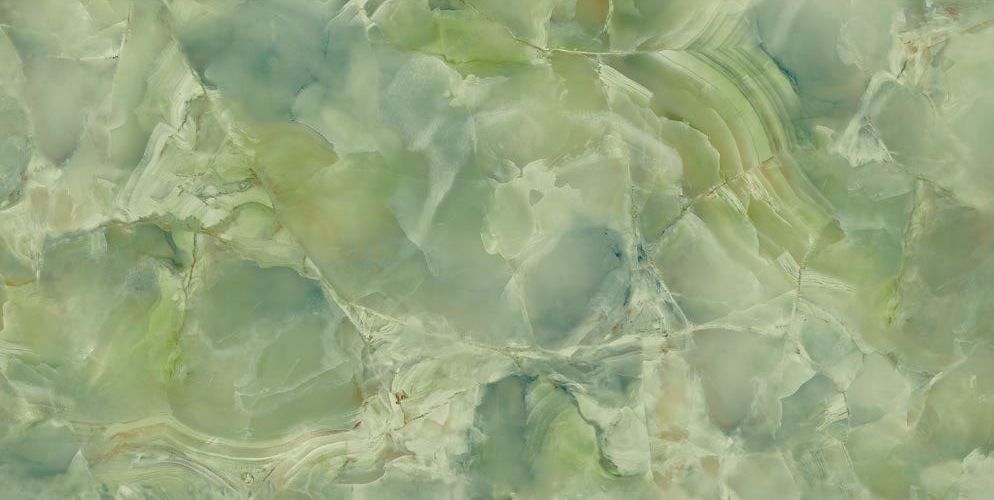 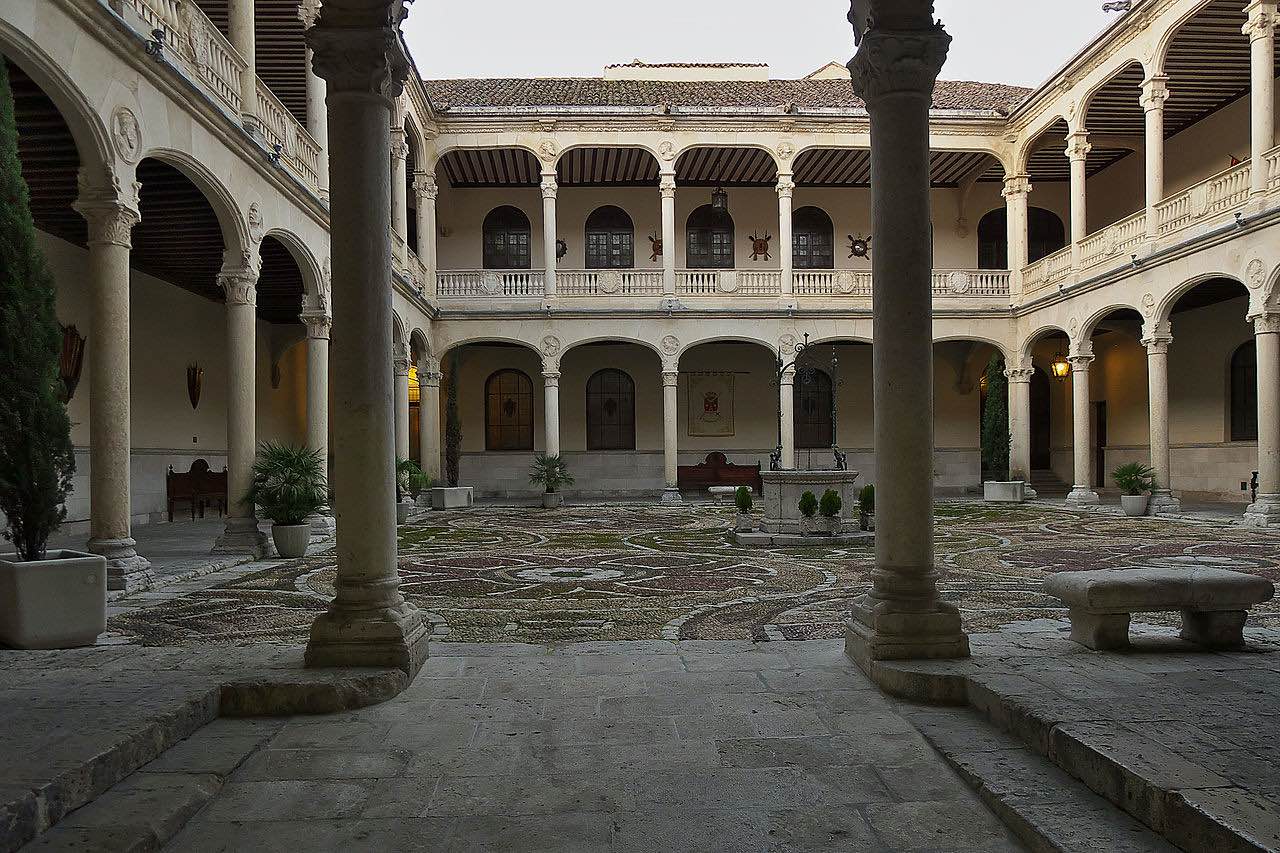 A finales de 1524, 
Cobos decidió edificar un palacio 
de su propiedad, en el solar colindante 
con la casa de sus suegros,  
acorde a su nuevo rango social. 
Luis de Vega, arquitecto cortesano, 
hizo las trazas y dirigió las obras, colaborando con él 
importantes 
escultores como Esteban Jamette, 
que realizó los medallones 
del claustro y patio,
y pintores como Julio de Aquiles 
y Alejandro Mainer, que realizaron 
los frescos de las estancias palaciegas.
1524
PALACIO VALLADOLID
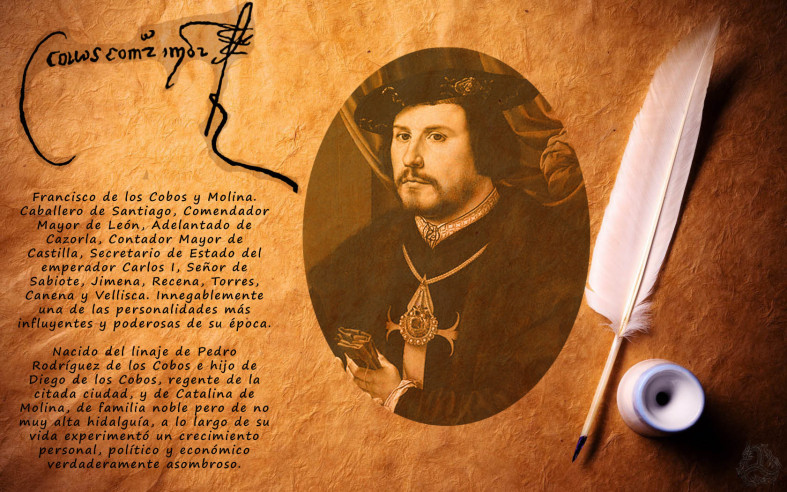 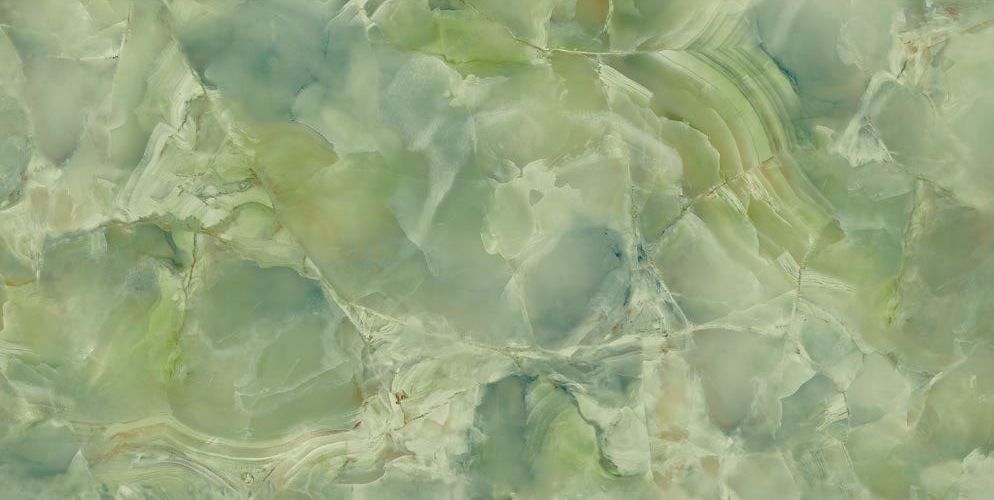 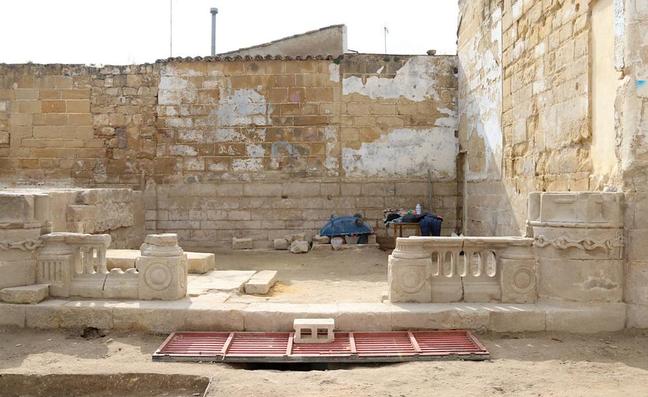 1525.- En la primavera, 
Cobos deja Madrid y con su mujer 
se dirigió a Úbeda. 
Su madre ya había fallecido y 
no había visto a su anciano padre 
desde 1515. 
Era la primera vez 
que María de Mendoza 
iba a la casa de su marido. 
Mientras estuvieron en Úbeda, 
Cobos compró una parcela contigua 
con el fin de edificar una capilla 
dentro del templo de Sto Tomás 
que sirviese de enterramiento 
para su familia.
1525
VISITA A ÚBEDA
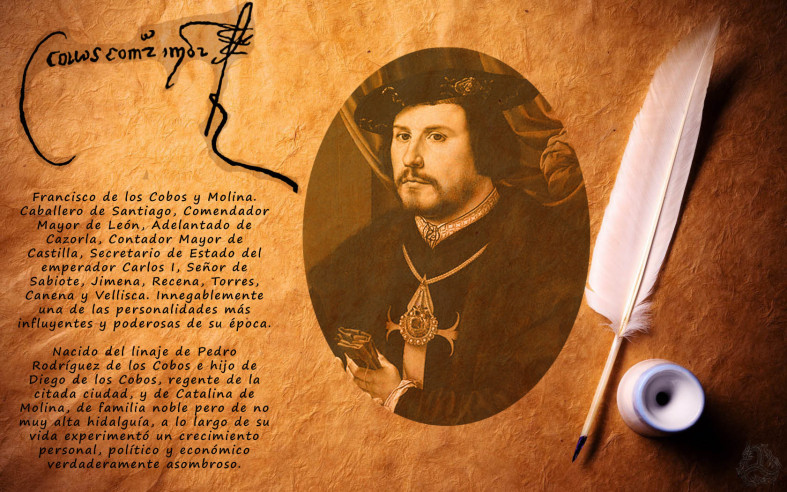 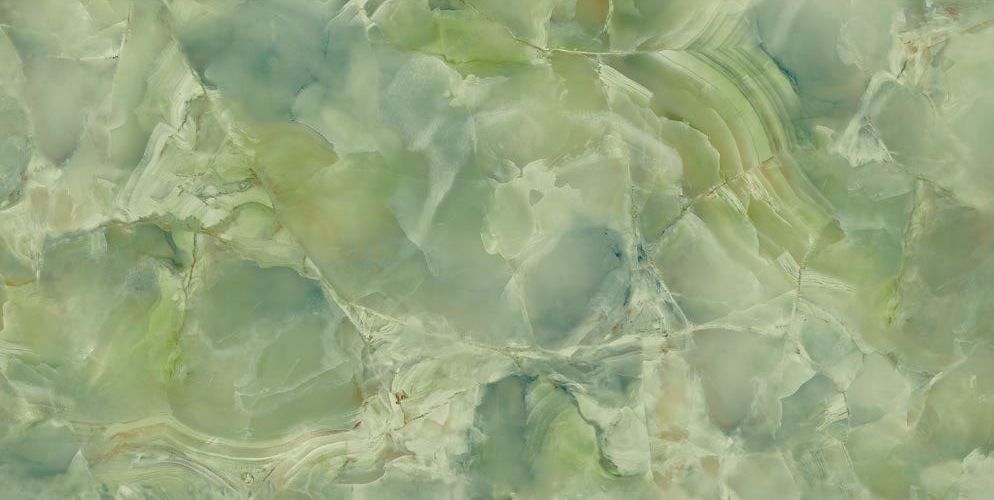 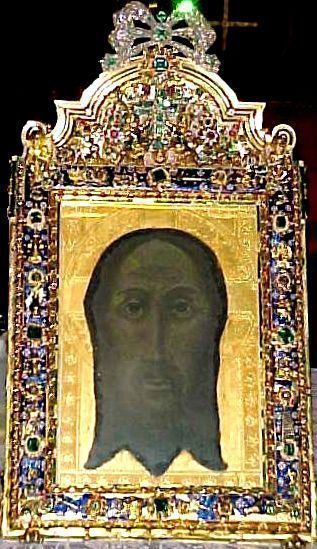 El 4 de abril, Viernes Santo, fue a Jaén 
para venerar la reliquia del “Santo Rostro”; 
y el Domingo de Resurrección 
regresó a Úbeda acompañado del Obispo 
D. Gabriel Merino, que residió en la ciudad durante varios días.
Cobos, es sin duda en aquel momento el hombre más influyente ante Carlos V y consigue del Obispo para sí y su familia 
la fundación de la Capilla de la Concepción, 
en Sto Tomás, 
concediendose indulgencias 
y privilegios a dicha fundación.
Este encuentro va a suponer un cambio importante en la vida del Obispo.
1525
VISITA AL SANTO ROSTRO
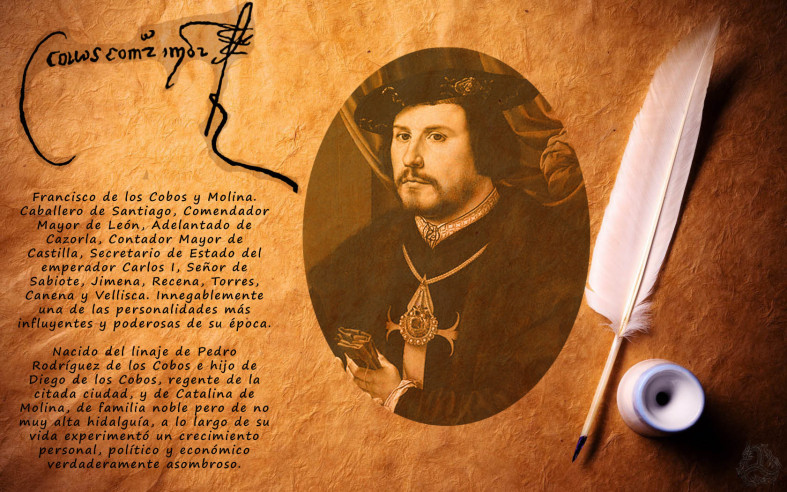 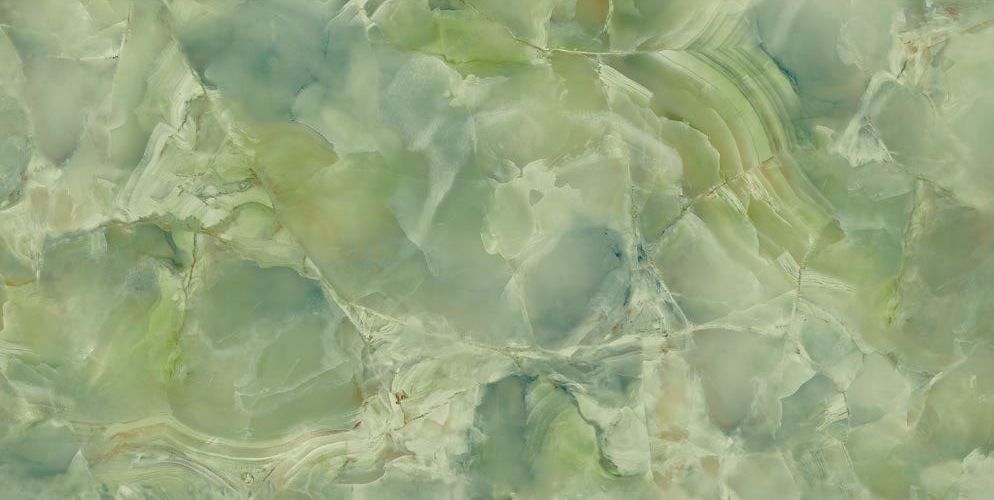 D. Gabriel Merino Esteban, nacido en Santisteban del Puerto, en su juventud estuvo al servicio de los Sforza, ejerciendo como familiar del Papa Julio II, demostrando grandes cualidades como diplomático y nuncio, siendo nombrado Obispo de Bari en el año 1513.
Como Obispo de León contribuyó a la pacificación de los Comuneros, siendo nombrado Obispo de Jaén  de 1523
 
Fue celoso y ejemplar en la pastoral, 
impulsó la renovación del clero e inició la nueva catedral. 
Merino, acostumbrado a moverse en la corte papal, 
le mostraría a Cobos su disponibilidad 
a colaborar más estrechamente con el Emperador, 
siendo nombrado en el 1526, 
 Miembro del Consejo Real. 
1529 organiza el viaje de Carlos a Italia 
y su posterior Coronación en Bolonia 1530
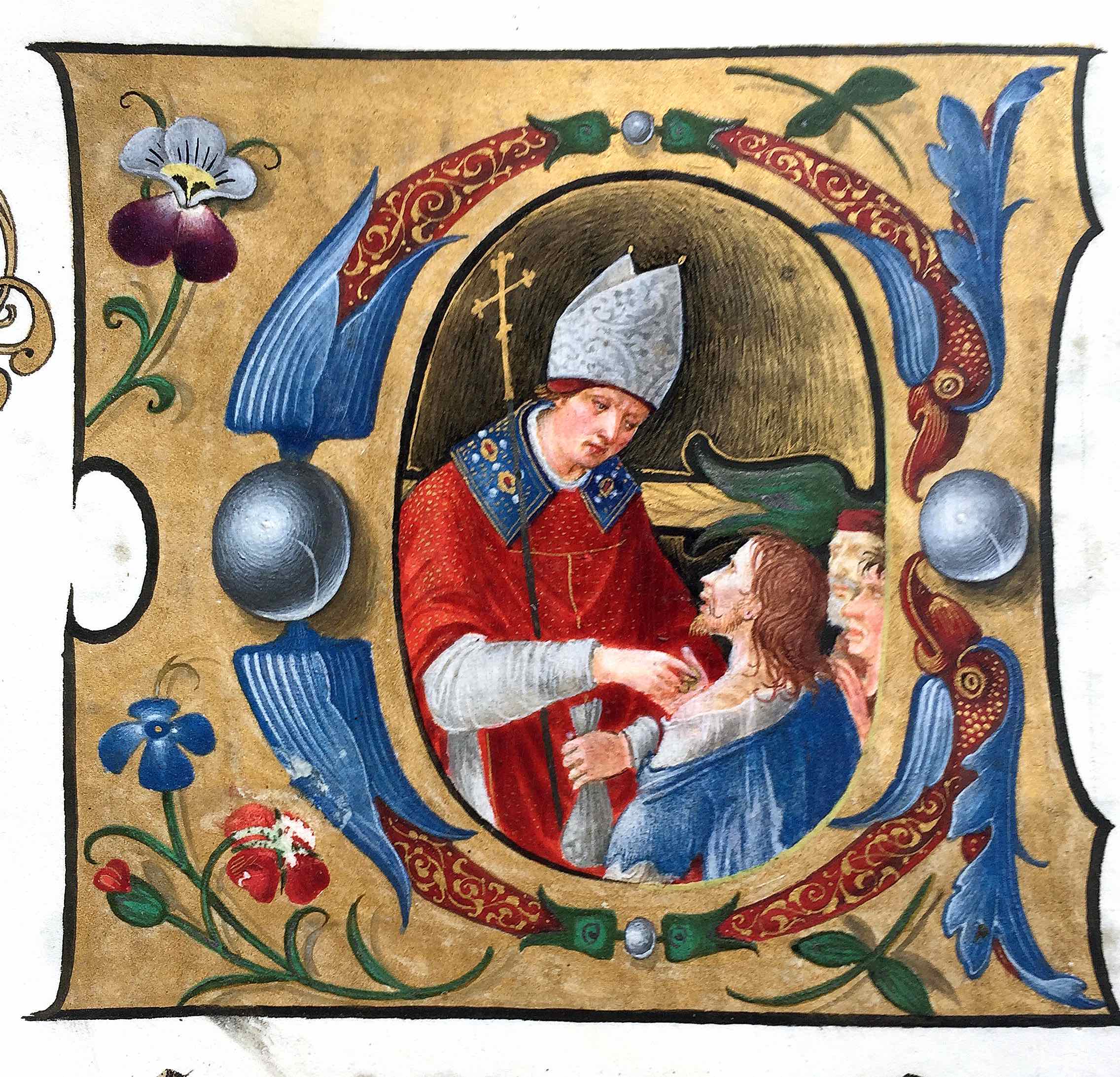 Gabriel Merino Esteban
Obispo d Jaén
1523-1535
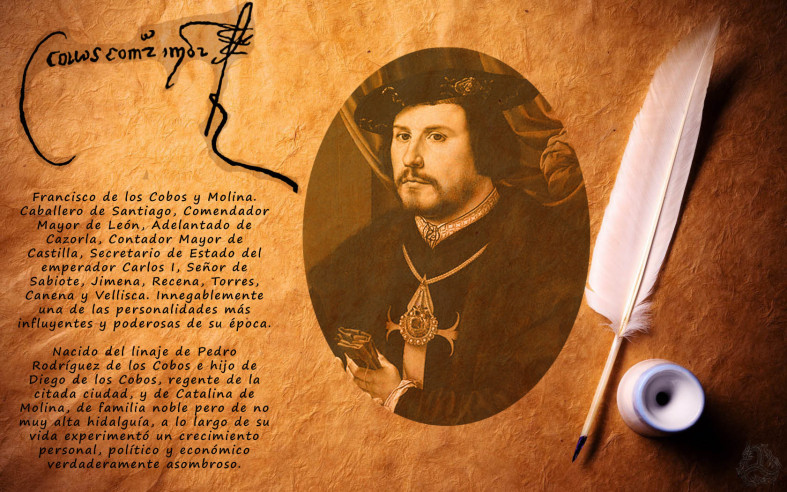 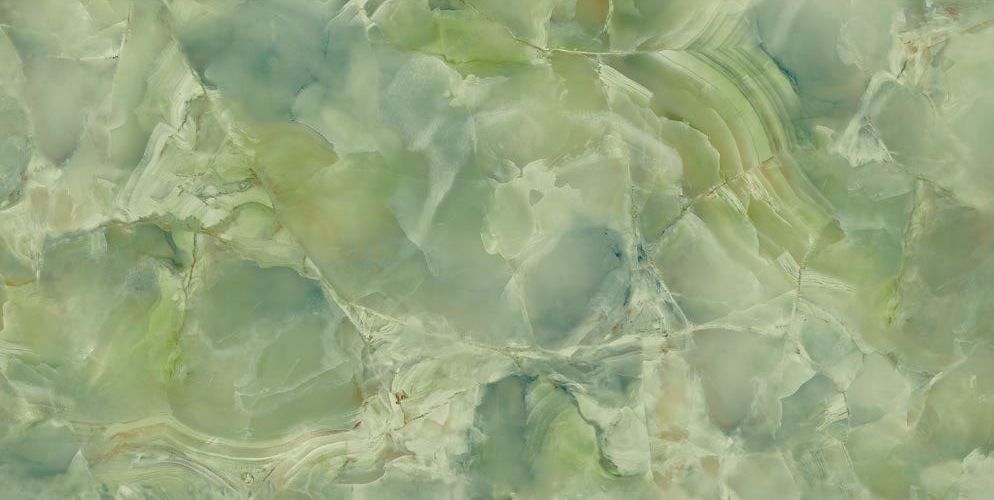 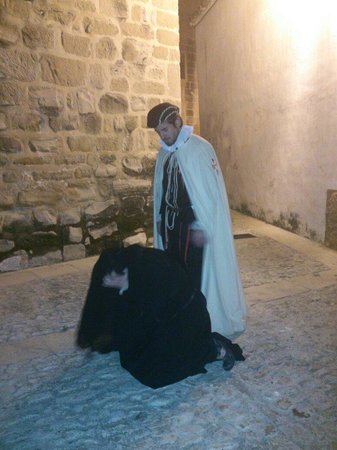 El Obispo de Zamora, Antonio Acuña, 
había sido uno de los más violentos 
jefes comuneros. 
Sometido a un juicio sumarísimo 
fue condenado a muerte, 
con la aprobación del Emperador 
y de sus consejeros más inmediatos. 

Para liberarse de la pena de excomunión, tuvieron que hacer pública penitencia, 
por lo que D. Francisco, 
vestido de penitente, 
con una vela encendida, 
de pie, ante el altar, 
acompañó el oficio de Vísperas 
en la Catedral.
1526. 
COBOS PENITENTE
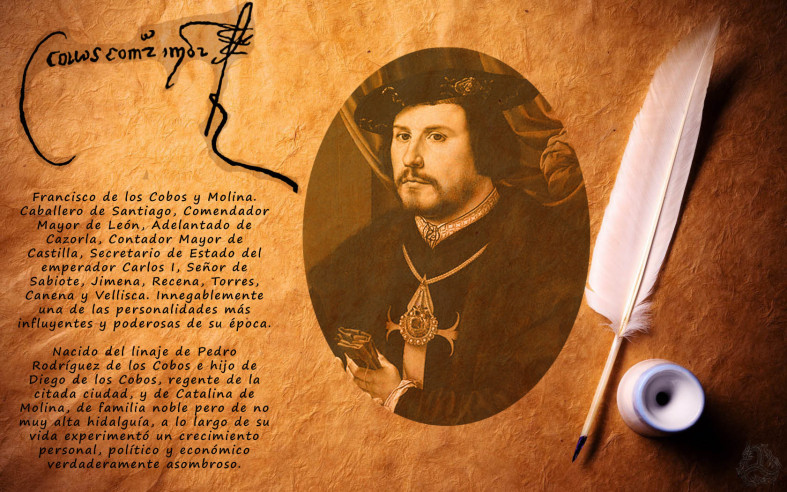 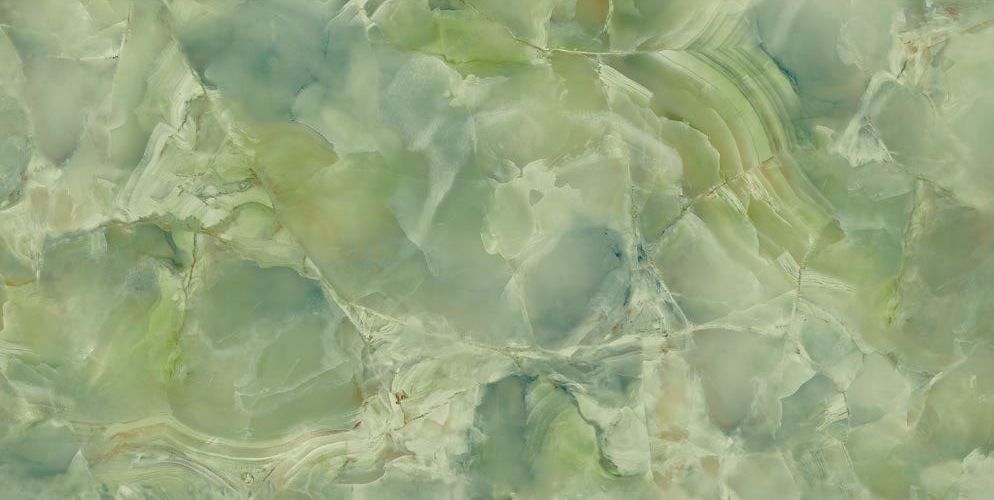 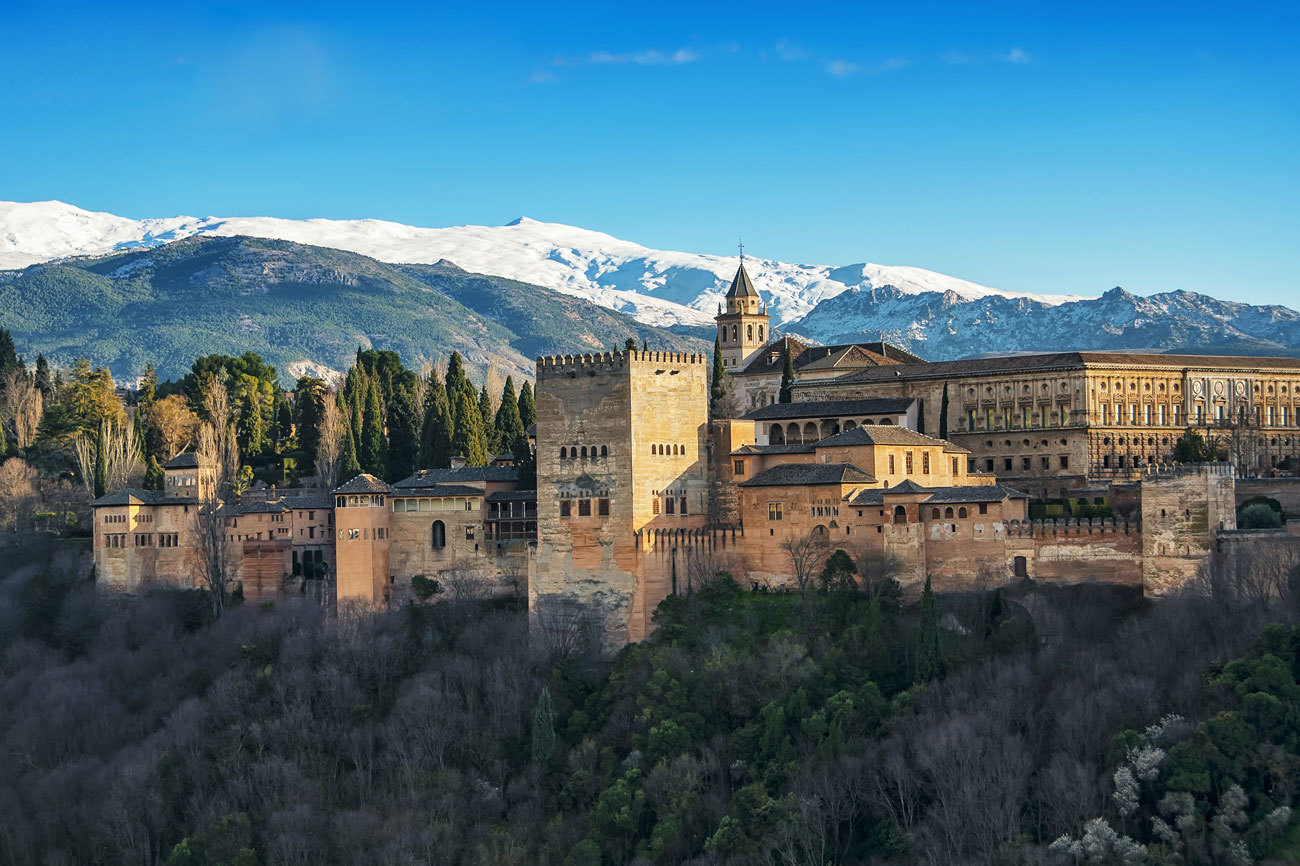 1526.
Los meses de la luna de miel del Emperador 
y la joven reina Isabel, 
venida de Portugal, 
y casados en Sevilla  el 11de marzo,
fueron sin duda, en Granada,  
los más felices en la vida de Carlos. 
La noticia del peligro turco que amenaza 
el corazón de Europa 
y el estado de gestación de Isabel 
aconsejan el traslado 
de la real pareja a Valladolid, 
donde sería  acogida 
en el nuevo palacio 
de D. Francisco de los Cobos.
1526 
GRANADA
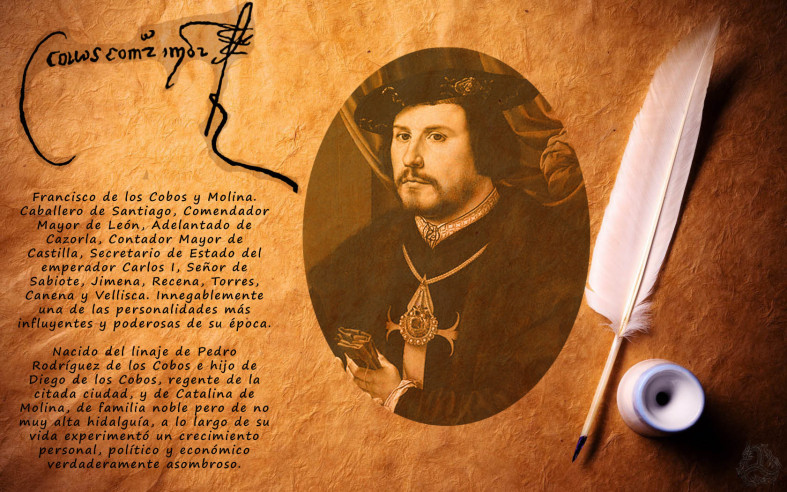 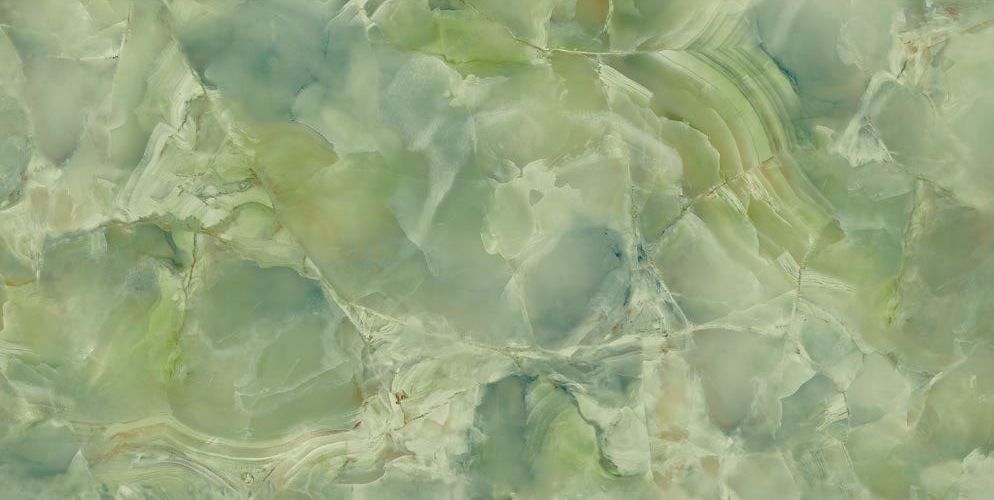 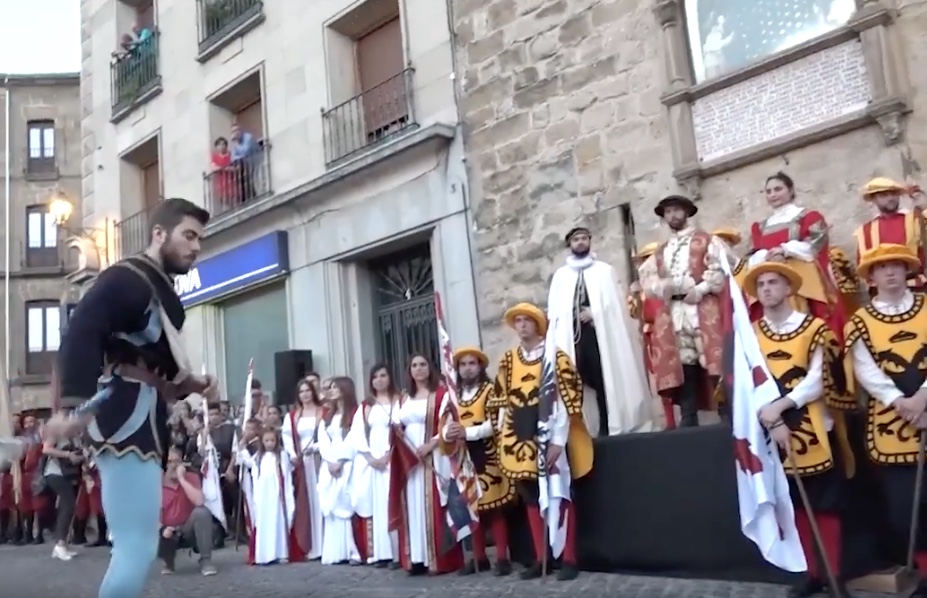 El día 10 de diciembre de 1526, 
la Corte deja Granada 
y llegan a Úbeda el 16.
Era la primera vez que el Emperador 
visitaba la ciudad 
y fue recibido con gran ceremonia 
en la puerta de Toledo 
por las autoridades y pueblo.
Mientras Cobos sostenía en sus manos 
los Evangelios, el Rey juró, 
ante la Virgen de los Remedios, 
mantener  los derechos y privilegios 
de la Ciudad. 
Los ilustres huéspedes se alojaron 
en el palacio 
de D. Francisco de los Cobos.
17 DICIEMBRE 1526
ÚBEDA
 VISITA DE CARLOS E ISABEL
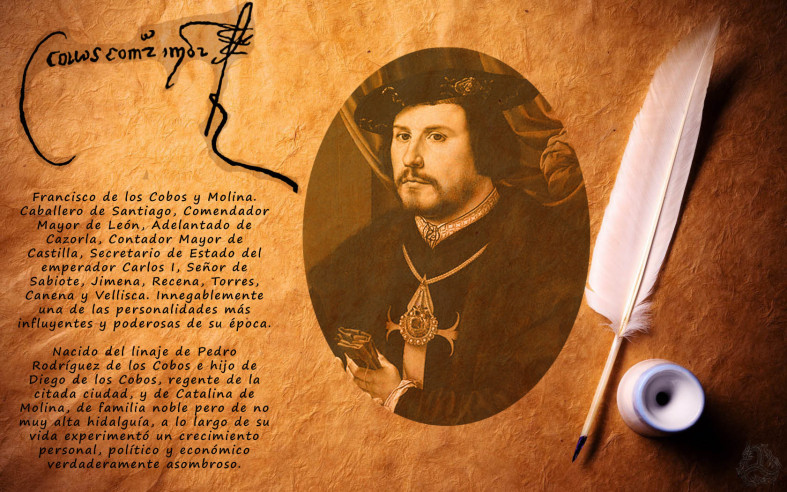 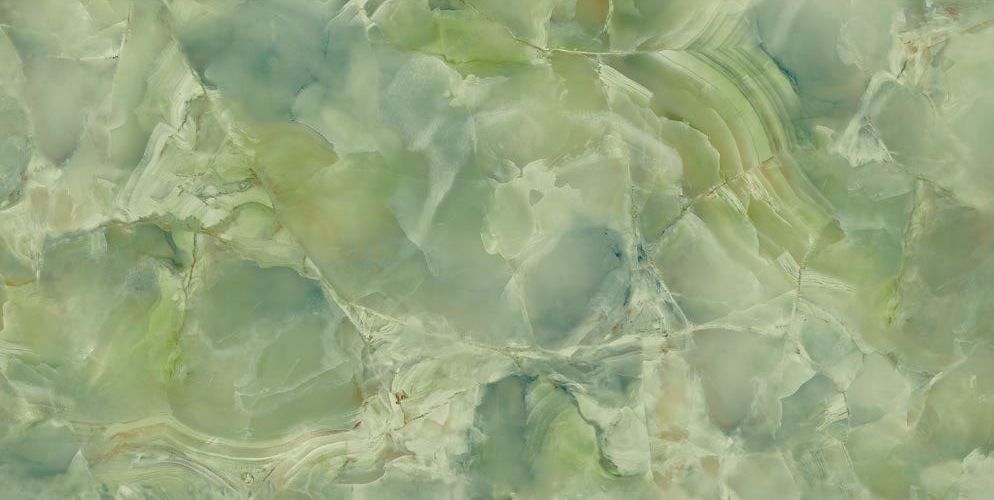 Tras una breve estancia en Madrid, llegaron a Valladolid 
al comienzo del nuevo año, 
y  D. Francisco pudo alojarlos en su nuevo palacio, convertido así 
en residencial real, 
ya que estaba unido  
a la casona palacio 
de Pimentel 
y en el que vivían también 
Los Mendoza, 
padres de Dñª María.  
En él tuvo lugar el nacimiento de Felipe II, heredero del trono, el 21 mayo. 
La noticia de su nacimiento, fue recibida con regocijo general en toda España.
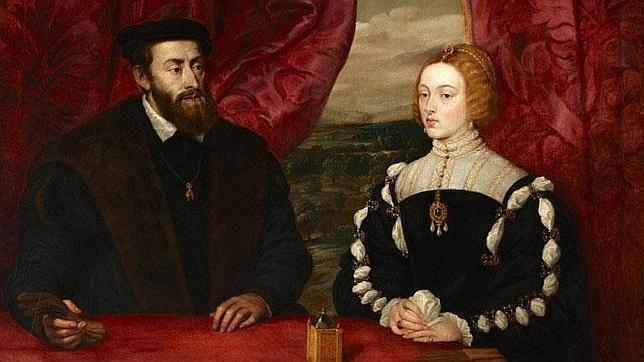 21 MAYO 1527
VALLADOLID
NACE FELIPE II
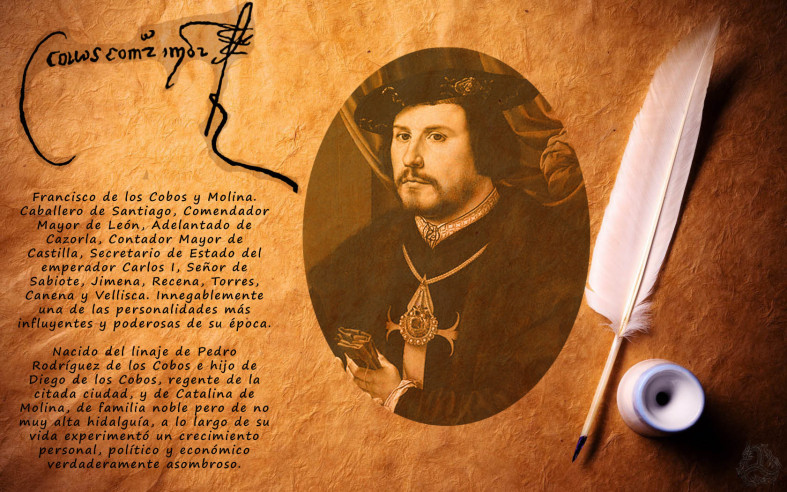 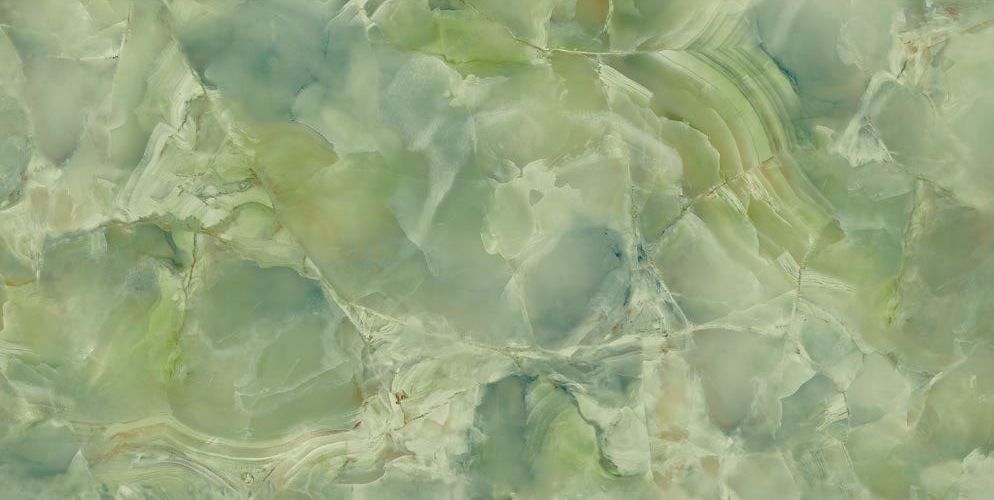 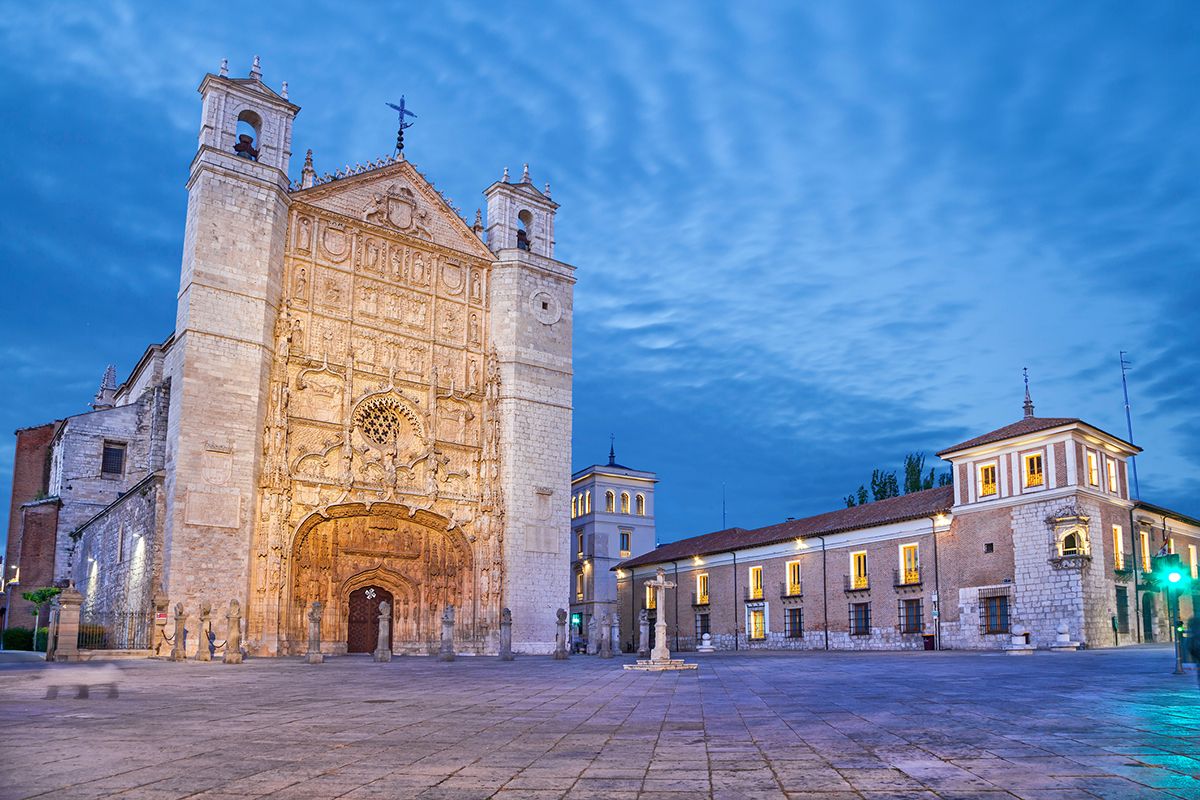 Según las crónicas 
el 5 de junio de 1527 por la tarde, 
se celebró el Bautismo en la iglesia de 
S. Pablo cercana al Palacio. 
La procesión tuvo lugar 
con todo el boato propio 
de las grandes ceremonias.  
Acompañado de la nobleza y los prelados, 
el Condestable bajó al recién nacido 
de las habitaciones de los Mendoza, 
cruzaron la calle 
acompañados de niños 
vestidos de ángeles, 
mientras 
el coro y los músicos cantaban: 
“Gloria in excelsis Deo”.
5 JUNIO 1527
VALLADOLID
BAUTISMO DE FELIPE II
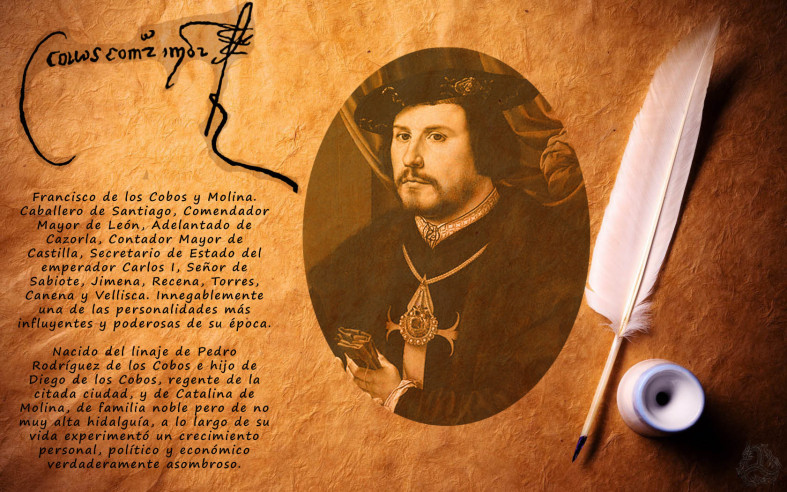 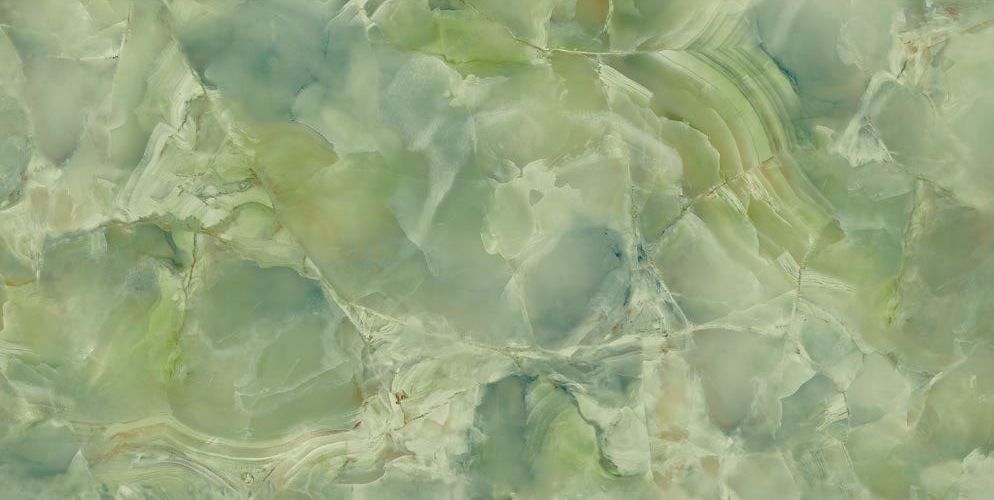 Con la caída en desgracia 
del canciller Gattinara en 1528, 
el protagonismo político 
de Cobos alcanza 
el máximo grado de privanza 
ante el Emperador. 

De hecho él, no es ya sólo 
el responsable de los asuntos 
castellanos en la corte, 
sino que su incursión 
en la política externa, 
cada vez, 
es más firme e influyente, 
siendo el hombre imprescindible 
de la política financiera 
del Emperador.
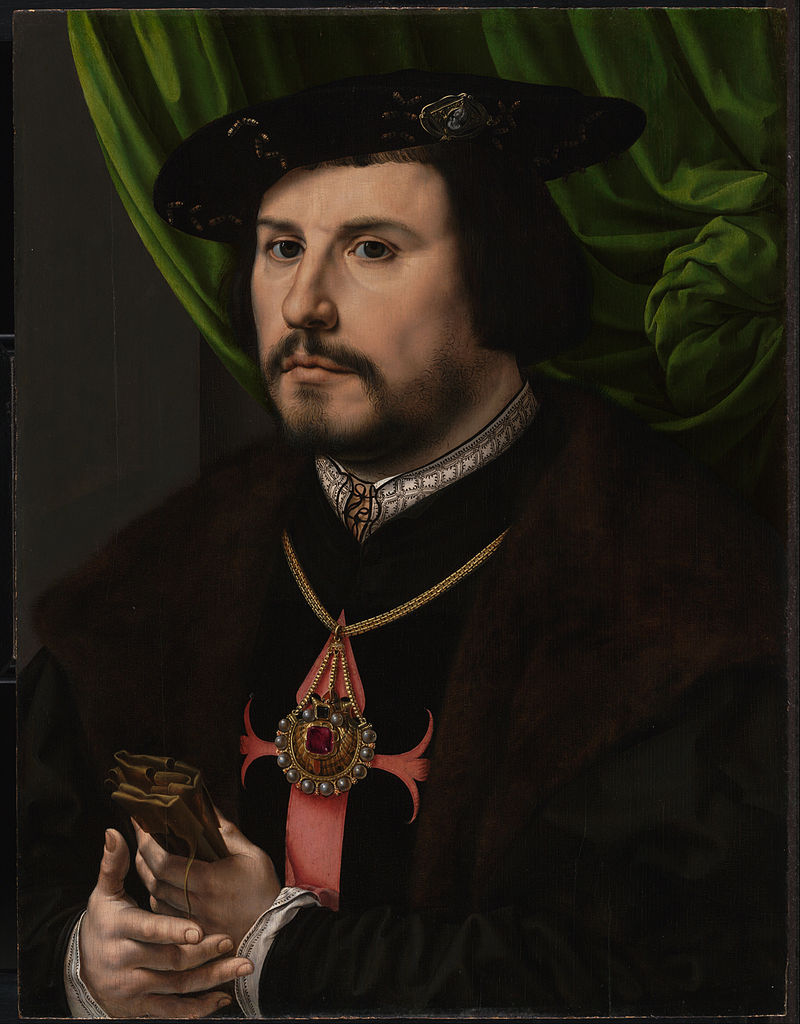 1528
PRIVANZA
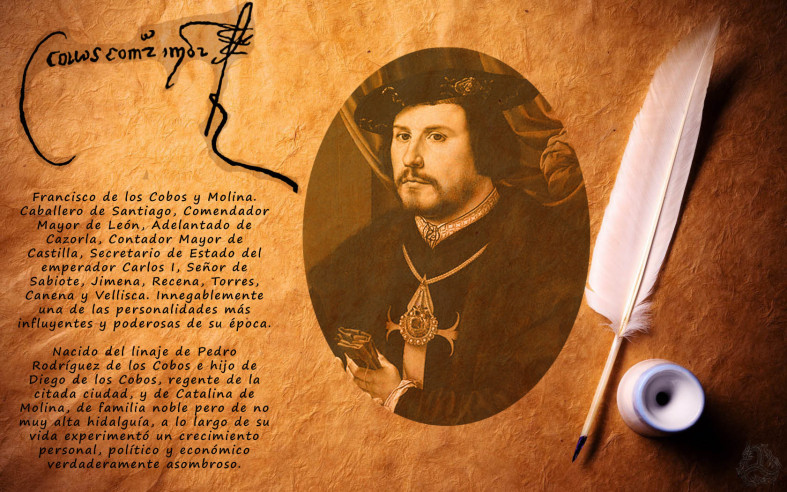 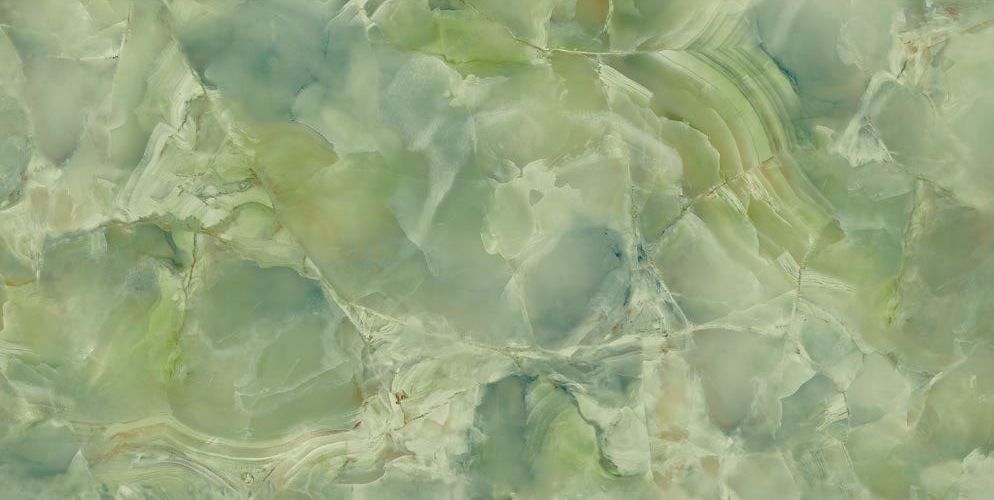 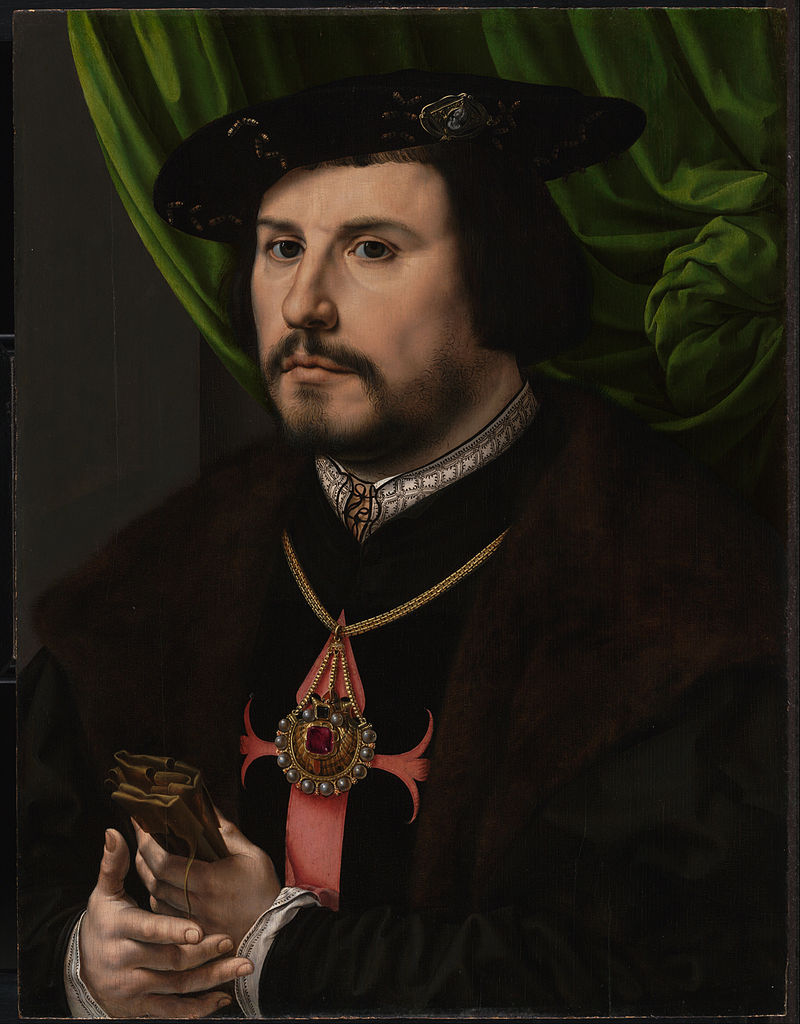 No en vano, a partir de 1530, 
Cobos junto a Gravella, 
se convierte en el más prominente, 
eficaz y todopoderoso 
Consejero de Carlos V. 

Ambos, durante los ocho años siguientes, acompañarán al Emperador 
en todos sus viajes, siendo sus principales agentes en todas las negociaciones diplomáticas:
La tregua con Francisco I de Francia,
La liga con el Papa y Venecia 
y en la lucha contra los Turcos.
1530
CONSEJERO IMPERIAL
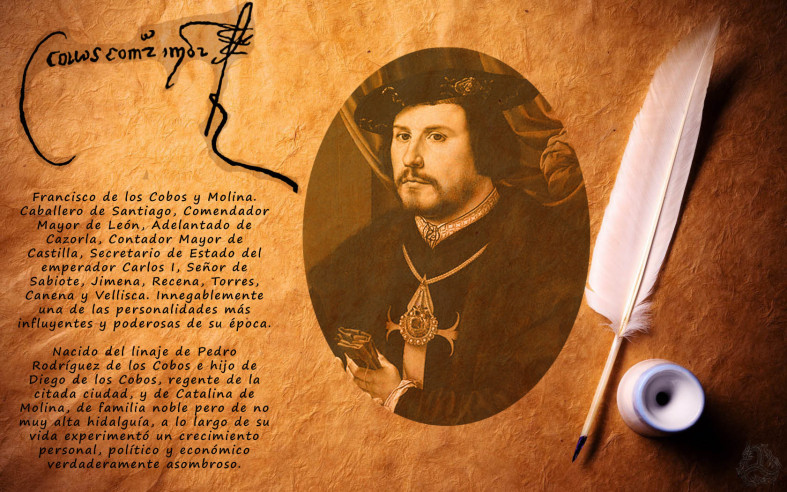 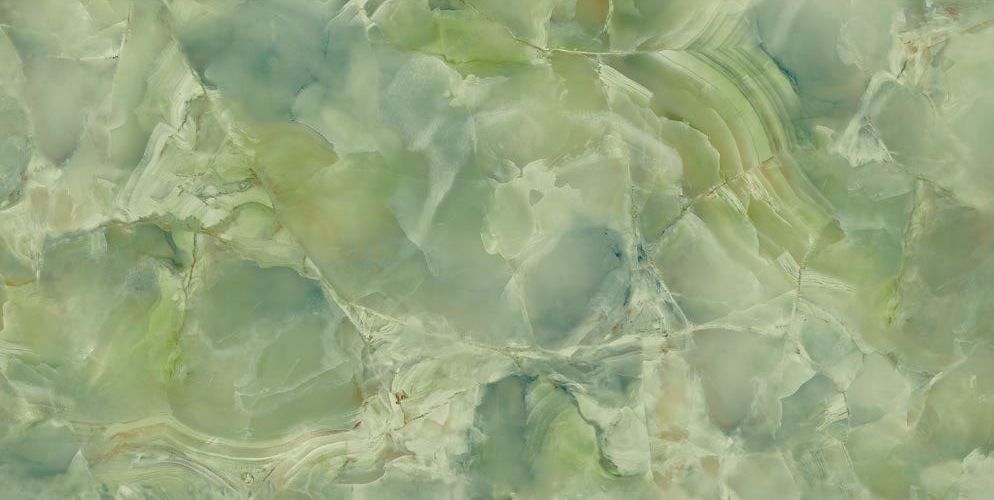 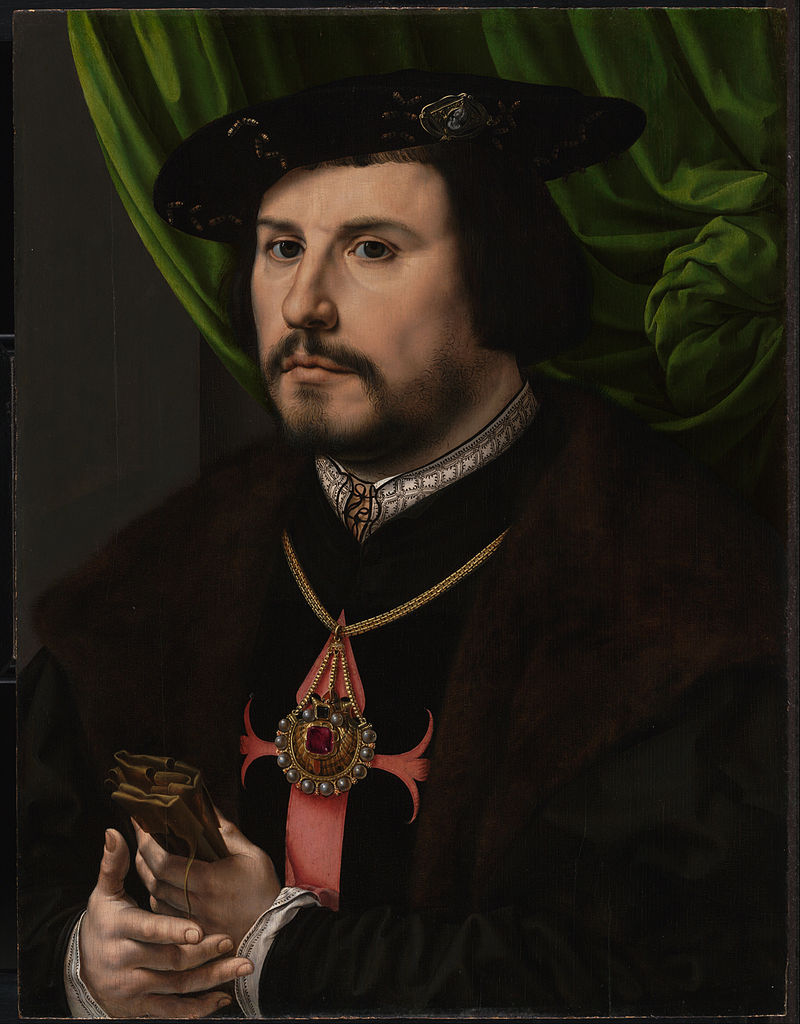 El embajador veneciano 
Bernardo Navagero, escribía 
que Cobos 
conocía la naturaleza del César; 
quizá a ello se debe -decía- 
el predicamento que goza 
con su Majestad 
y que éste jamás rechace lo que le pide: 
“Cuando se encuentra con el Emperador, 
-añade- todo pasa por sus manos, 
y cuando aquel está ausente, 
D. Francisco es el que dirige todos 
los asuntos de importancia a través 
del Consejo y por su propio juicio”.
RETRATO
Por Jan Gossaert
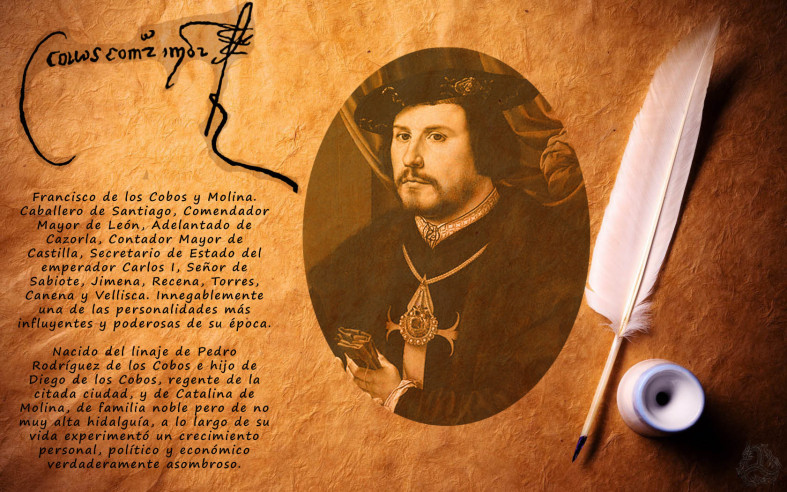 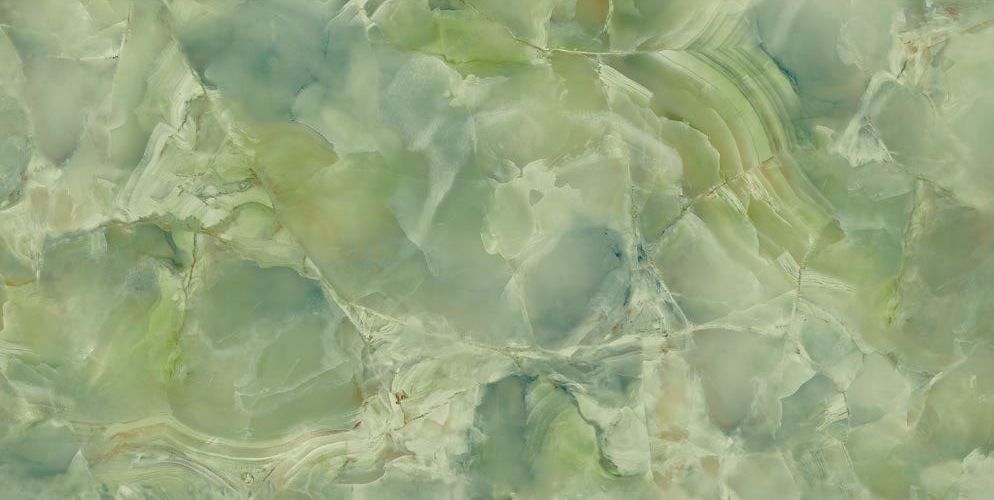 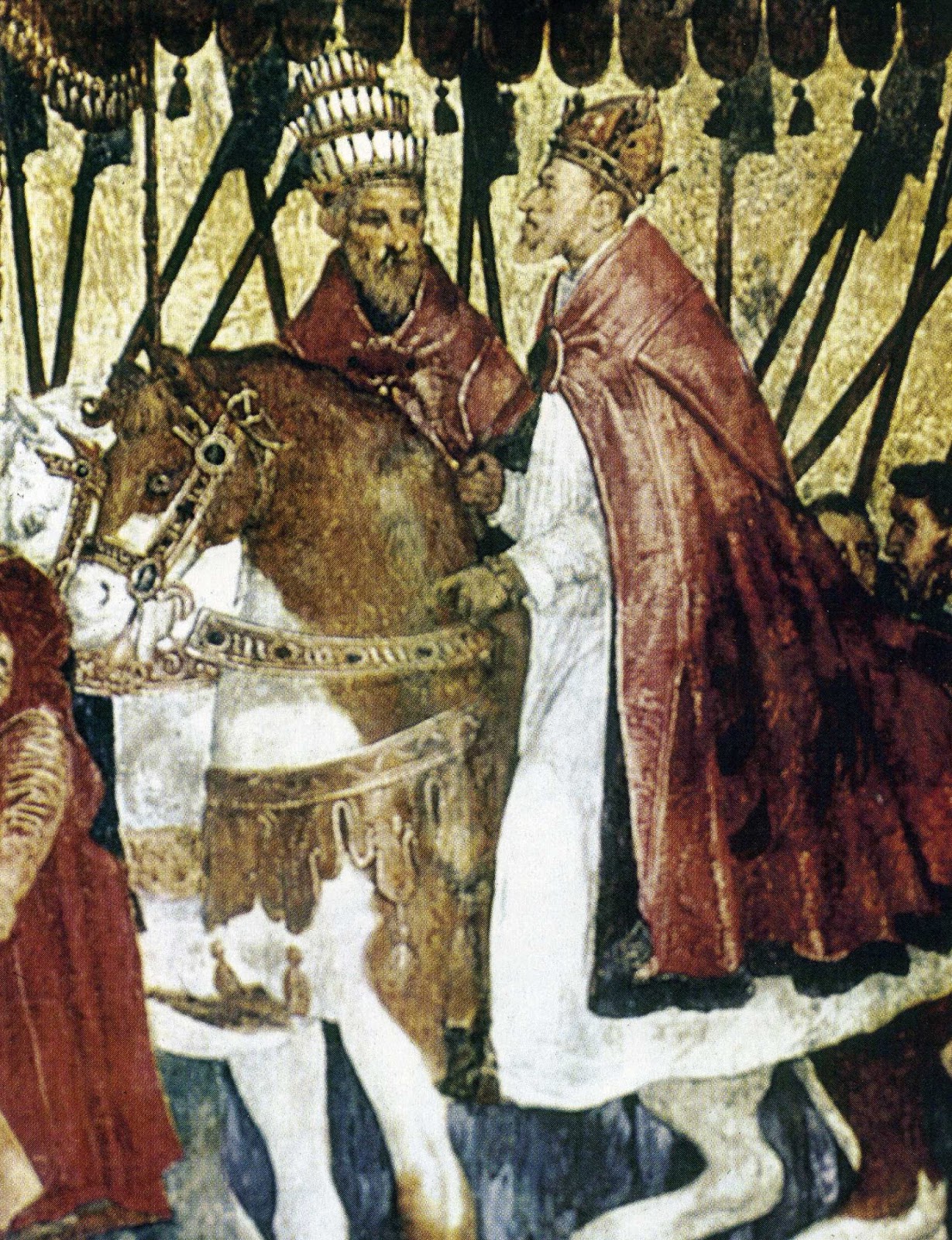 Con tal ocasión,  Bolonia 
se hallaba tomada por los Tercios 
y engalanada
con leyendas en que se contaban 
las gestas imperiales. 
En la catedral de S. Petronio,
 Carlos fue recibiendo 
sucesivamente 
de manos del Papa Clemente VII, 
la espada, el globo y el cetro, 
símbolos del poder 
y finalmente la corona imperial. 
Rito que lo constituía en 
Defensor de la fe y de la Iglesia Católica, 
ante los cardenales 
y toda la nobleza de Europa.
24 Febrero 1530
Coronación  Imperial
Bolonia (Italia)
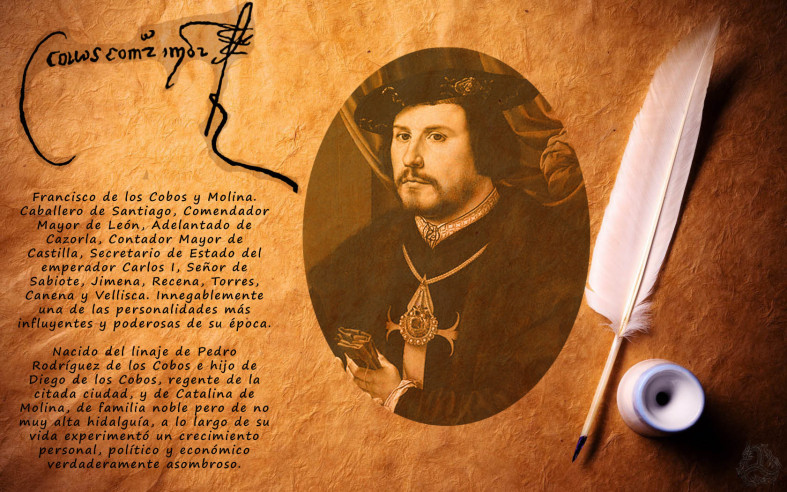 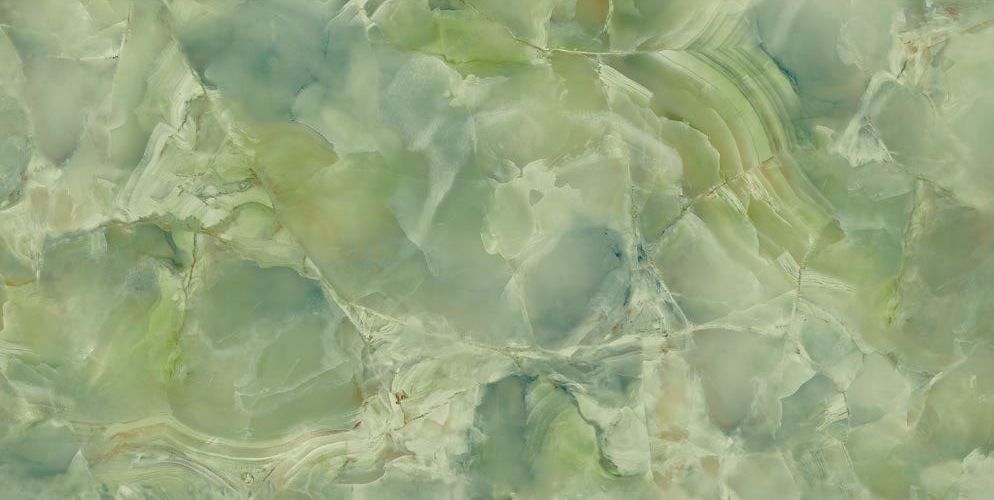 Sin duda que uno de los grandes artífices 
de tan trascendental acontecimiento 
fue D. Francisco de los Cobos, 
que iba vestido con traje de tela de oro, 
forrado de terciopelo y cadena de oro, 
que ocupó un lugar preeminente 
al lado del Emperador, 
durante la ceremonia, 
junto a otro ilustre jienense, 
D. Gabriel Merino Obispo de Jaén 
y Arzobispo de Bari, 
y perteneciente al entorno del Emperador.
En agradecimiento, Carlos V, le regaló a 
D. Francisco el medallón que lució ese día
y pidió al Papa el Capelo 
de Cardenal para Merino.
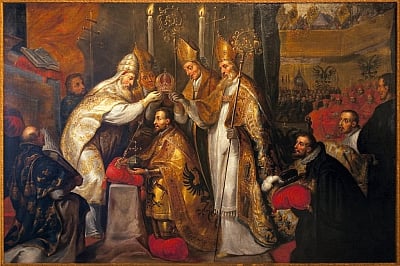 24 FEBRERO 1530
CORONACIÓN  IMPERIAL
BOLONIA (ITALIA)
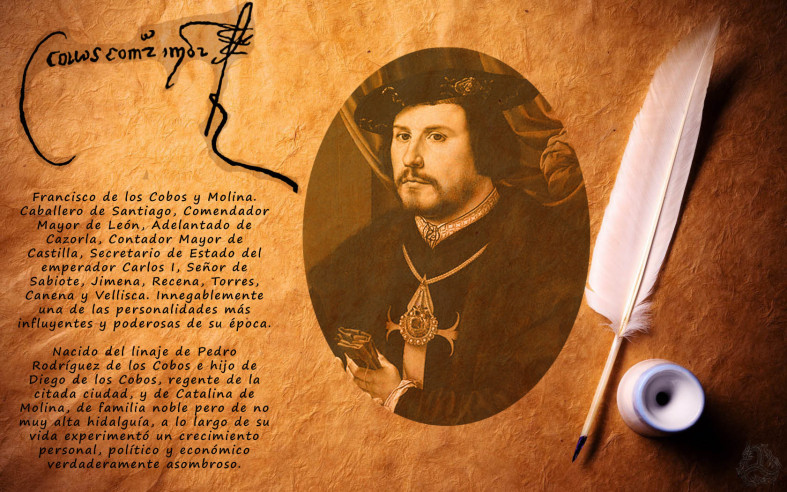 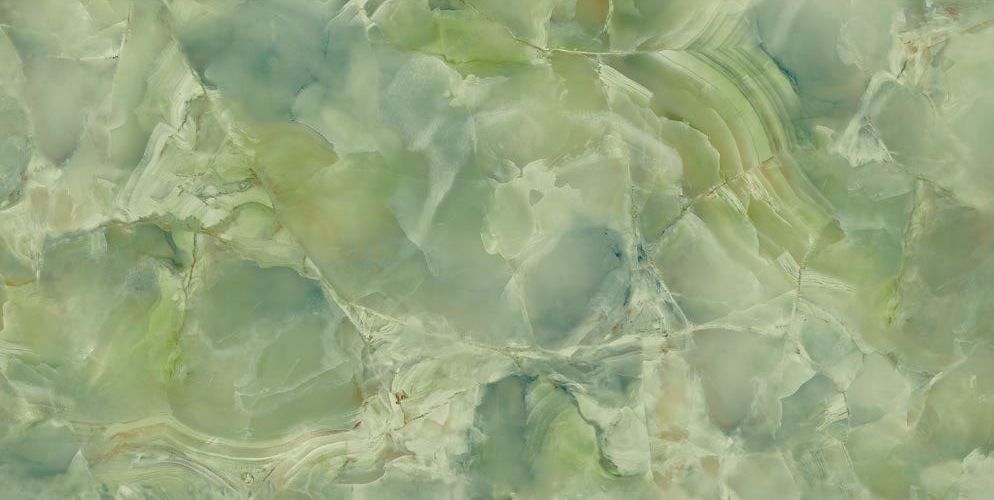 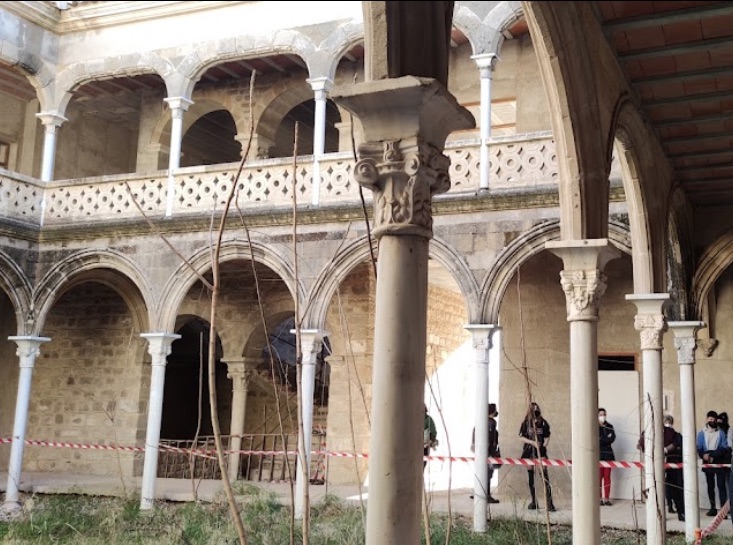 La vida de Cobos va a estar marcada 
por las grandes ausencias de Carlos V, 
en permanente deambular 
por todos los caminos de Europa, 
junto al Emperador y a Gravella:
1ª Ausencia: De 9 /3/1529 hasta el 22/04/ 1533
2ª Ausencia: De 2 /3/ 1535 hasta el 19/12/ 1536
3ª Ausencia: De 22 /12/1537 hasta 28/ 07/ 1538
Campaña de Tunez (1535): 
Carlos V, se calza las botas de soldado 
y todos, mal que bien, se convierten en soldados. 
Ese era el caso del poderoso Cobos. 
Con gracia, la pluma del embajador Salinas, 
nos refleja su decaimiento 
(al tener que embarcar con Carlos..) 
“está tan desabrido de esta jornada 
que no sabe donde tiene pies ni cabeza”.
PALACIO DE ÚBEDA
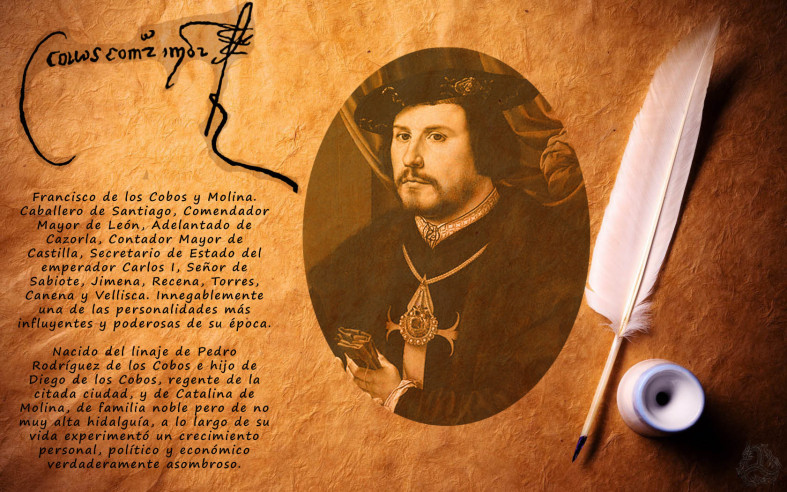 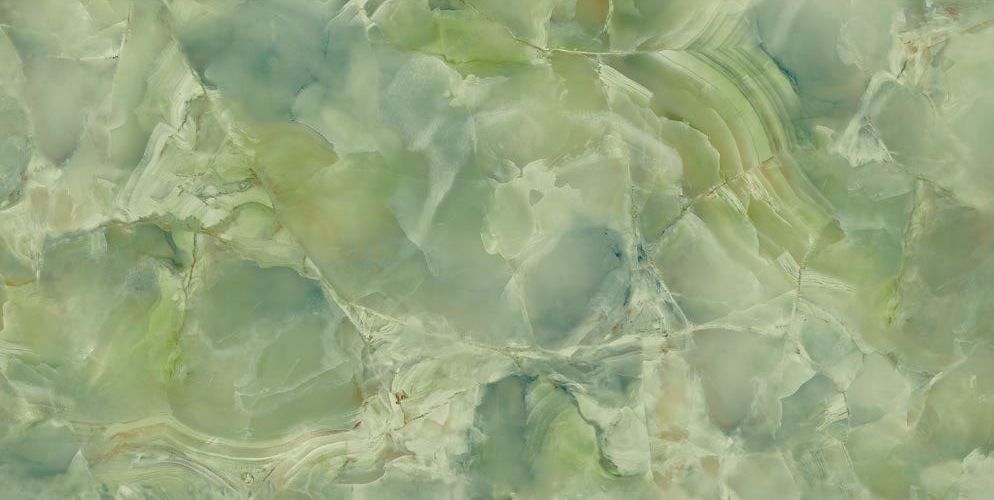 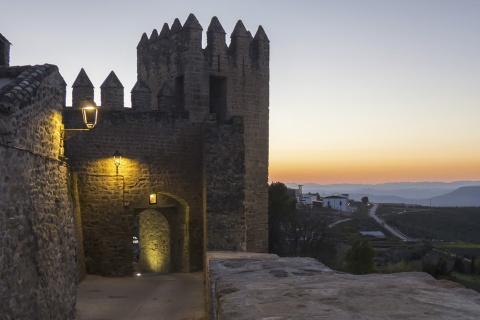 Esta fidelidad al Rey 
no le hará olvidar su afán 
de ennoblecimiento y riquezas.  
A lo largo de esta década 
el Comendador consigue 
con carácter hereditario 
el Adelantado de Cazorla.
Compra a la Corona, (1537)
por un importe de 100.000 ducados 
las villas 
de Sabiote, y las de Torres y Canena. 
Y, sobre todo, el cargo de Ensayador 
Mayor de los metales preciosos 
de la Casa de Contratación de la Indias, 
título que le habría de producir 
pingües ganancias.
1537
SABIOTE, CANENA, TORRES
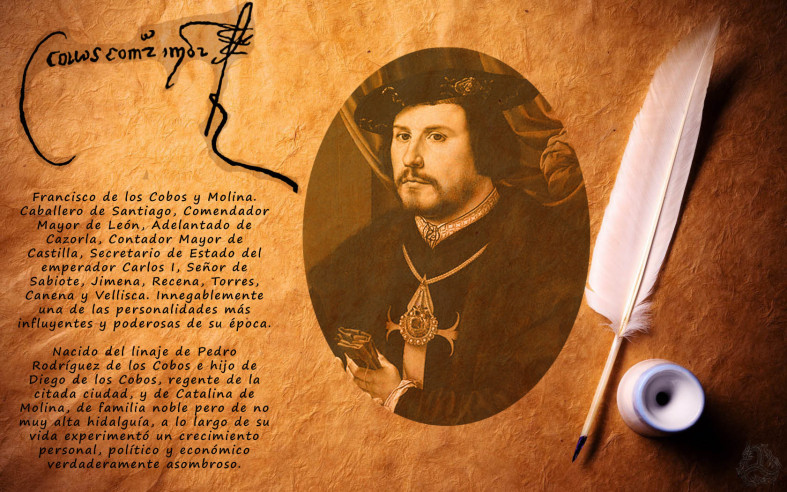 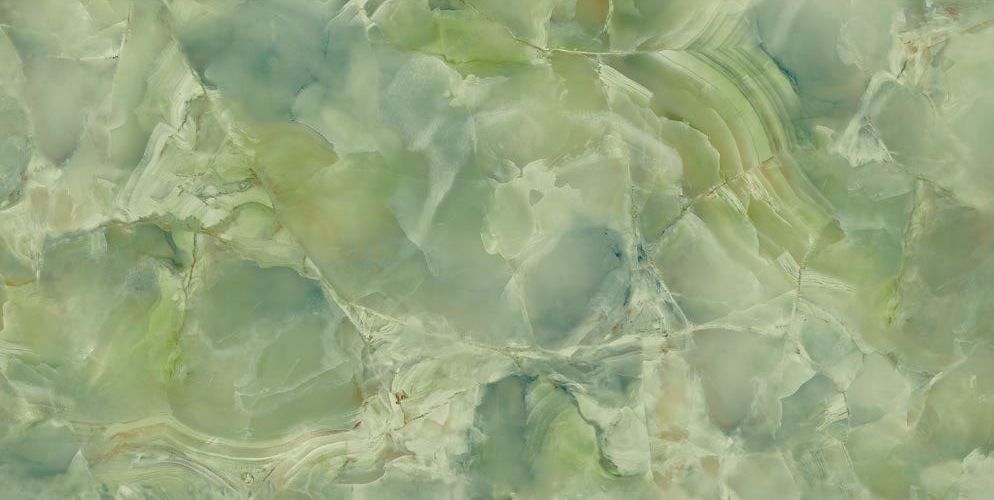 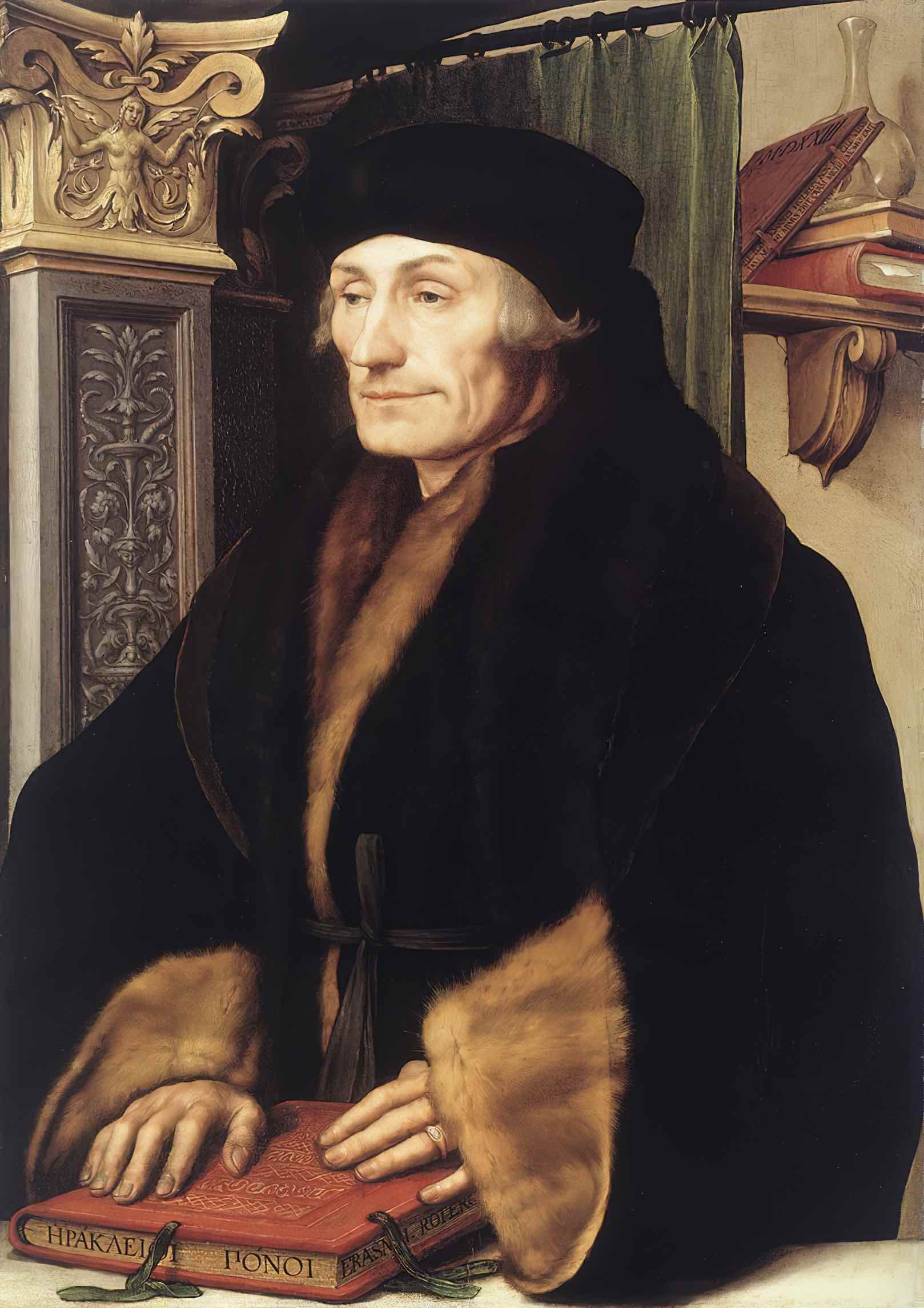 SU RELACIÓN CON EL ARTE

Cobos no es un humanista; 
tampoco una persona de letras. 
Es un hombre que se ha forjado a sí mismo 
en la tenacidad y en la disciplina 
de sus obligaciones.
Sin embargo, 
el ejercicio de sus funciones 
le ha facultado 
para descubrir directamente Italia 
y una buena parte 
de la selecta intelectualidad 
del momento,
influenciada por Erasmo.
ERASMO DE ROTTERDAN
1466-1536
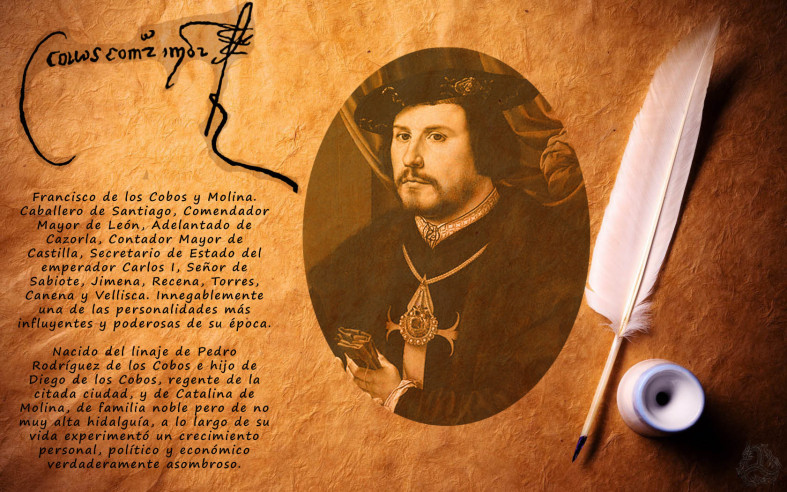 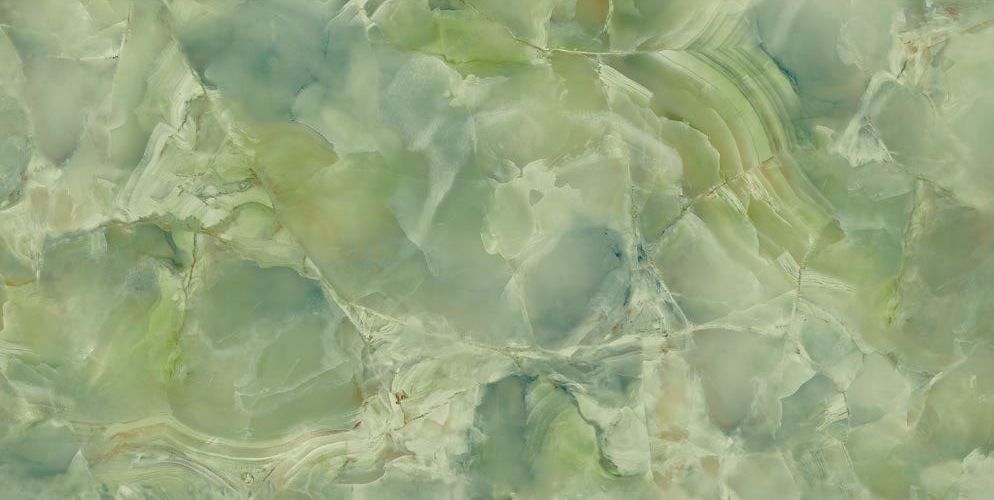 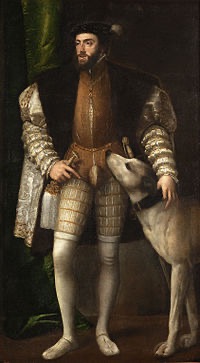 Sus relaciones con el mundo del arte 
en Italia irían acrecentándose 
con el paso de los años. 

Cobos había conocido a Ticiano 
en Bolonia en su primer viaje a Italia, intercediendo por su causa 
ante el Emperador. 
Carlos quedaría tan encantado 
con su retrato que, a partir de ese momento, pasará a ser su pintor oficioso de cámara.
Para Cobos trabajarían 
arquitectos como Siloé y Vandelvira 
y artistas 
como Jamette y Alonso Berruguete.
CARLOS V
TIZIANO 1532/33
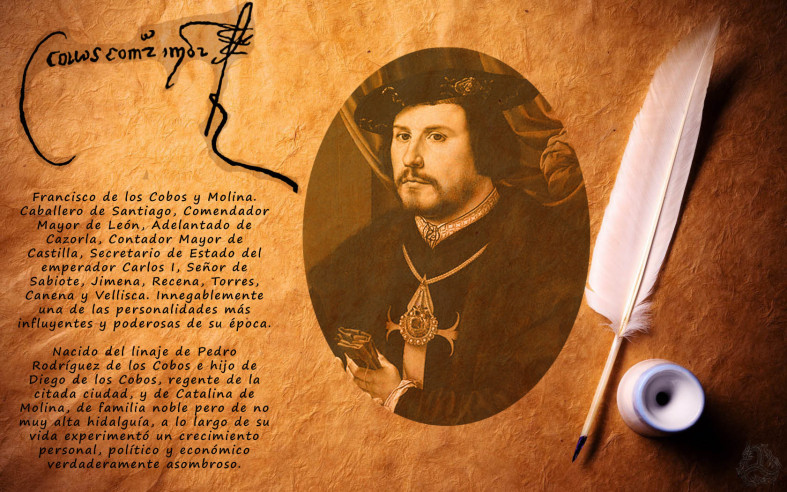 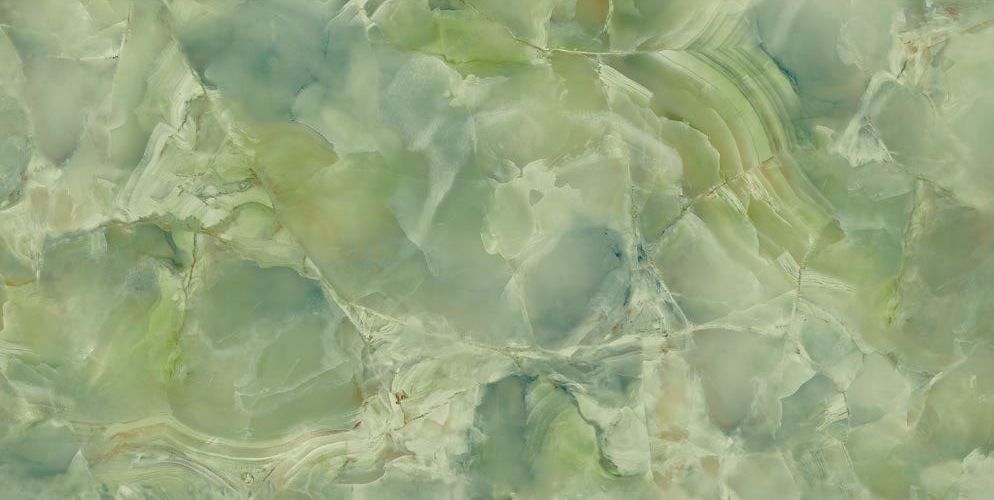 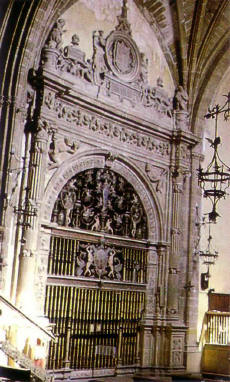 Durante esta época los nobles 
no sólo se dedicaron 
a construir palacios, 
sino también a edificar capillas. 
Normalmente, éstas 
se agregaban a las iglesias, 
como ocurrió con la del Condestable 
en la Catedral de Burgos, 
o incluso como la capilla de Cobos 
en la Parroquia de Sto Tomás. 

También su capellán, 
Fernando Ortega, 
se construía una, por aquella época 
en San Nicolás.
SAN NICOLÁS
CAPILLA DEÁN ORTEGA
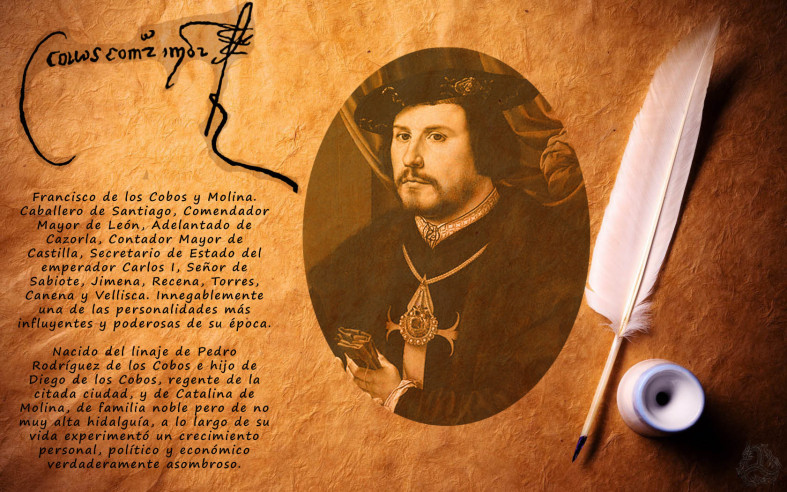 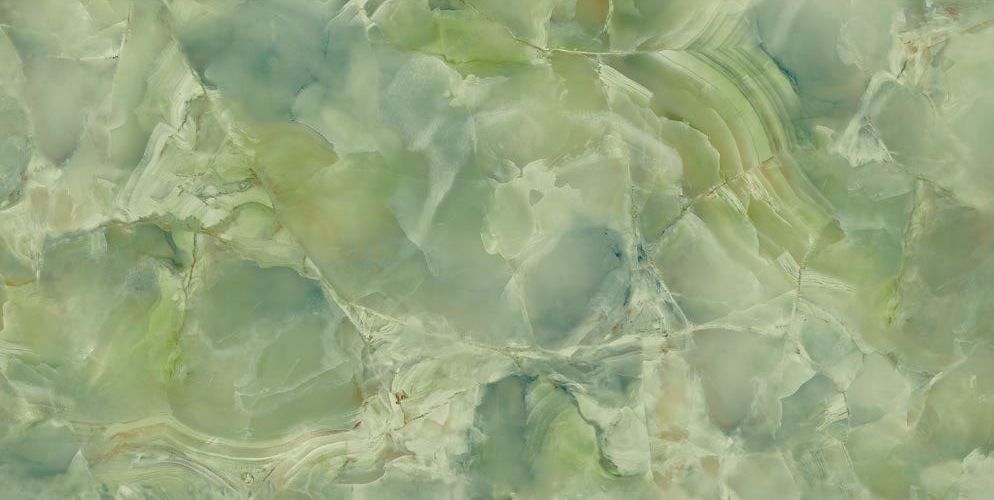 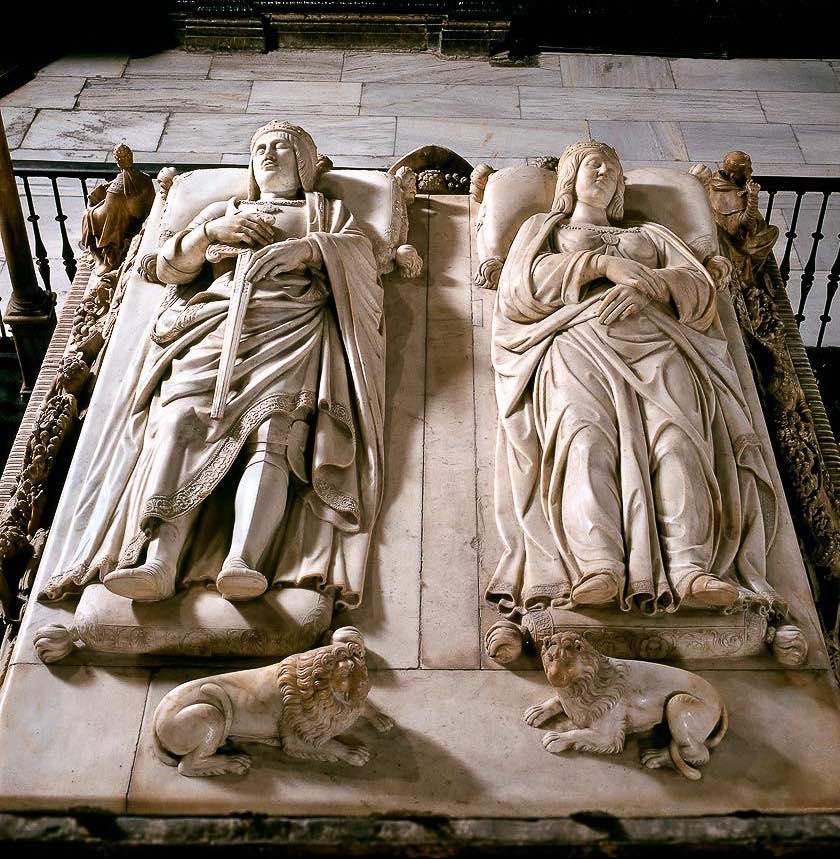 Existía una excepción notable: 
La capilla Real de Granada, 
enterramiento 
de los Reyes Católicos. 

Sin duda que este hecho suscitó 
en D. Francisco el deseo de crear 
su propia Capilla, 
para su enterramiento 
y el de su familia.
 
El 11 de enero de 1534, 
da órdenes a sus representantes 
para que adquieran los terrenos 
cercanos a su palacio.
CAPILLA REAL
CATEDRAL DE GRANADA
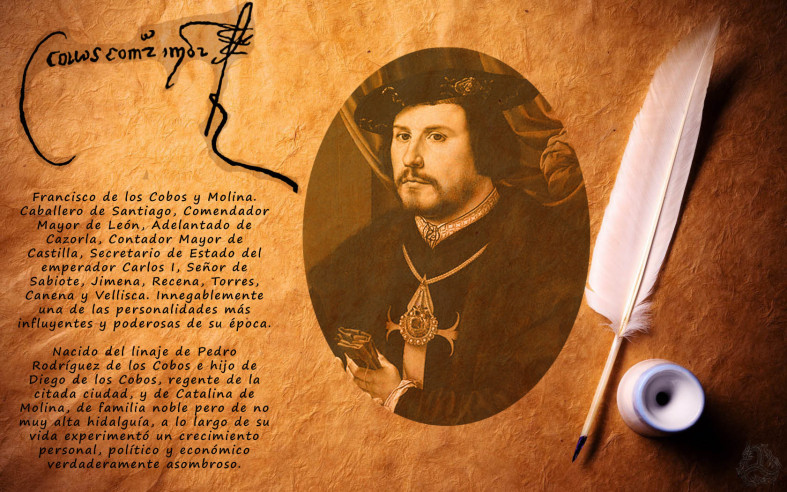 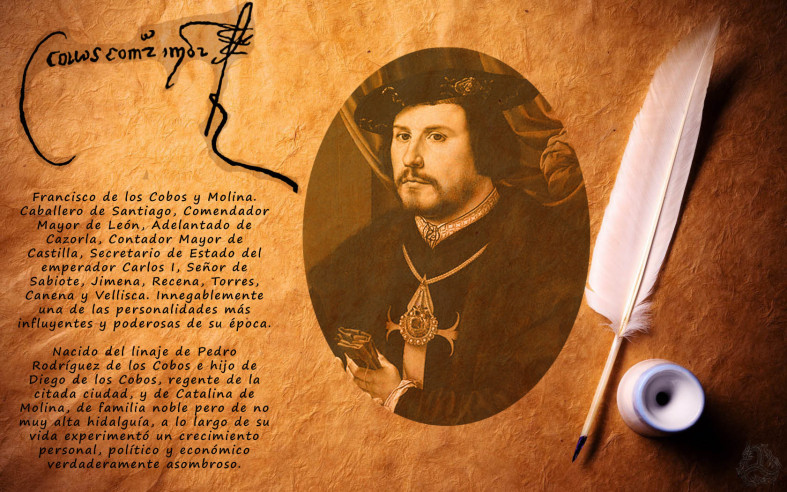 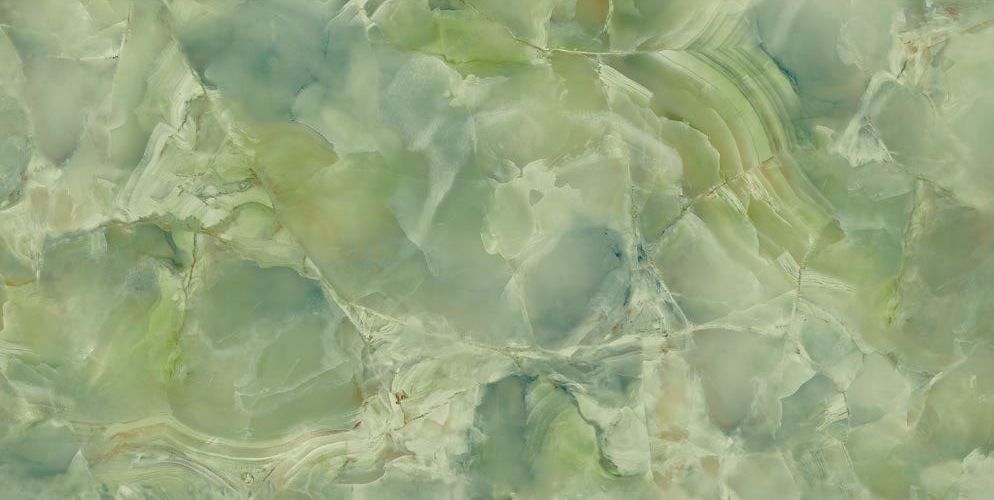 La Sacra Capilla del Salvador 
Constituye, sin duda, 
la expresión más clara 
del afán del Comendador 
por mostrar su grandeza, 
por su asombrosa calidad artística
y por el cúmulo de obras de arte. 
De todas ellas, la más importante 
y, por fortuna conservada, fue 
la Pietá del Piombo, 
con la representación de Nuestra Señora 
sosteniendo a su Hijo entre los brazos. 
La pintura está realizada sobre 
una gran plancha de pizarra. 
En la actualidad se expone 
en el Museo del Prado.
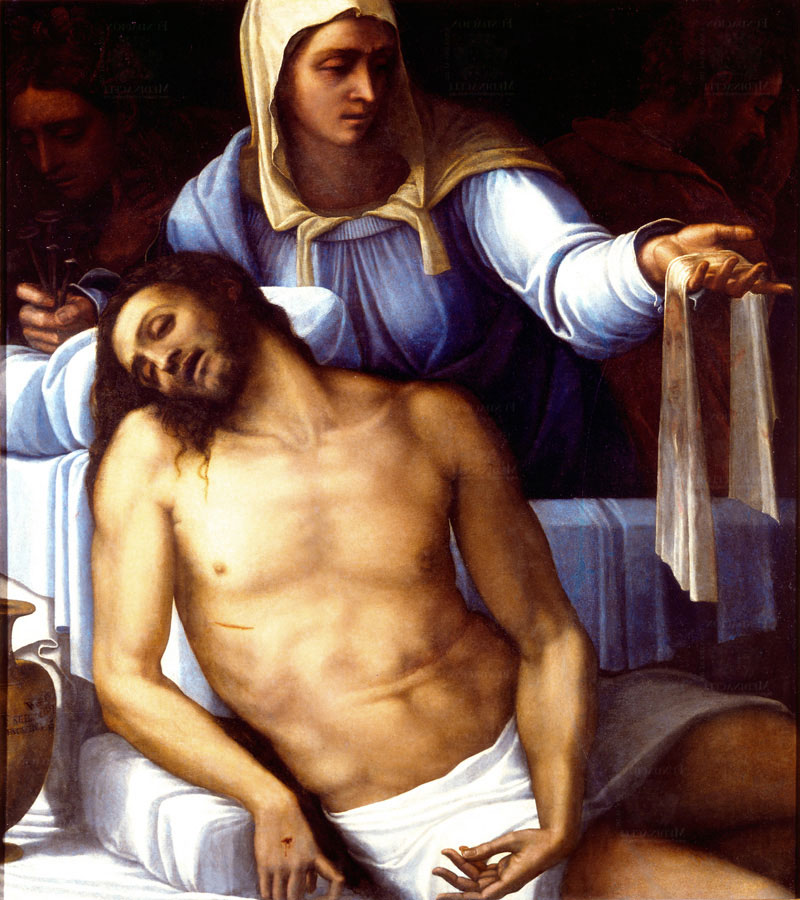 PIETÁ DEL PIOMBO
MUSEO DEL PRADO
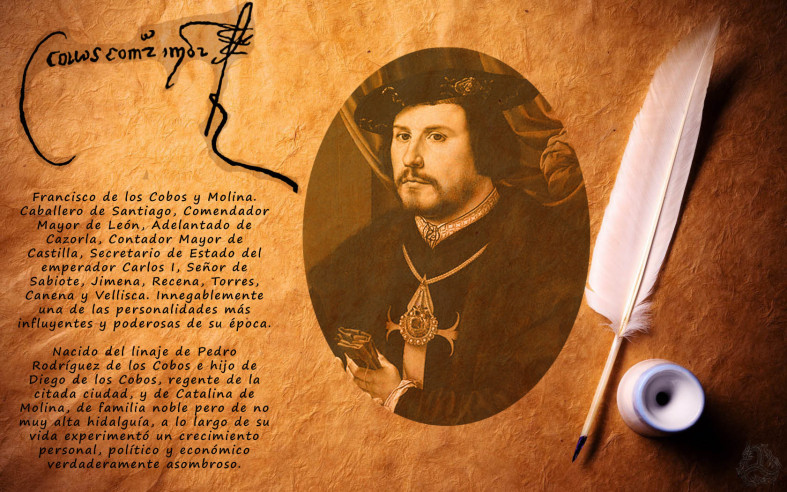 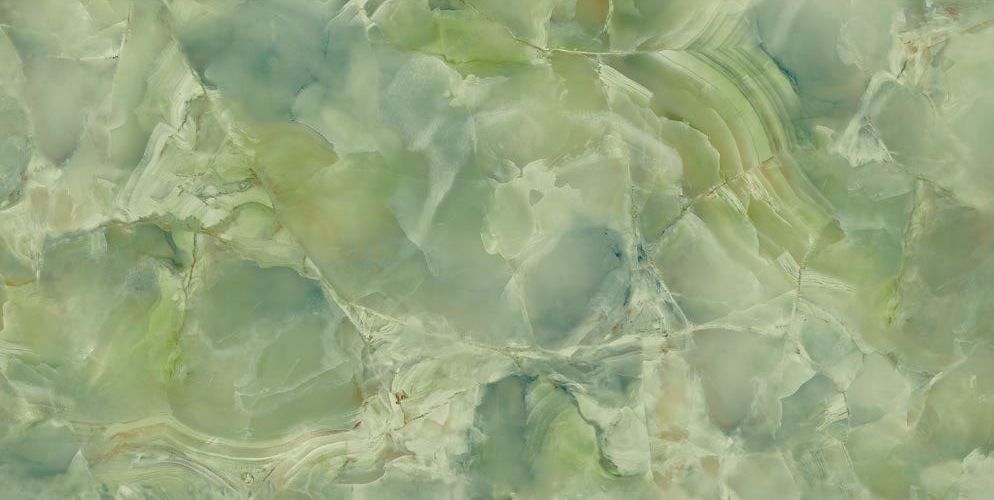 Mas de todas estas obras 
la más preciada será, la mítica 
escultura en mármol de Carrara 
de San Juan Bautista Niño.

El San Juanito 
fue una de las primeras obras, 
esculpida por el insigne 
Miguel Angel  
al volver de Bolonia a Florencia 
en 1495. 

A mediados del siglo XVI, 
Cosme I de Médicis se lo regaló al español 
Francisco de los Cobos, 
secretario de Carlos V, 
por la ayuda prestada en la política.
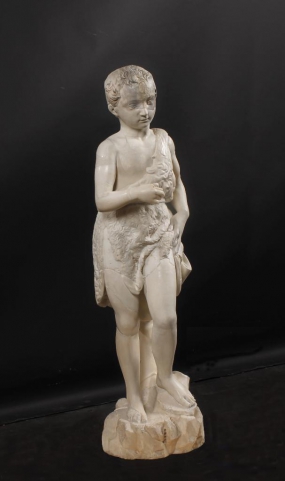 SAN JUANITO 
(RESTAURADO)
MIGUEL ÁNGEL
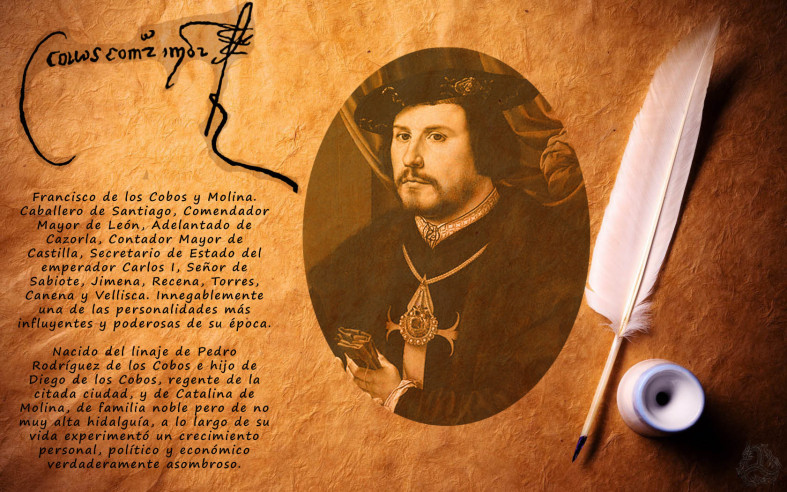 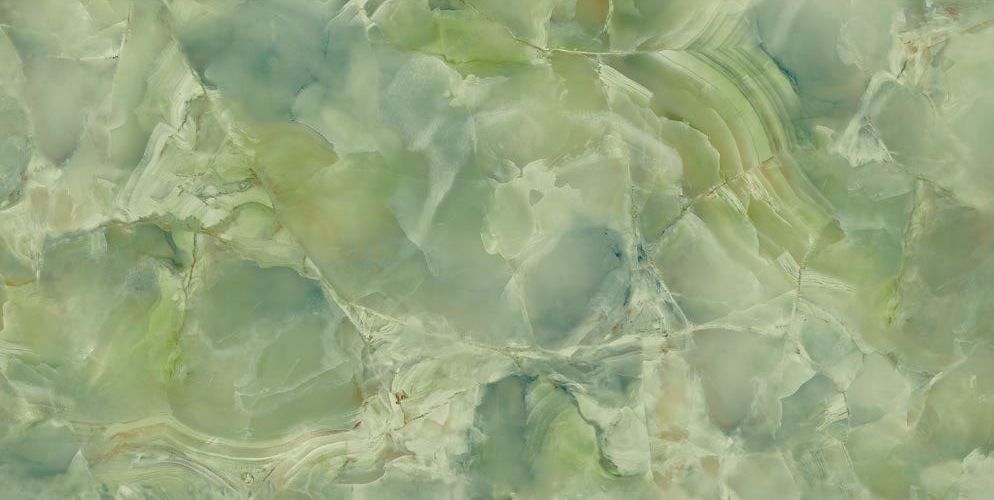 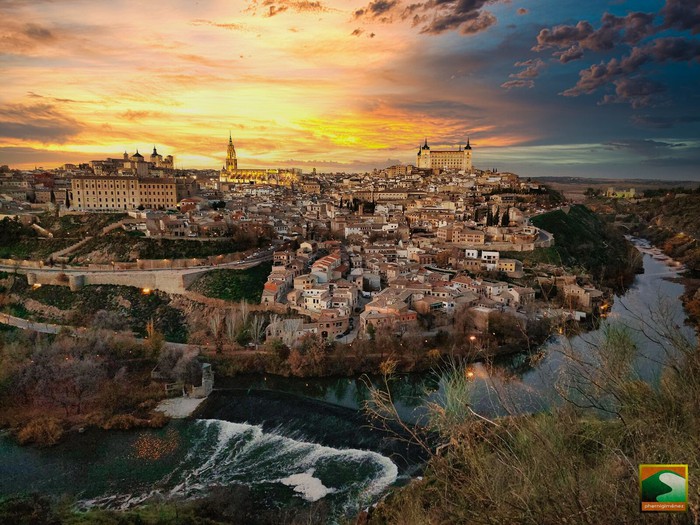 Su hija, María Sarmiento, celebró 
sus esponsales con el joven duque de Sesa, Gonzalo Fernández de Córdoba, 
nieto del Gran Capitán, cuyo ducado 
era tenido como el más rico de España. 

La ceremonia tuvo lugar en el Palacio Real 
en Toledo con la presencia del Emperador . 
El cardenal Tavera bendijo el compromiso. 
Por la noche, los Grandes de España 
fueron a cenar a casa de Cobos. 
Al día siguiente, domingo, 
se celebró un torneo, 
corrida de toros 
y grandes festejos, 
con motivo del feliz enlace.
30 NOVIEMBRE 1541
TOLEDO
BODA DE SU HIJA
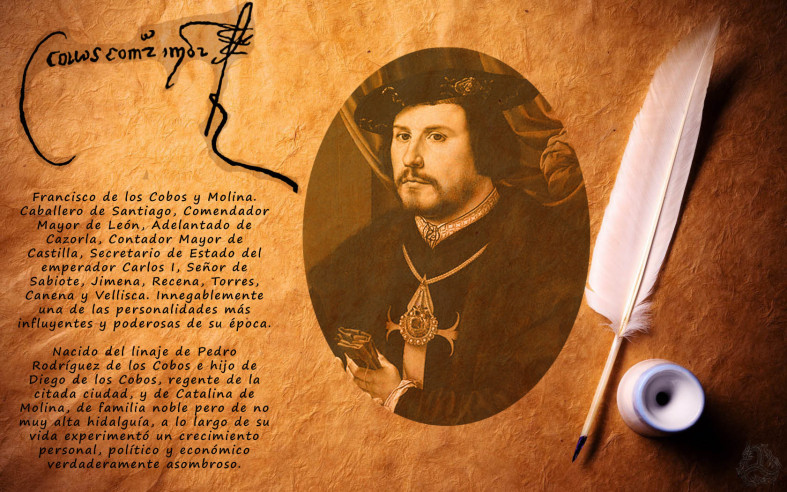 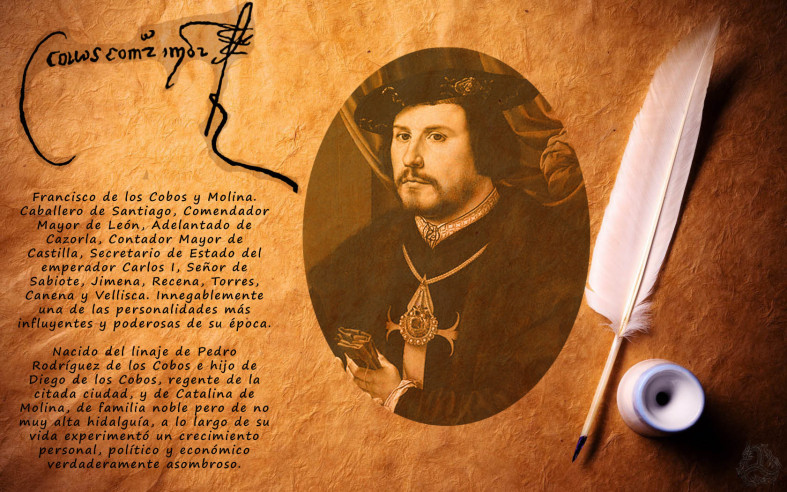 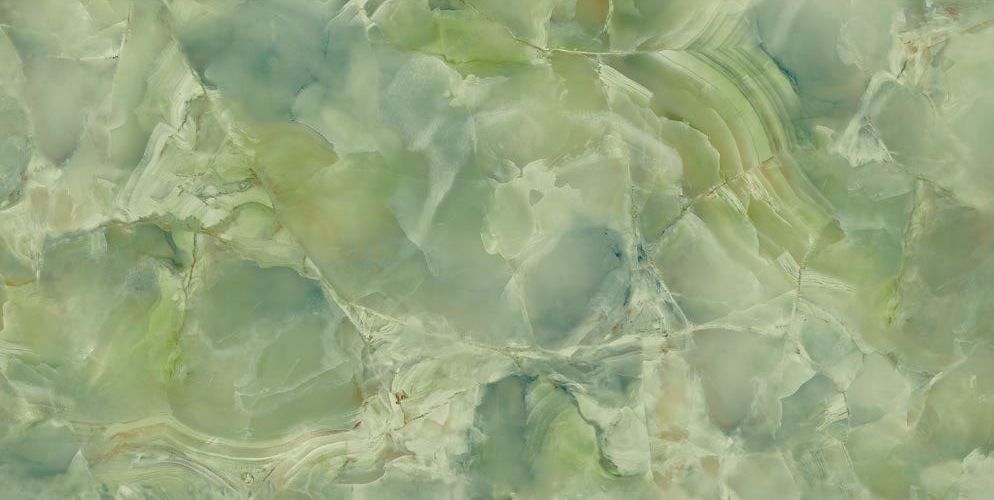 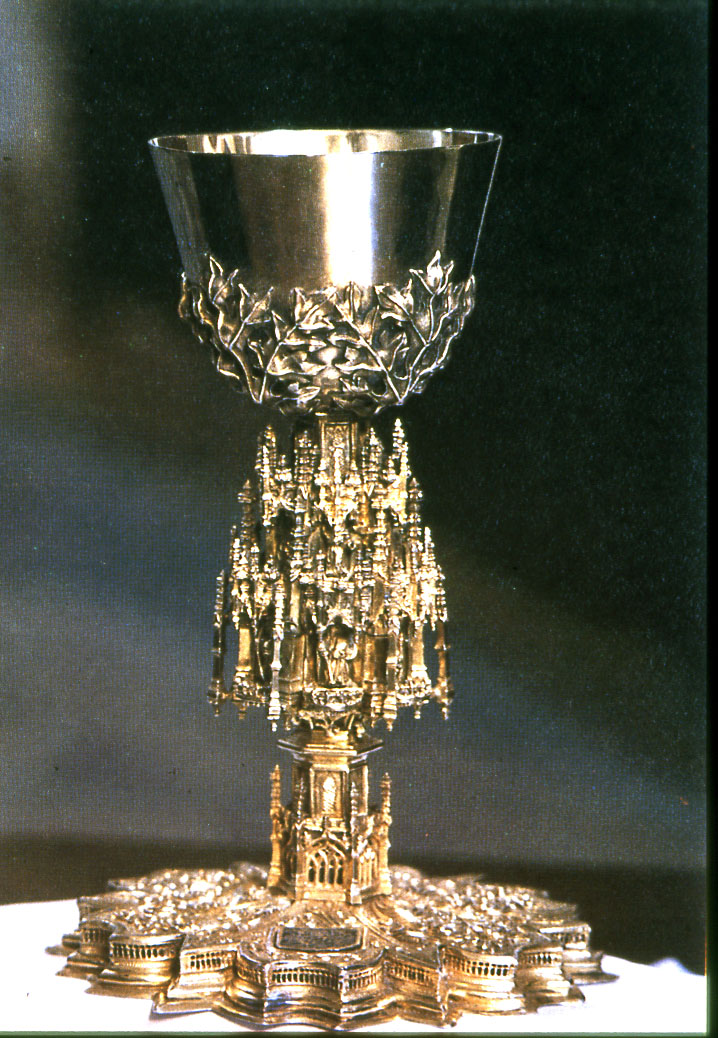 EL MAYORAZGO: 
La finalidad, es perpetuar 
la memoria del Fundador, 
mediante el mantenimiento de los bienes 
y riquezas otorgados por Dios, 
que no se han de disminuir ni disolver:
Los Palacios de Valladolid y Úbeda;
las ciudades de Sabiote, Torres y Canena; 
bienes en Úbeda, Baeza y Santisteban…;
minas de alumbre en Cartagena, Pinilla
y la parte correspondiente 
a las aportaciones de las Indias…
Numerosos objetos de valor 
como tapices, telas valiosas, etc.
EL MAYORAZGO CREADO 1529-
MODIFICADO 1541
Cáliz de oro, regalo de Carlos V
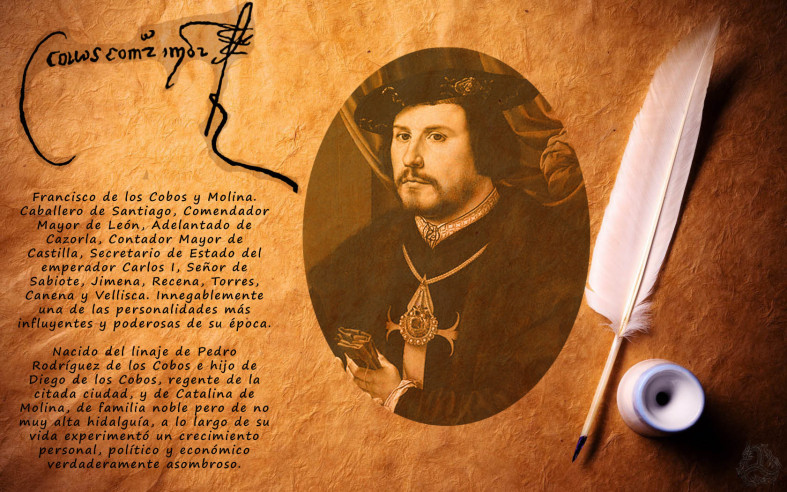 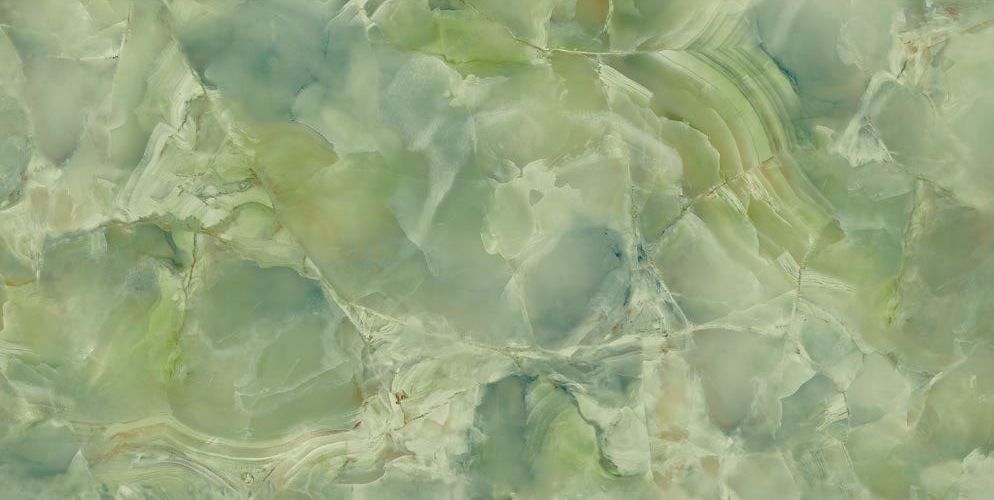 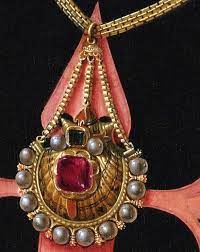 Era incluido en el Mayorazgo 
un ANILLO DE ORO, 
con un brillante liso valorado 
en 1500 ducados 
que el Emperador había llevado 
el día de su coronación 
en Bolonia en 1530, 
donándoselo a Cobos, constituido 
Caballero, aquel mismo día. 
Todos los objetos de valor deberían 
ser depositados en el monasterio 
de San Francisco de Úbeda, 
en cofre con tres llaves diferentes 
(familia, Superior de S. Francisco y Prior de Sto Domingo);
los tres tenían que estar presentes.
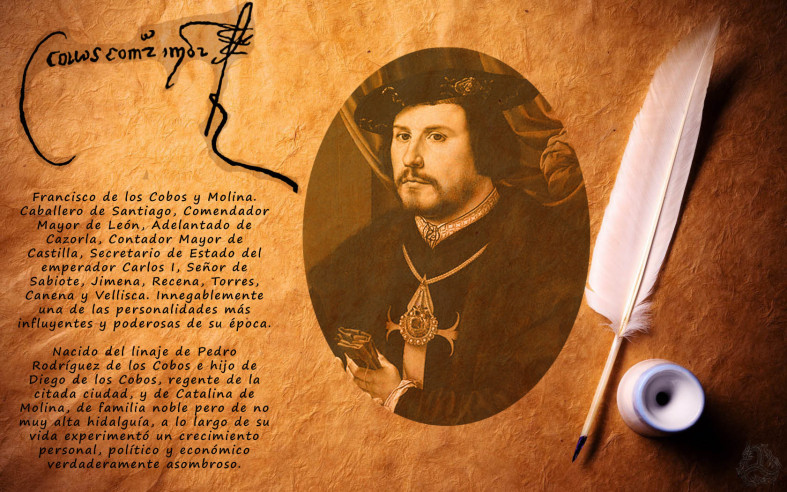 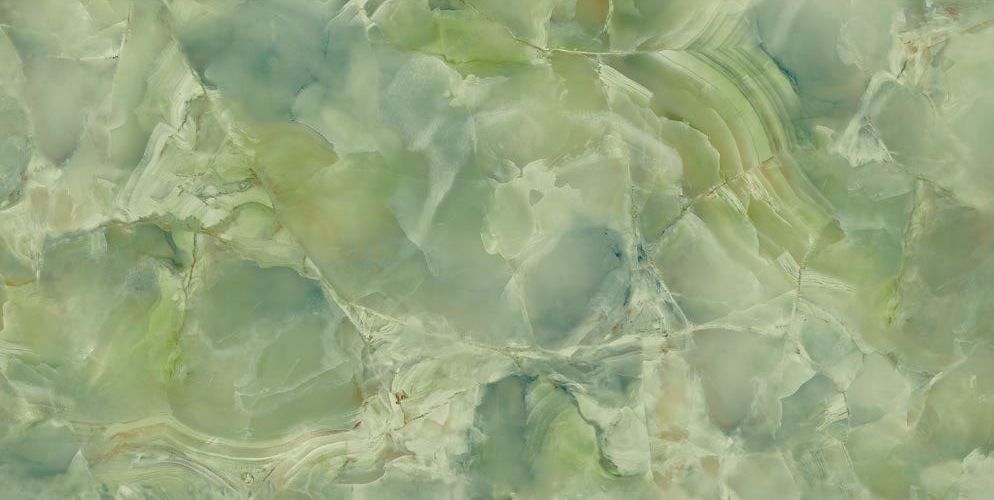 Cobos debía rondar los 70. 
Tras su ajetreada vida, y 
para reponerse de unas “calenturas”, 
decide después de 10 años, volver a Úbeda; 
el traslado es penoso. 
Su esposa y su hijo Diego, que acababa de ser padre, habían quedado en Zaragoza.
El viejo y achacoso Comendador 
reparte su tiempo en largas pláticas 
con su capellán mayor y amigo, 
don Fernando Ortega. 
El Deán ha sido desde hace años, 
su confidente y confesor. 
También despacha correspondencia 
con Felipe II y Carlos. 
Pero sobre todo tiene tiempo para repasar 
su asombrosa y ajetreada vida.
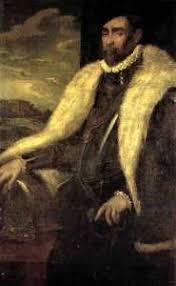 VUELTA A ÚBEDA
FEBRERO 1547
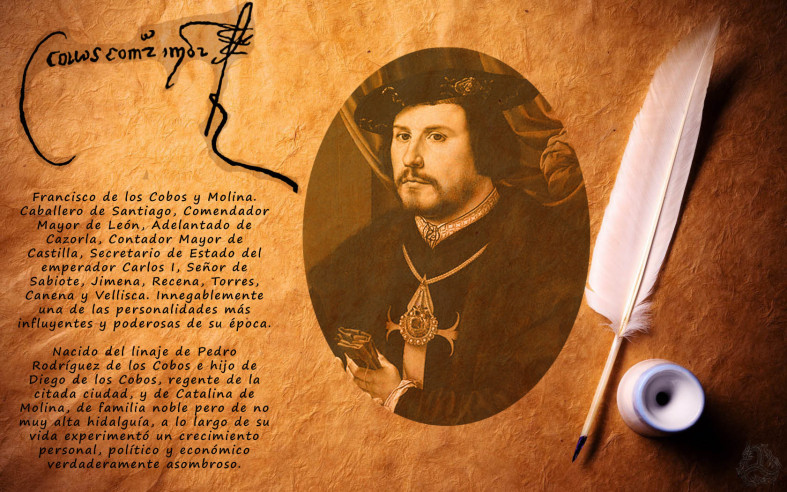 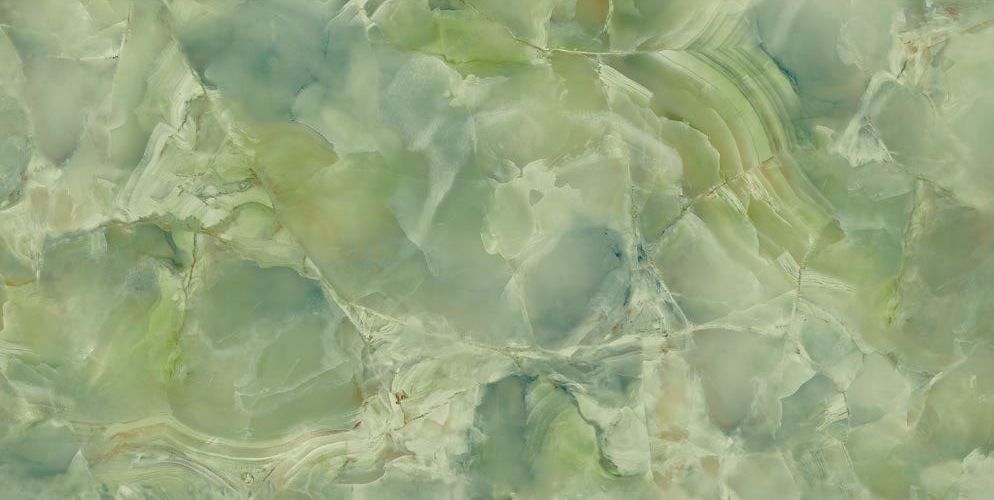 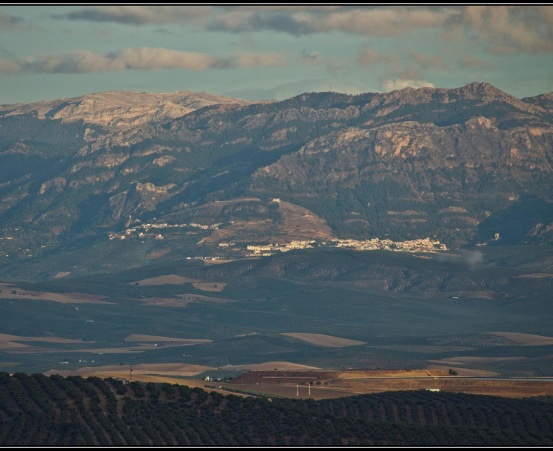 Algunas mañanas visita 
las obras del Salvador 
en compañía 
de su maestro mayor 
Andrés de Vandelvira 
y del Deán Ortega. 

Por las tardes contempla 
desde la solana de su palacio 
la luz crepuscular cayendo 
sobre el paisaje de una de sus 
propiedades más apreciadas, 
el Adelantado de Cazorla, 
que había conseguido, a duras penas, 
dejar en herencia a sus hijos.
VISTA DE CAZORLA
Desde Úbeda
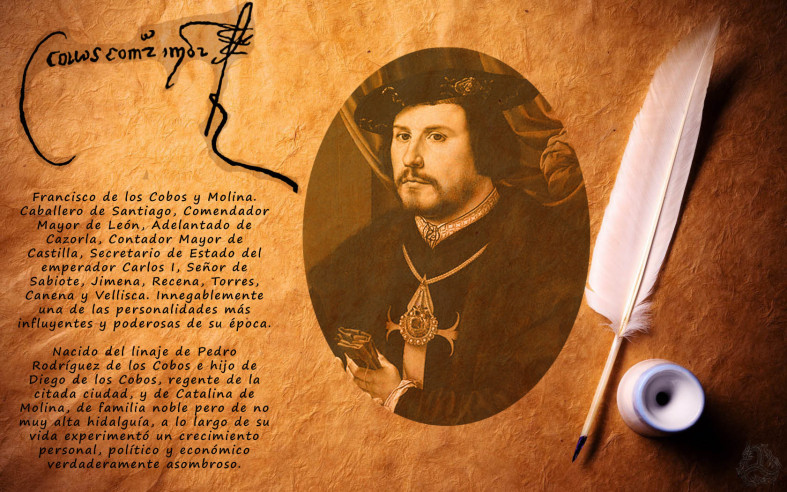 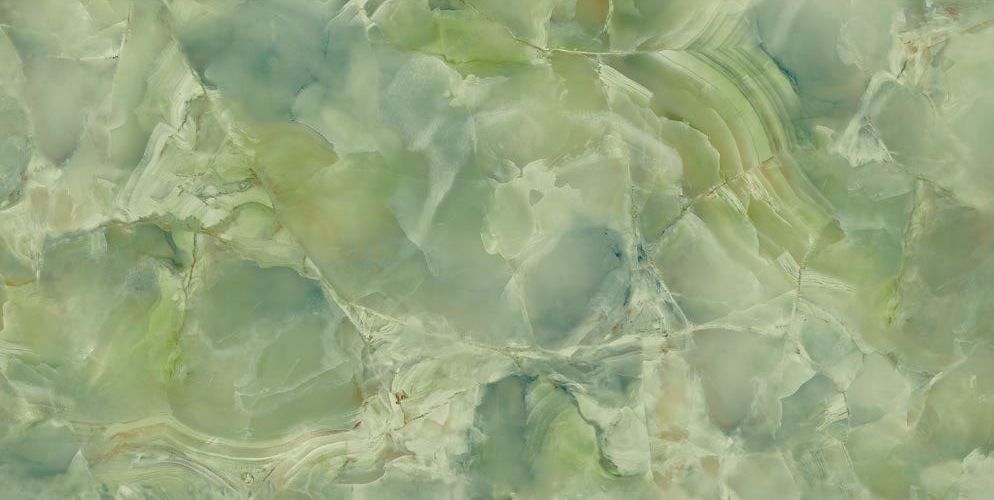 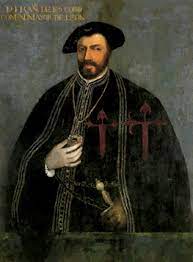 Es difícil imaginarnos  
el semblante 
de este hombre en su vejez. 

De su madurez, 
podemos recordar 
el retrato  realizado 
por Jan Gossaert.  
En él aparece como un caballero 
ataviado con el hábito de Santiago, 
que porta entre sus manos 
unos guantes, 
y sobre su pecho, 
una venera de oro en la que 
se engarza un fabuloso rubí,
semejante a este retrato posterior
FRANCISCO DE LOS COBOS
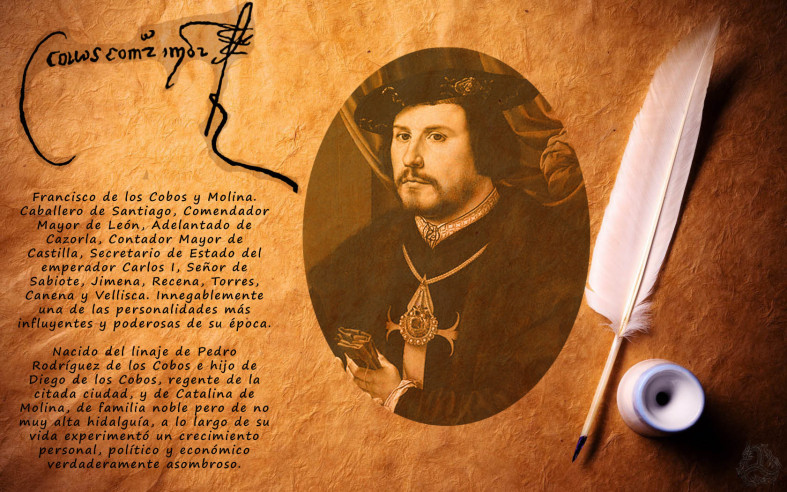 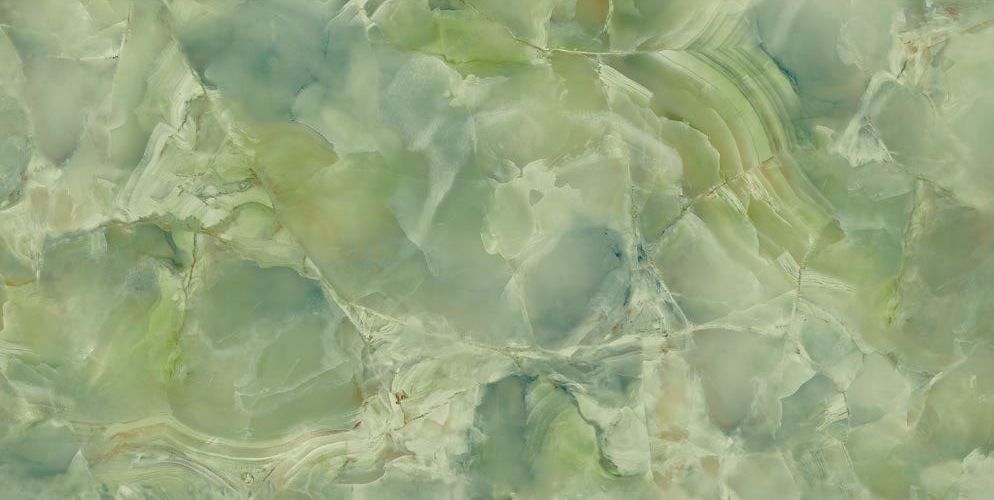 En cualquier caso, 
D. Francisco, se ha hecho inmortalizar, 
de manera alegórica, 
en la fachada de su iglesia 
y también a su familia, 
representada de forma apocalíptica 
en las bóvedas de la sacristía, 
a la espera del juicio final. 

Jamette,(nacido1515), 
ha sido el artista genial que en dos años y medio trabajando incansablemente, 
a pesar de su carácter irascible y pendenciero, y compenetrado 
con el arquitecto Andrés de Vandelvira, 
de un natural apacible y ordenado, 
dan un impulso decisivo al templo.
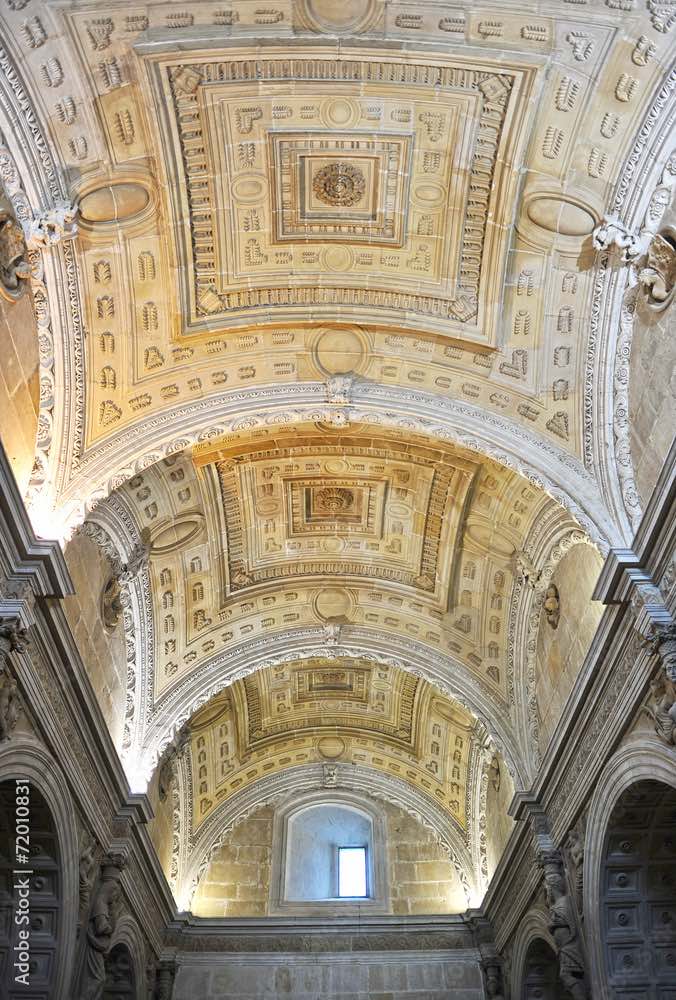 FIGURAS DE LA SACRISTÍA
FAMILIARES
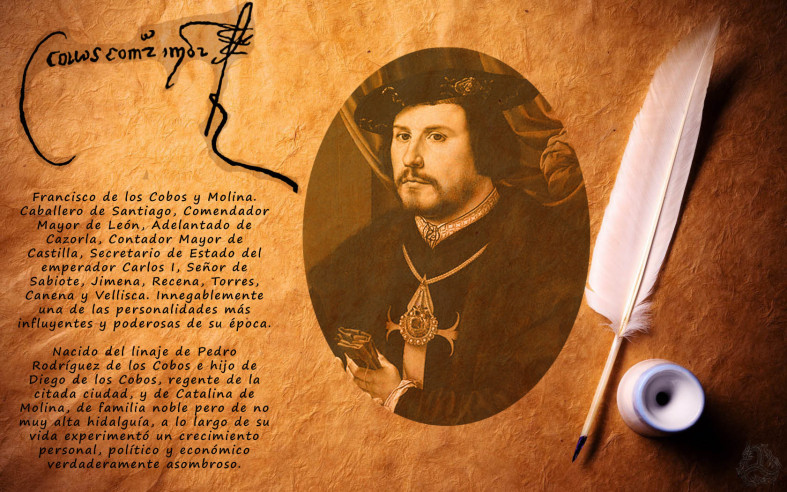 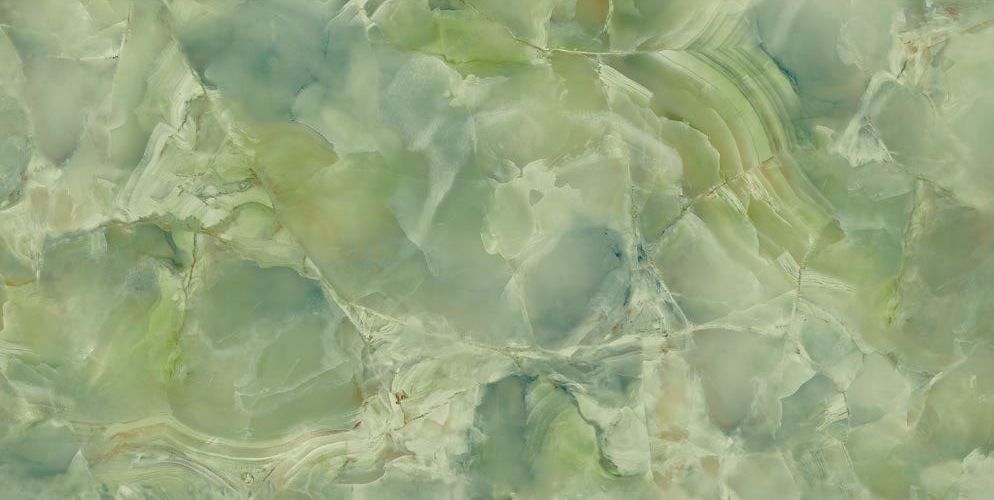 Eran las diez horas, 
del 10 mayo de1547, 
cuando las campanas de Sto Tomás, 
comenzaron a doblar 
la señal de difuntos:
Don Francisco ha muerto.
La sala principal sirvió de velatorio.
Como establecía el ritual de su orden, 
se extendió sobre el suelo una alfombra, trazando con ceniza una cruz y depositándolo allí 
cubierto con un manto. 
Después fue conducido a la capilla de la Concepción “sin pompas ni vanaglorias”, según su voluntad. 
Se iniciaron incontables sufragios 
en favor de su alma, 
tal y como había sido su deseo.
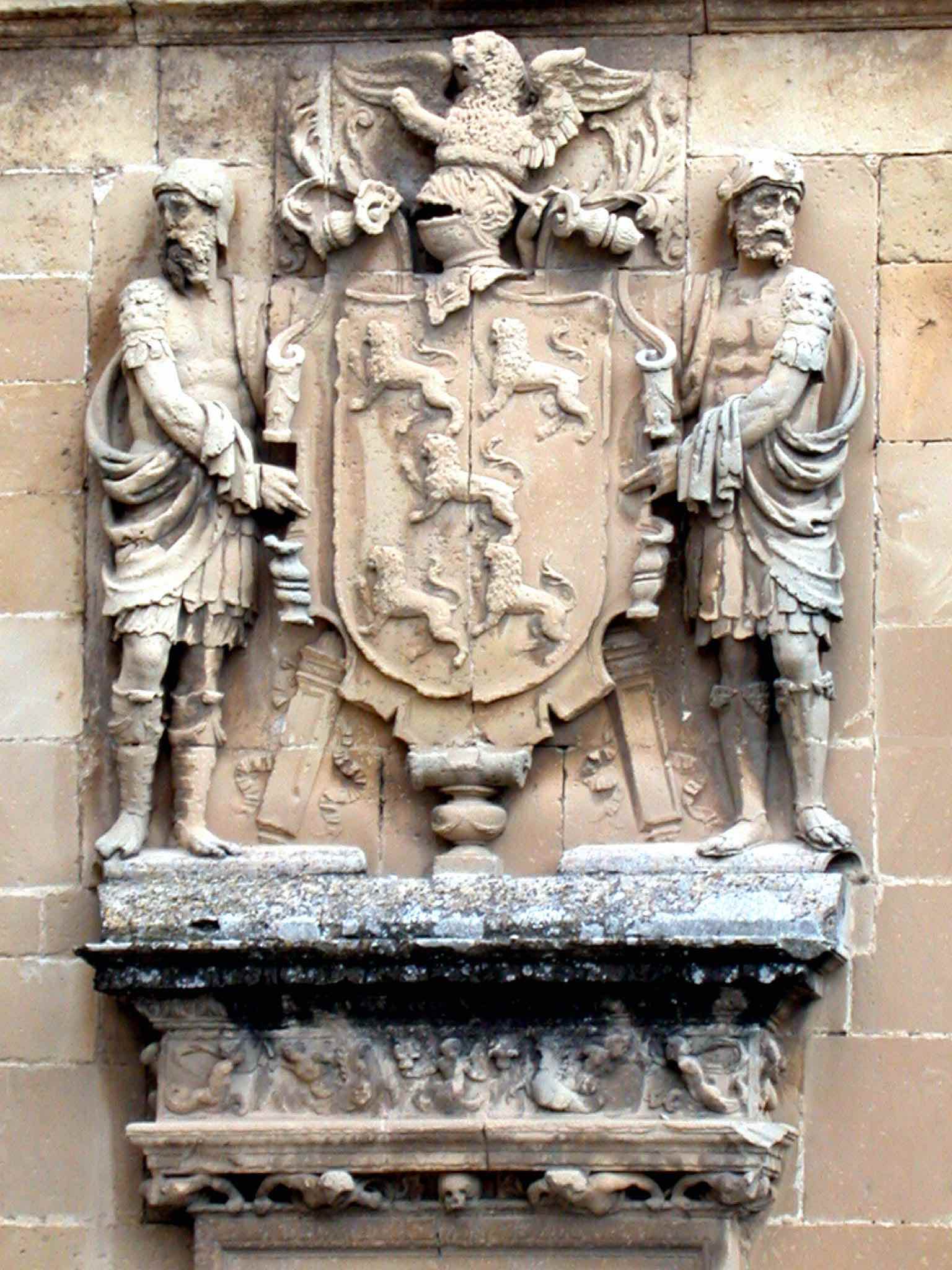 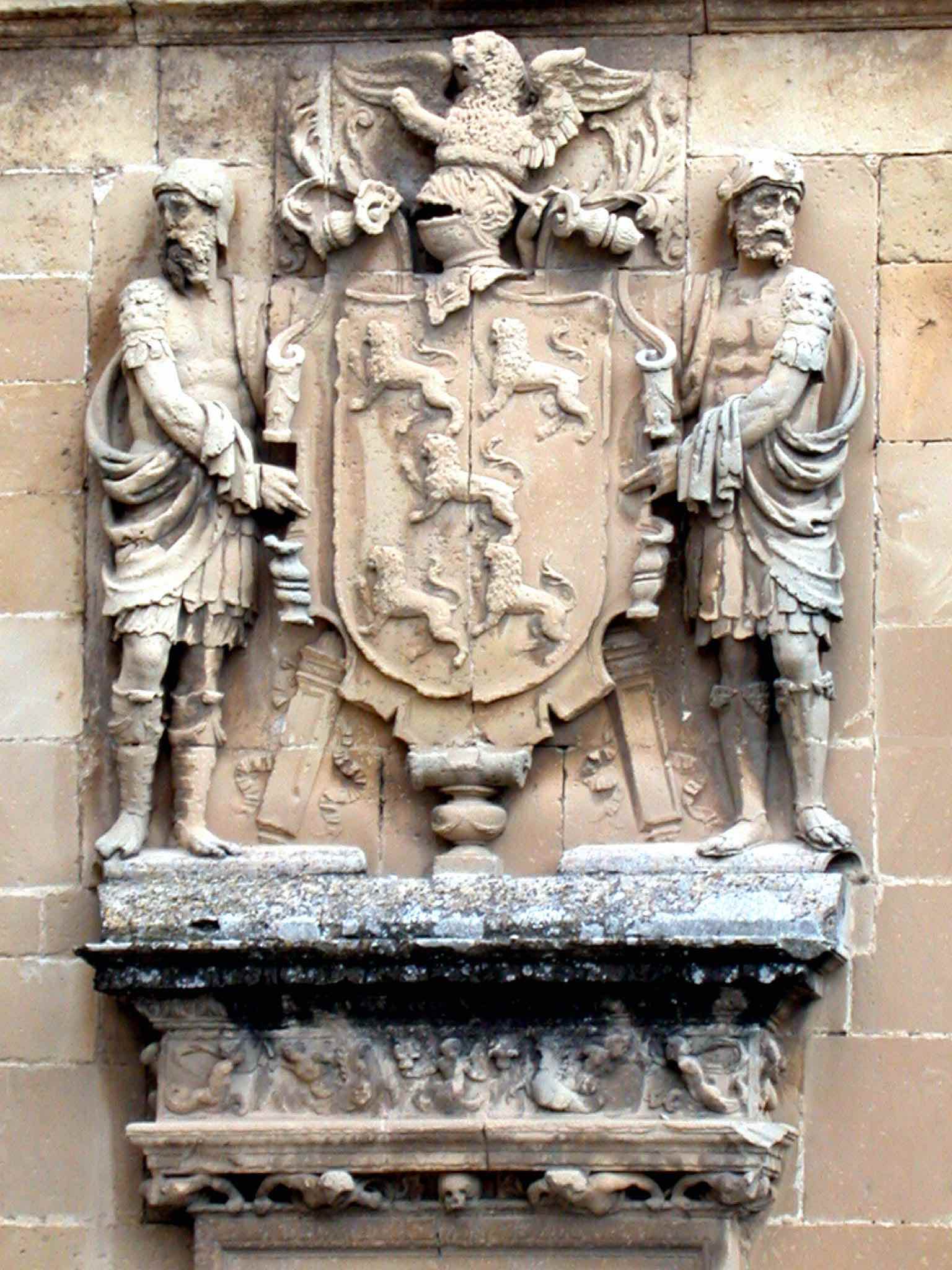 ESCUDO
D. FRANCISCO DE LOS COBOS
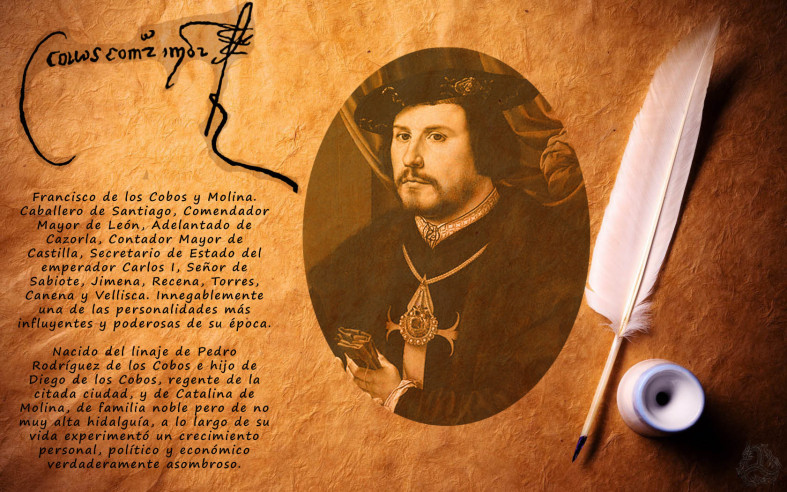 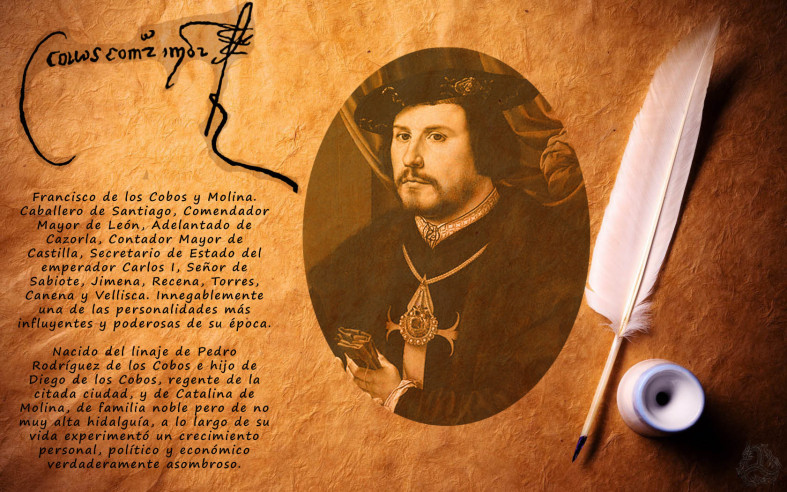 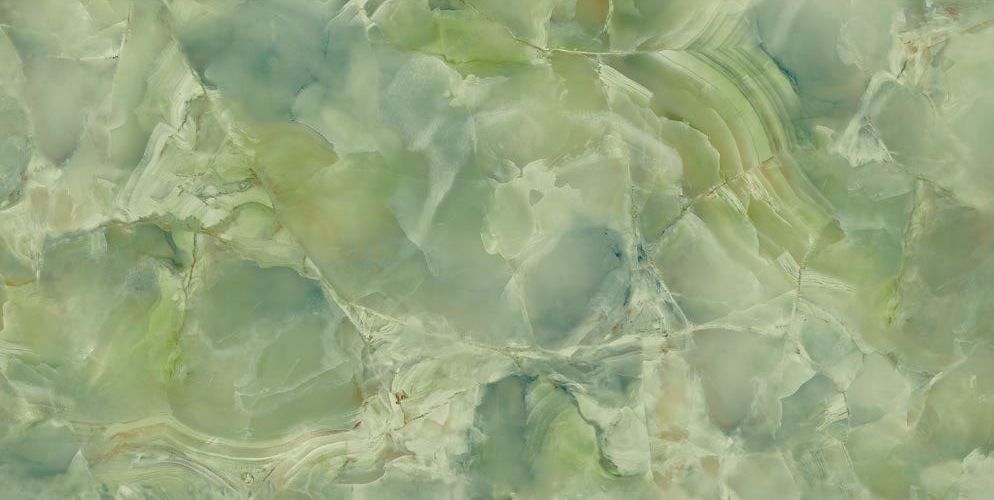 CONSAGRACIÓN DE LA IGLESIA 
DEL SALVADOR
Aquel domingo 8 de octubre de 1559 
quedaría señalado en los anales de la ciudad, 
al consagrar don Diego Tavera 
la Sacra Capilla del Salvador.
La clerecía, los nobles y pueblo 
llenaban el barrio de los Cobos.  
Cuando se iniciaba la magna celebración 
tras la cruz procesional de Sto Tomás 
al llegar al nuevo templo, el Celebrante lo aspergió con agua bendita. 
Mientras el clero y el pueblo desgranaba las letanías mayores, se consagró el altar mayor presidido por la impresionante talla de la Transfiguración, de Alonso de Berruguete.
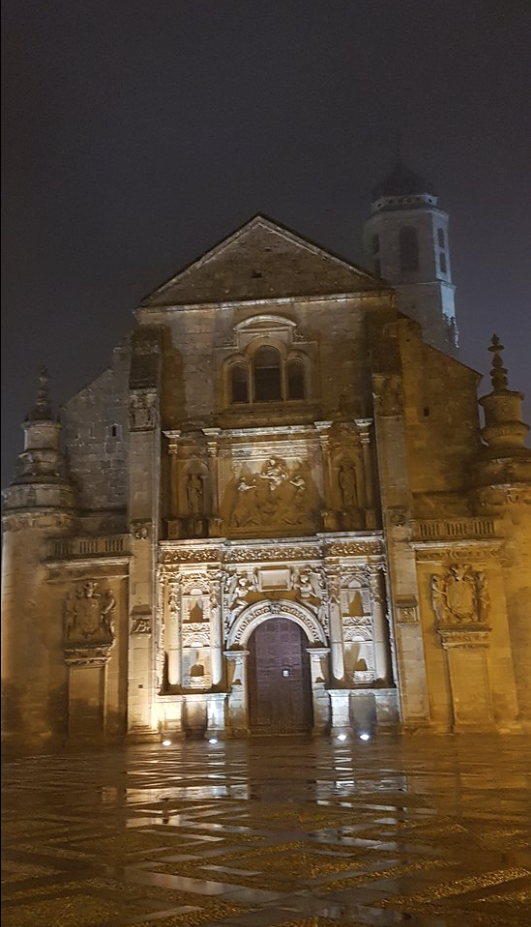 1559   SACRA CAPILLA 
 EL SALVADOR
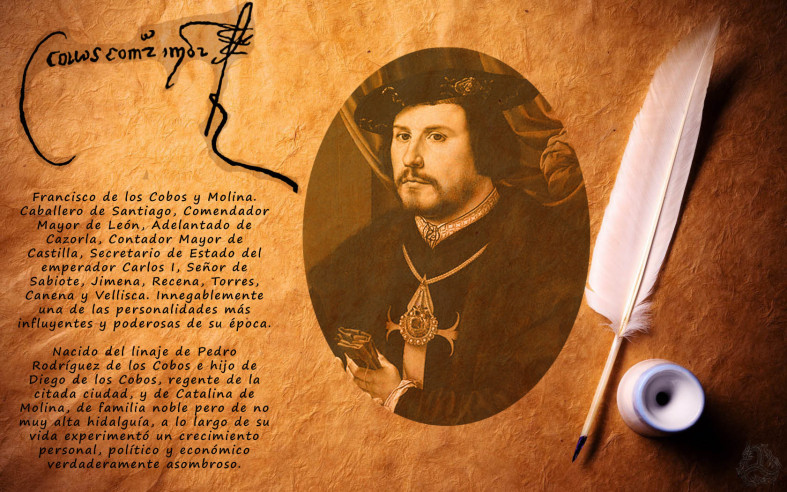 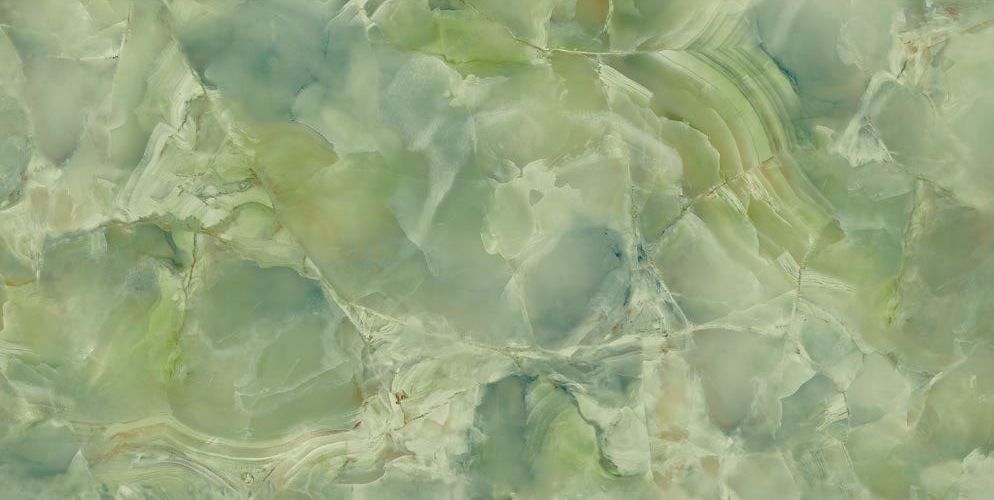 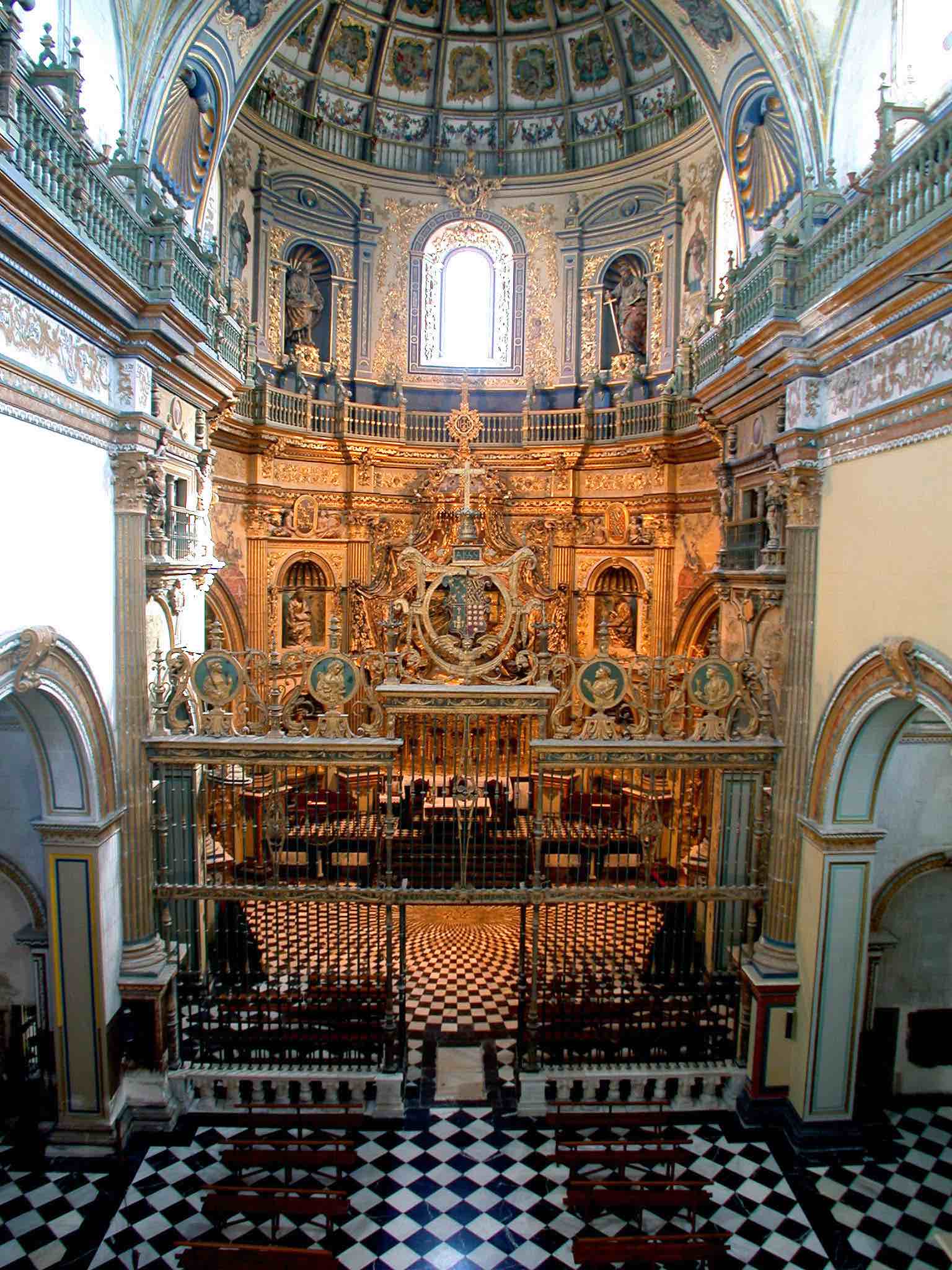 TRASLADO DE LOS RESTOS
20 de noviembre de 1559

Los aledaños de la Parroquia de Sto Tomás
y del Salvador se vieron desbordados 
por una ingente multitud. 
Los miembros de las órdenes militares marcharían custodiando a 
Doña María, la familia y al Concejo. 
Doce caballeros santiaguistas 
portaban las andas con el féretro 
cubierto con paño de terciopelo negro. 

D. Hernando, Capellán Mayor, y el clero  
iniciaron el recorrido entonando el Miserere.
INTERIOR  
SACRA CAPILLA
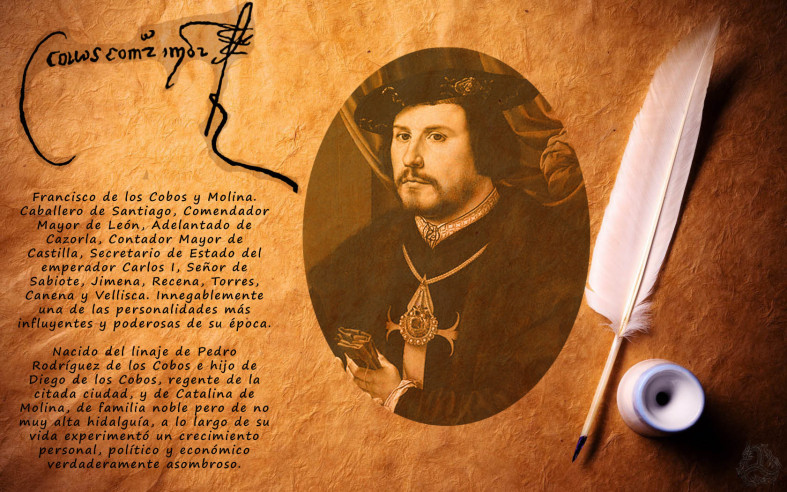 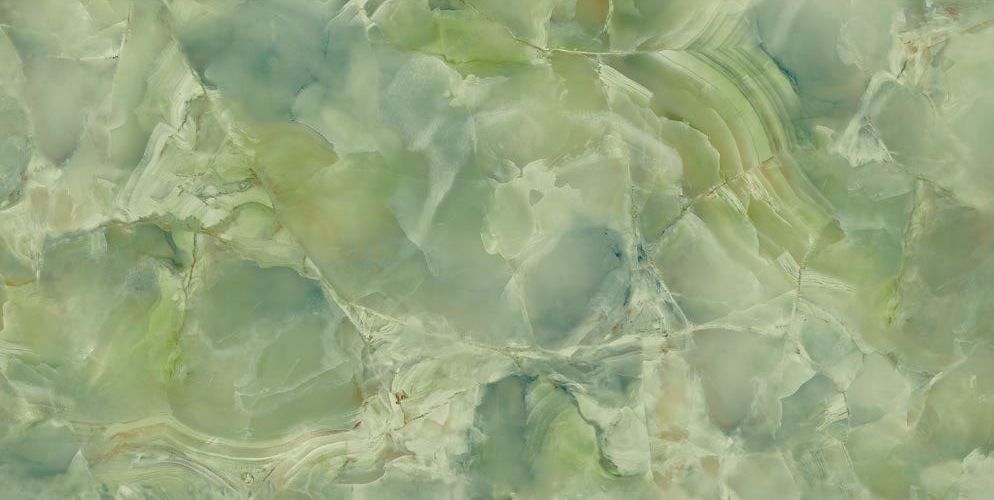 Era la hora de vísperas cuando 
el cortejo se introdujo en el templo, 
adornado 
con tapices valiosos y artísticos. 
El sarcófago se colocó en el suelo, 
ante el altar.  
Doce capellanes revestidos, 
lo rodearon portando 
candelas encendidas.
Era tal la densidad de los sentimientos, 
que al entonar el “dies irae”, que invita 
a pensar en el juicio final, 
muchos asistentes llegaron a imaginar 
su propia inhumación, 
entre sollozos y lágrimas. 
A doña María se le escuchó un leve suspiro. 
Un capellán susurró: “Finis coronat opus”.
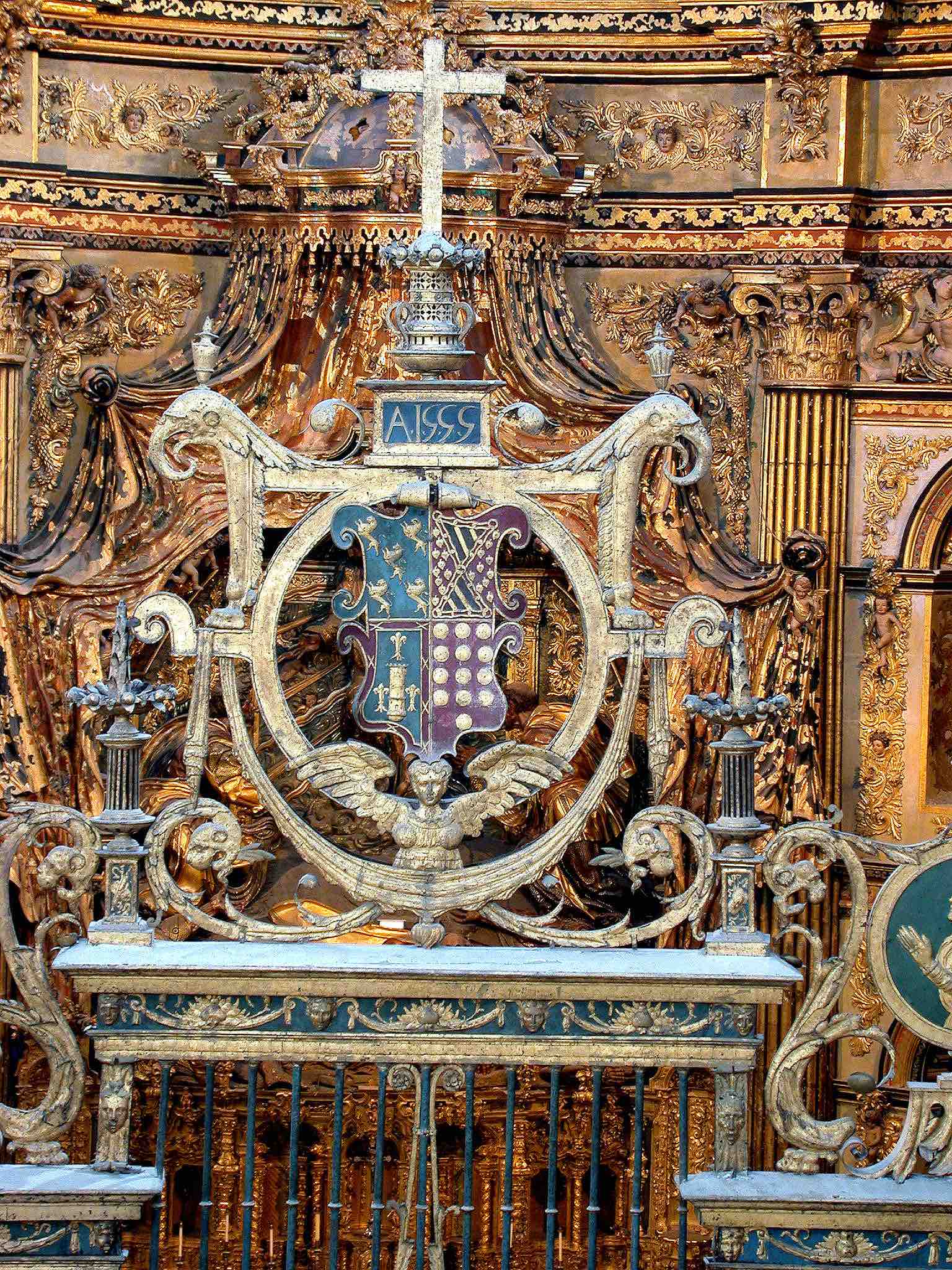 ”TODO ESTÁ CONCLUIDO”
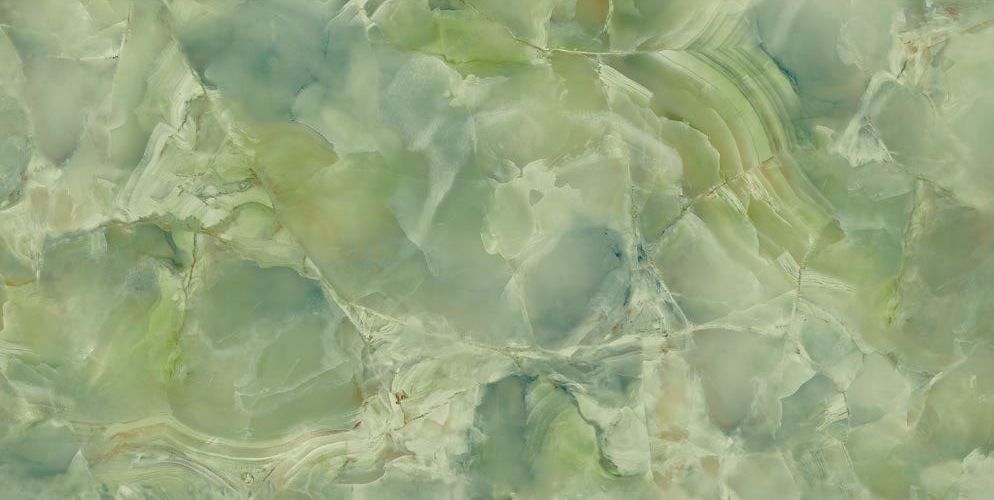 Fin
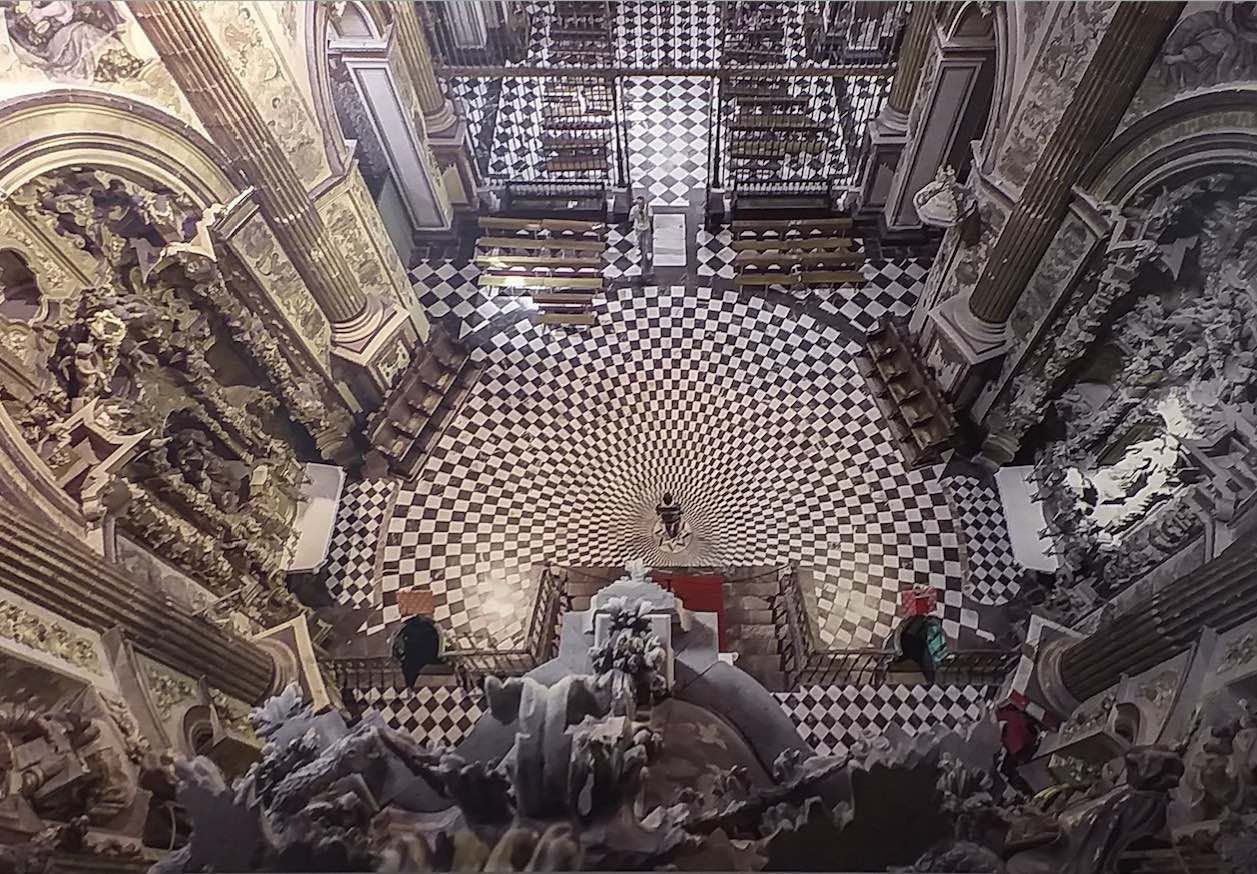 efm
ubedaiglesiadigital.es